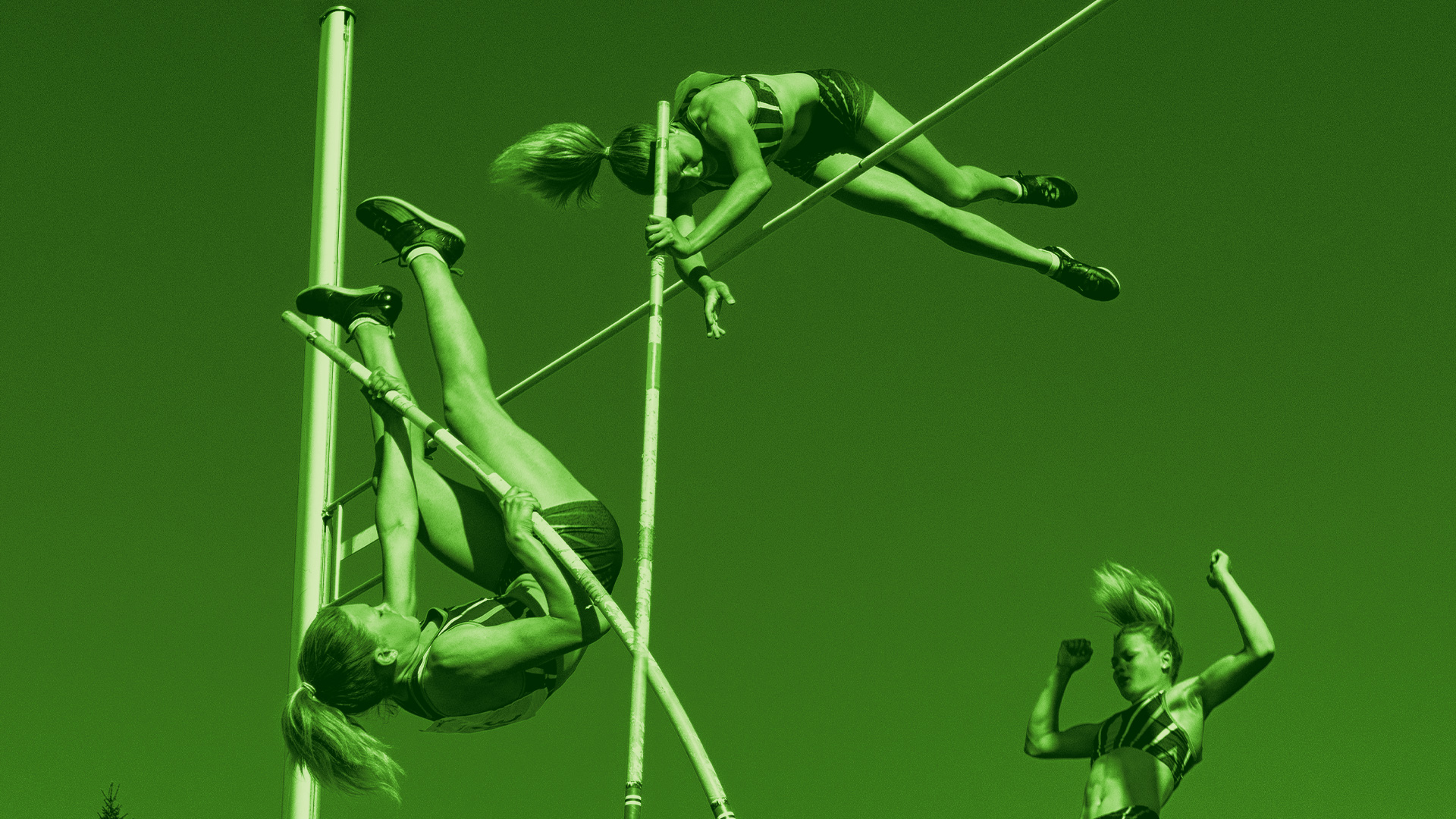 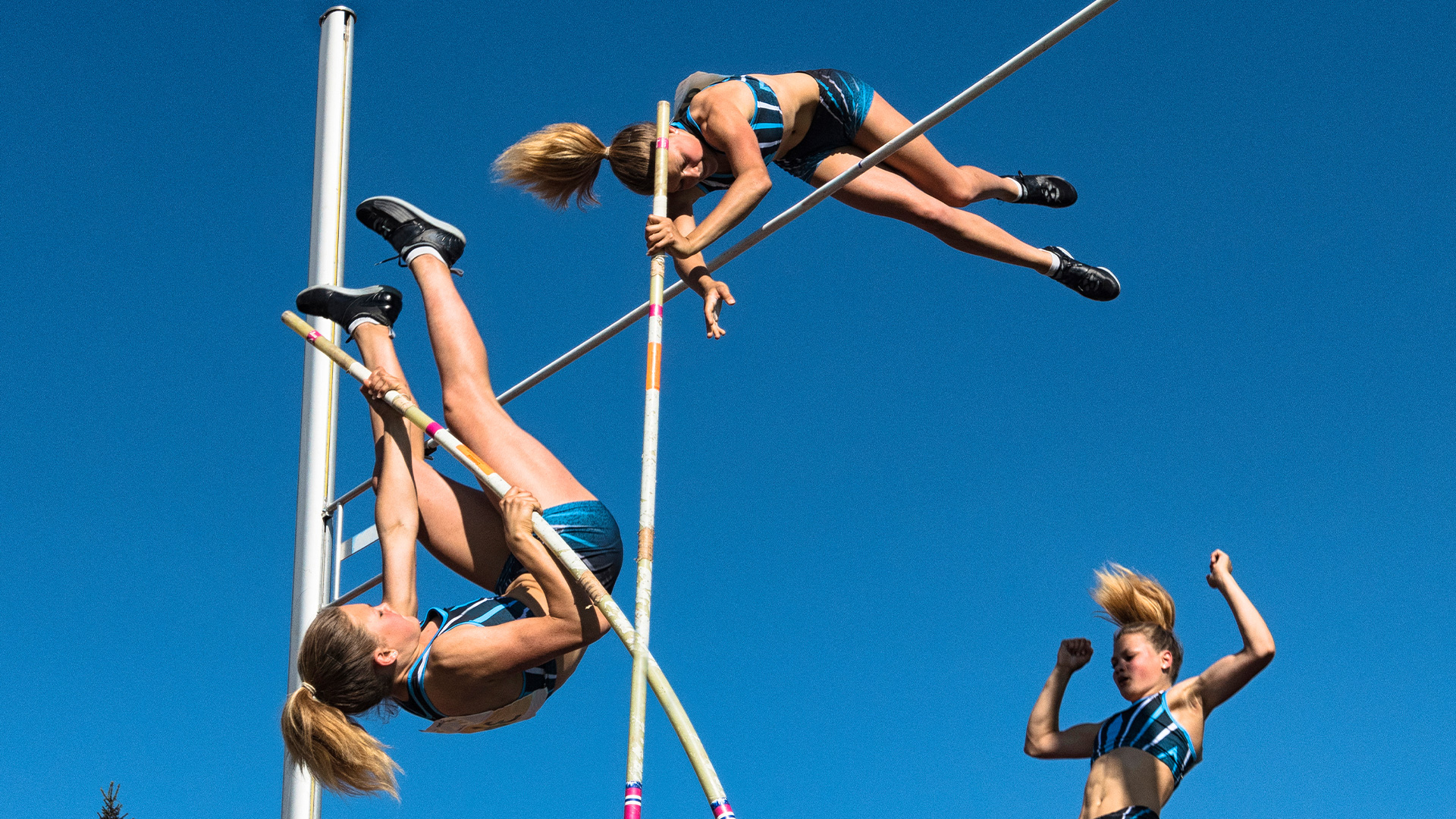 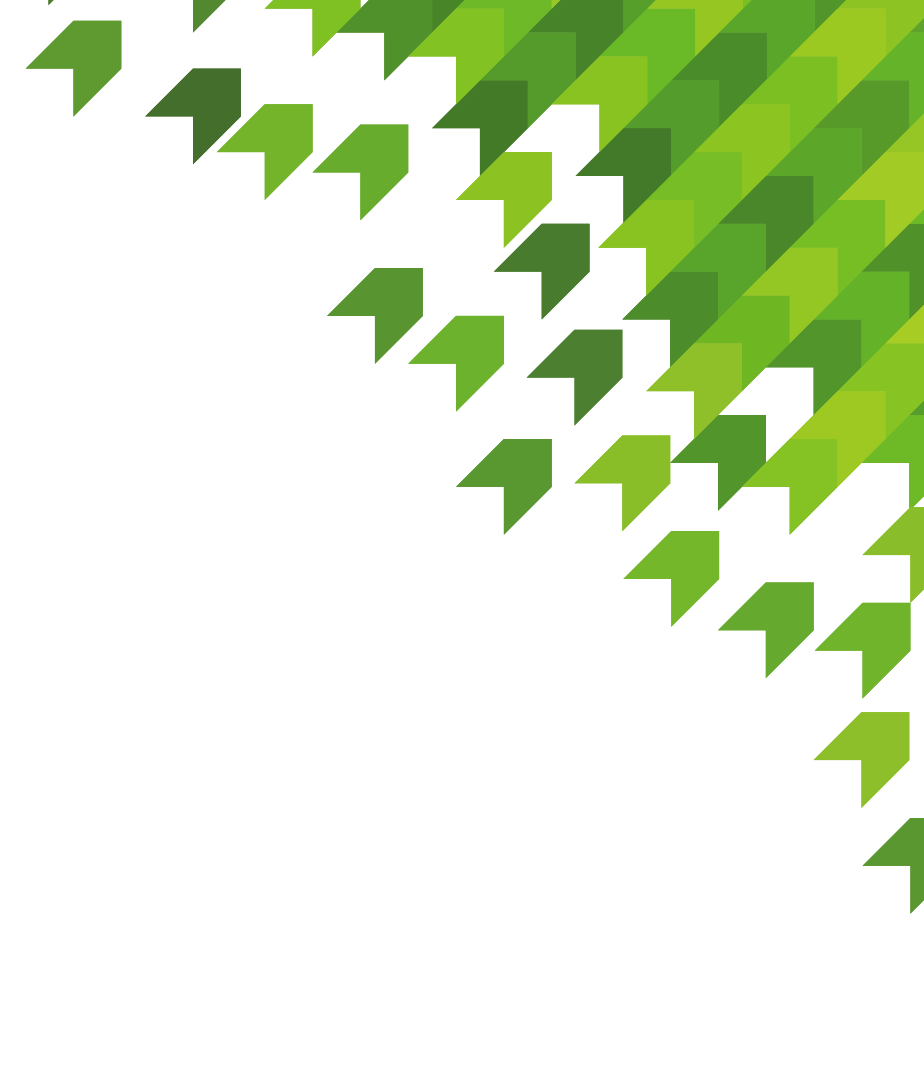 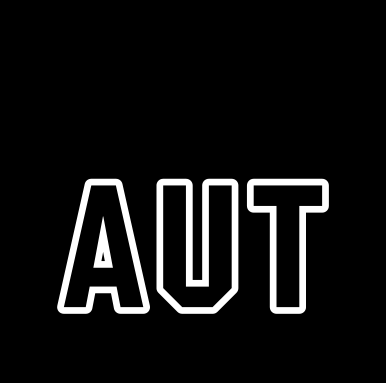 SPORT AND RECREATION
CONTEMPORARY SKILL ACQUISITION WEEK 5
Movement Variability & Learning Through Performance
Dr Sarah-Kate Millar
Newell’s Model of Motor Learning
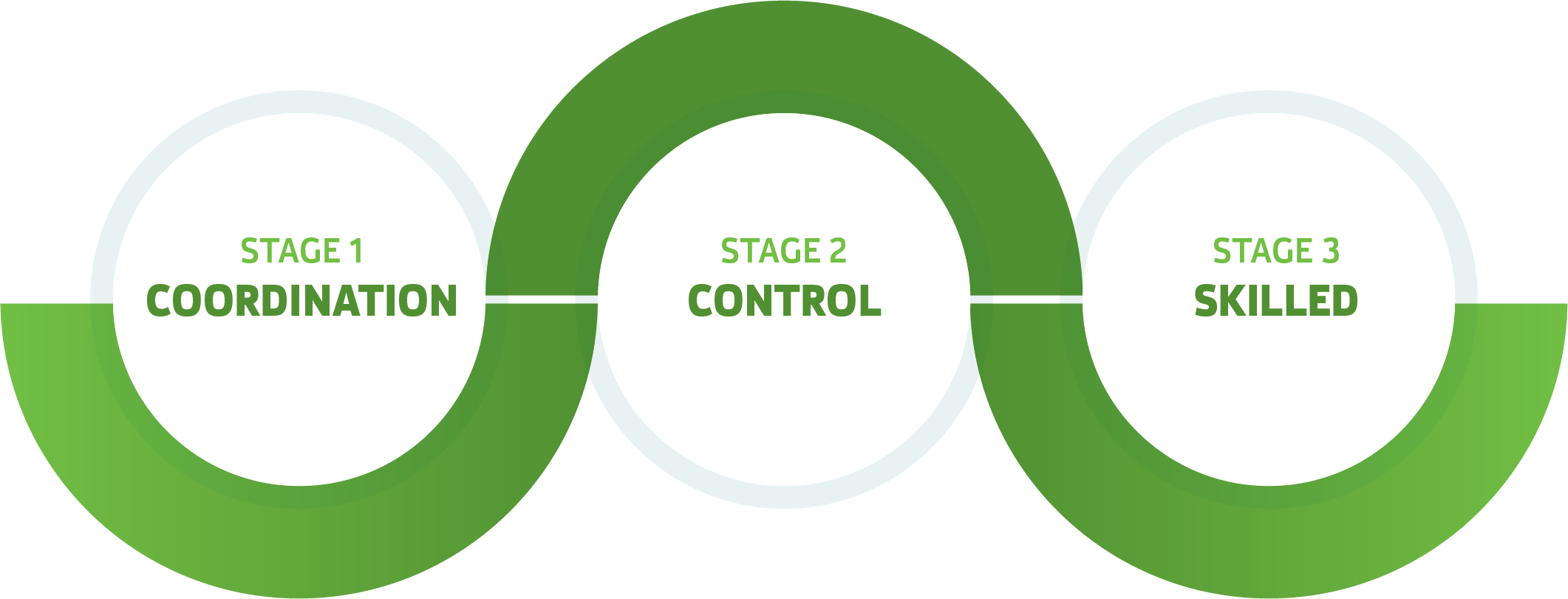 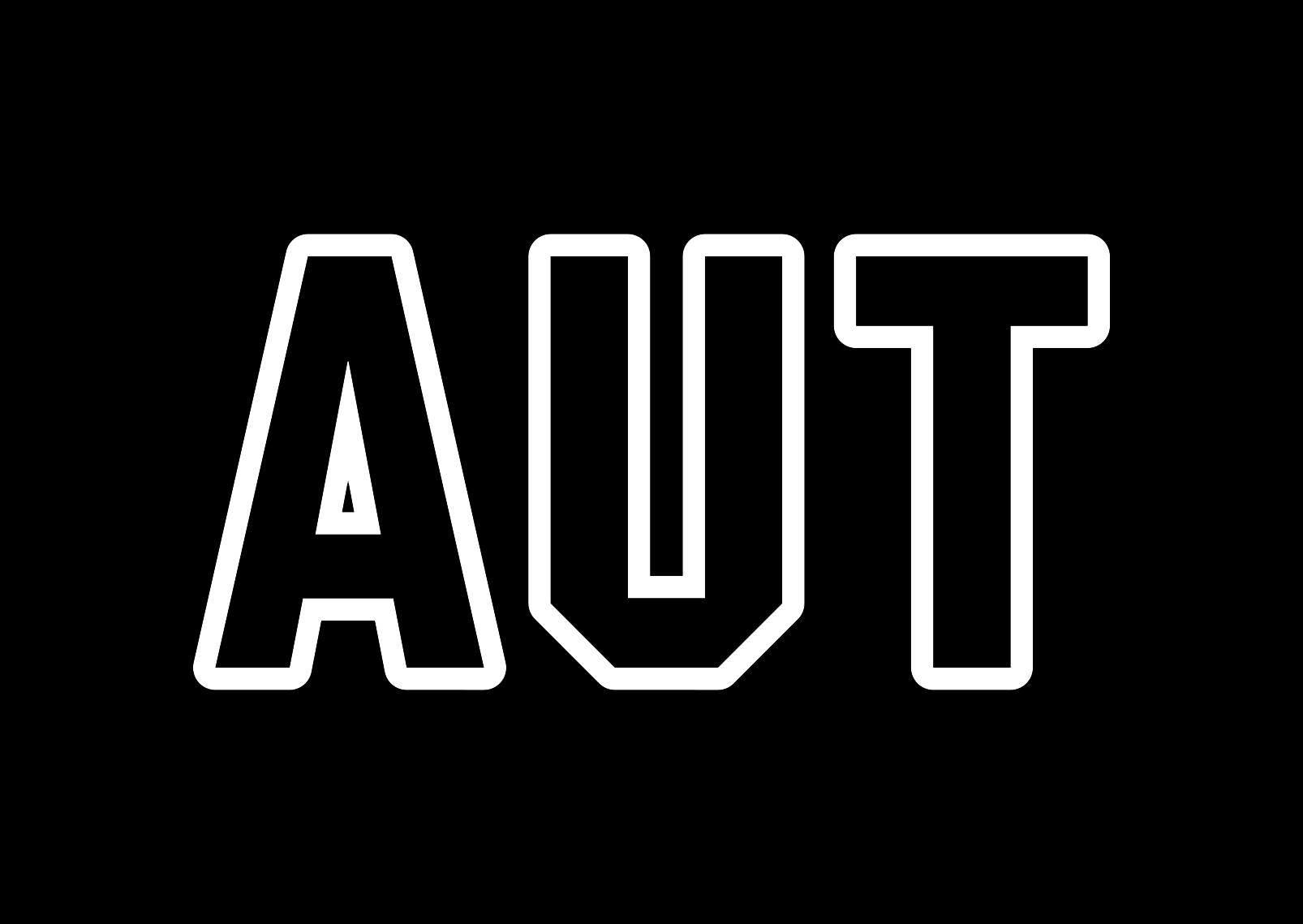 Newell’s Model of Learning (1985)
COORDINATION
CONTROL
SKILL
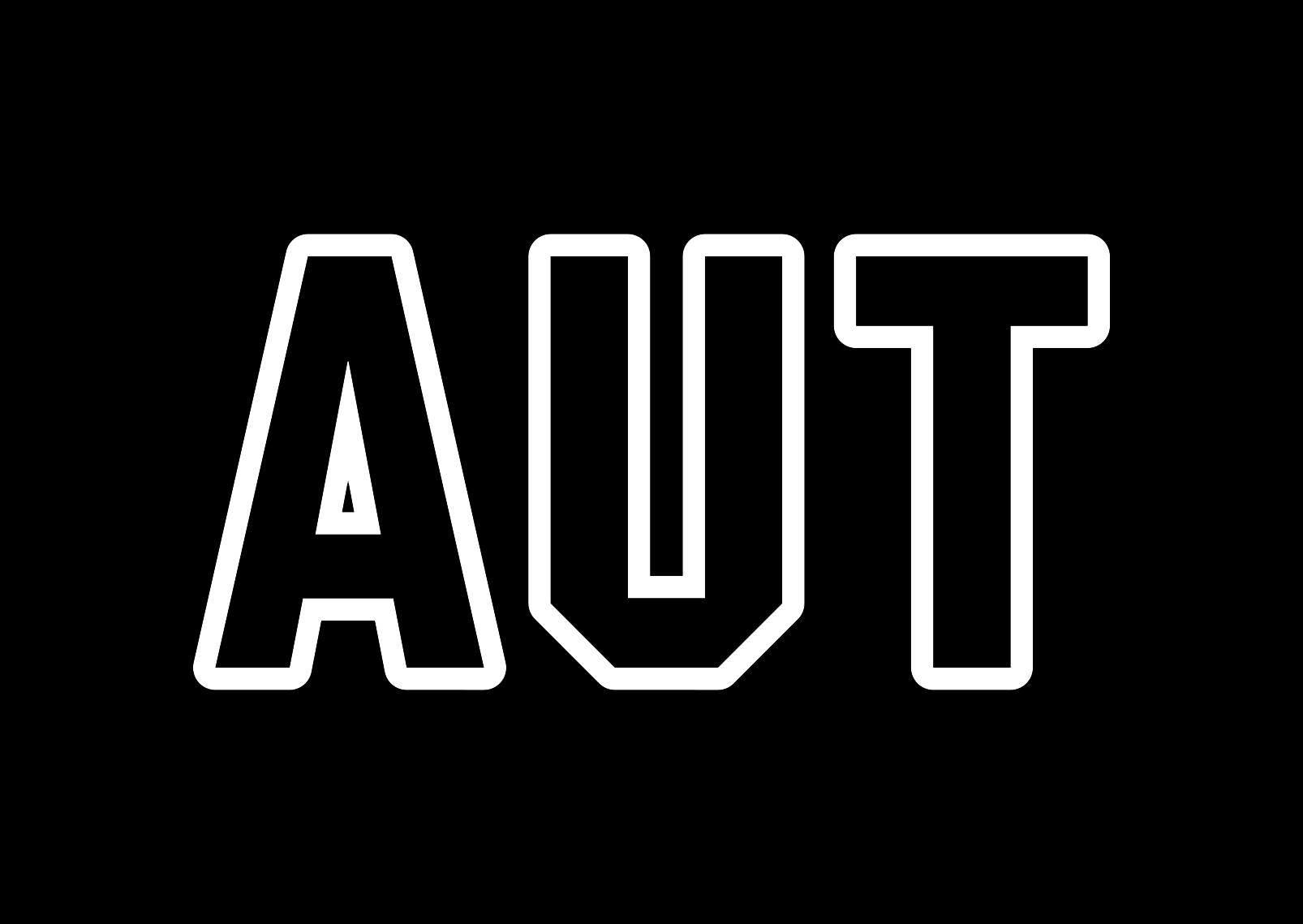 [Speaker Notes: Move from : learners struggle to acquire a functional movement pattern; often looking to use stable movement patterns that they already have
To:  where learners are able to perform with consistency in changing environments (i.e. speed and force changes) 

Some criticism over the internal vs external findings. E.g. focusing on outcomes for results, complete novices to a novel task, as apposed to beginners with some esp movement patterns

Maybe need to think about when to internal vs external focus of attention? Maybe internal focus in early learning when form is the aim e.g. dancing/diving/ice-skating/gymnastics as apposed to throwing a ball to someone.

Most time is spent in the control stage of learning 

Movement dynamics and movement effects]
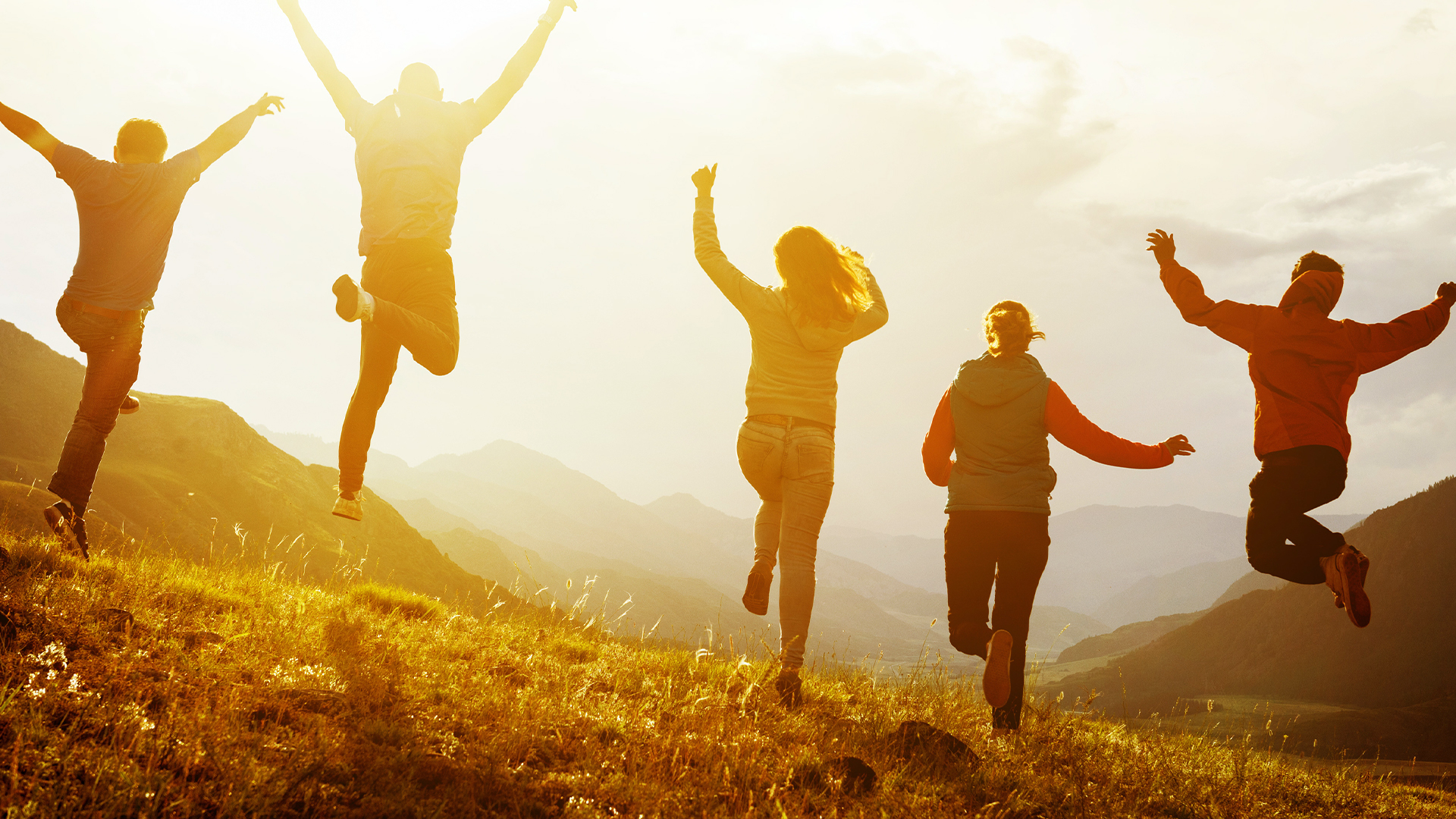 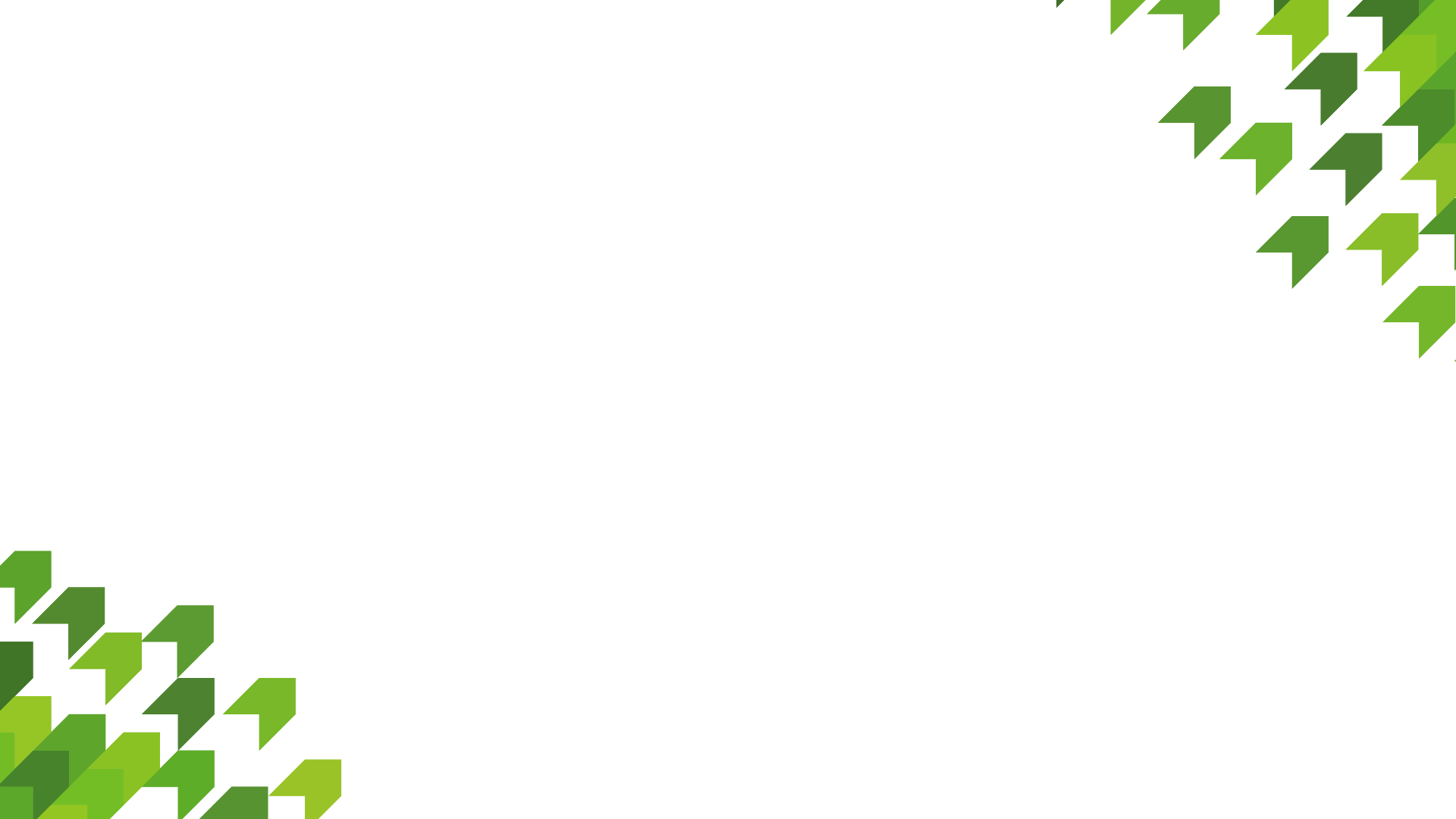 Degrees of Freedom problem?
A Degree of Freedom is any value that is free to vary.
792 muscles, over 100 joints, thousands of motor units.
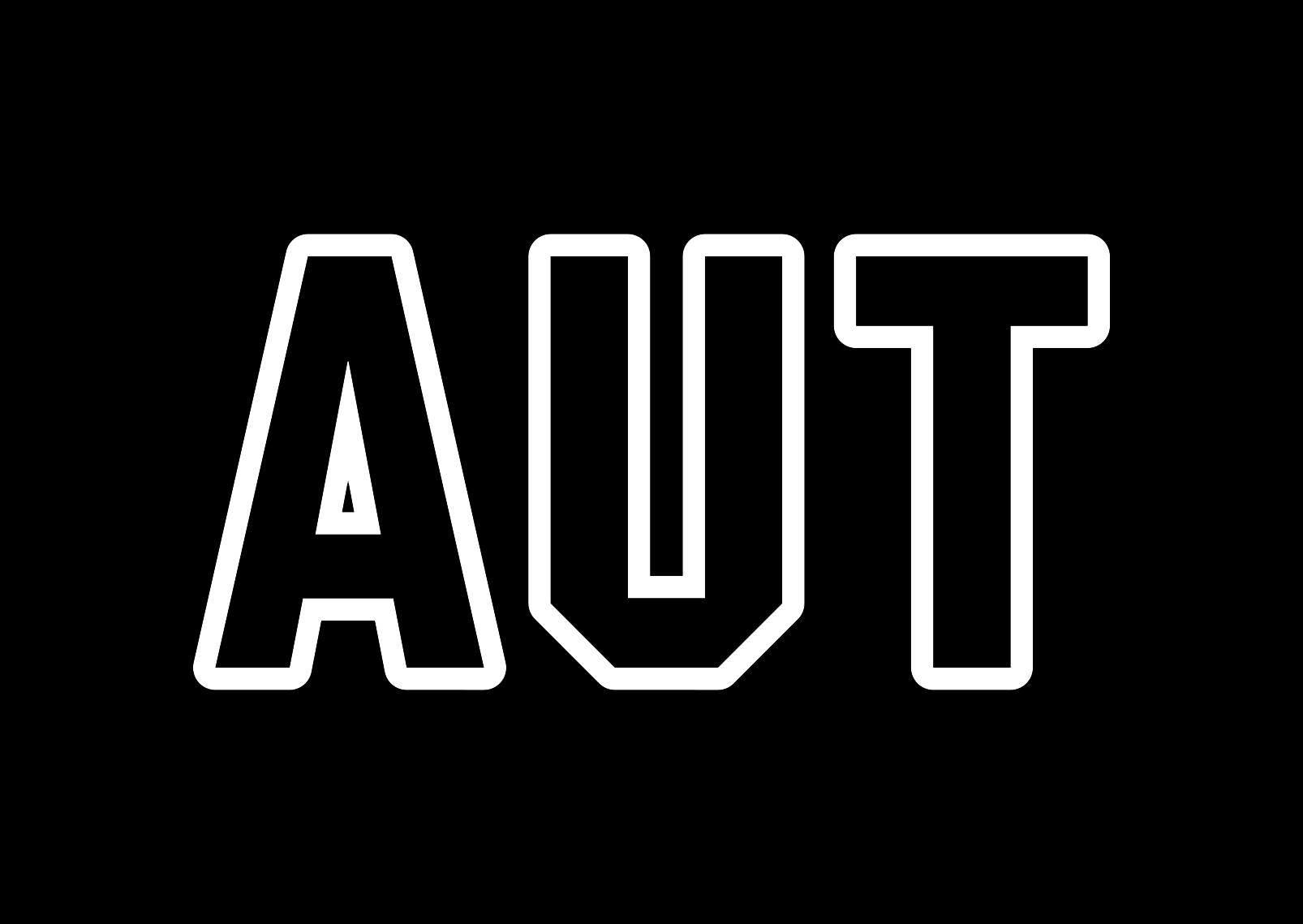 [Speaker Notes: DoF – anything that can change or be changed (in biomechanical terms)
Elbow 2 degrees of freedom – flexer and a rotator
27 degrees of freedom in your hand.  Issue of control.  If 27 different ways to vary.  How do you get control?


A Physical and environmental shortcut = making good use of gravity (it goes for free)

e.g. Reaching and grasping.  We can be very effective at picking things up. 14 points in fingers – 28 degrees of freedom (flexion and extension).  But we do not use all of these when we grasp something (just use finger and thumb)]
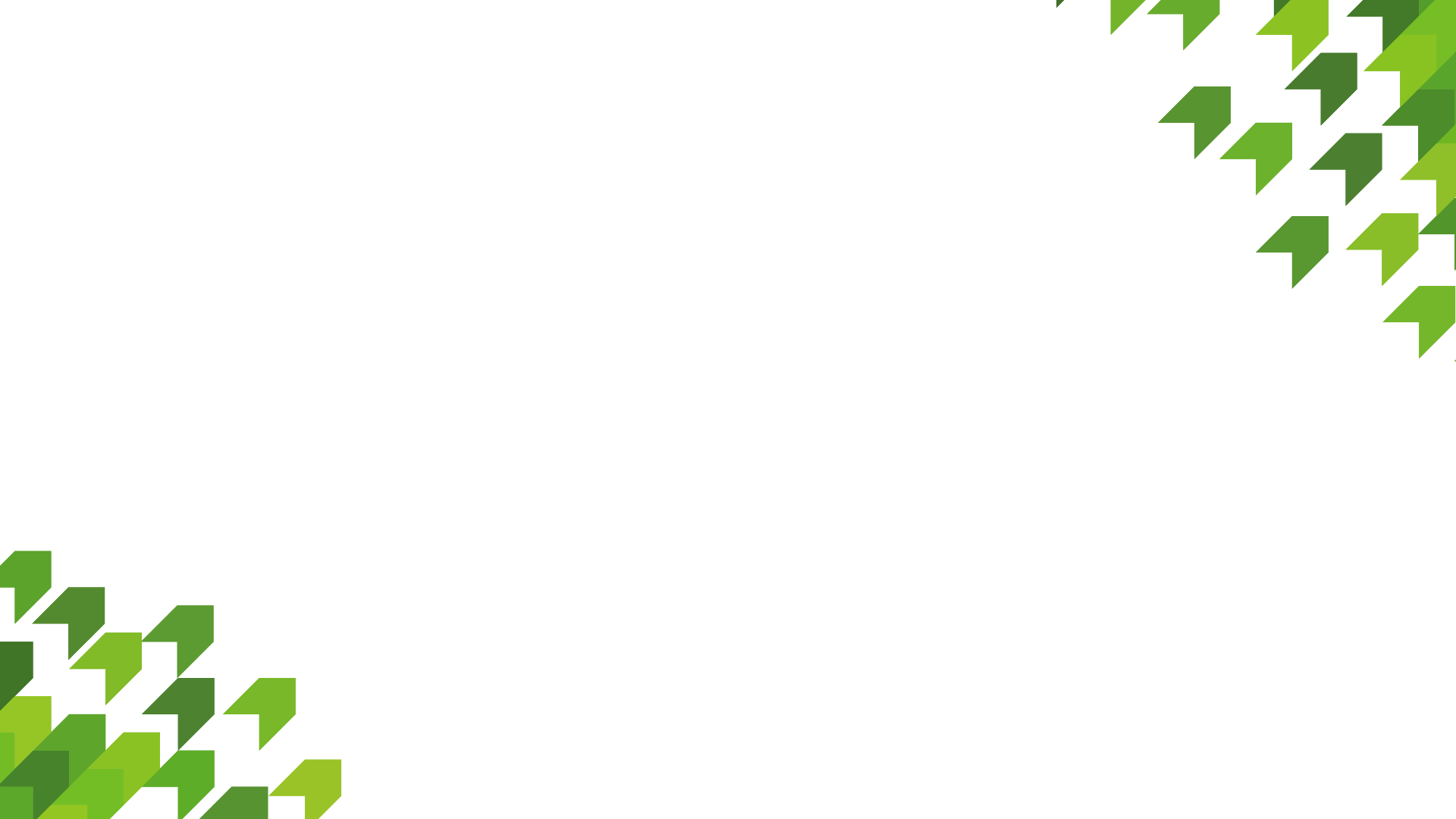 So how do we solve the Degree of Freedom problem?
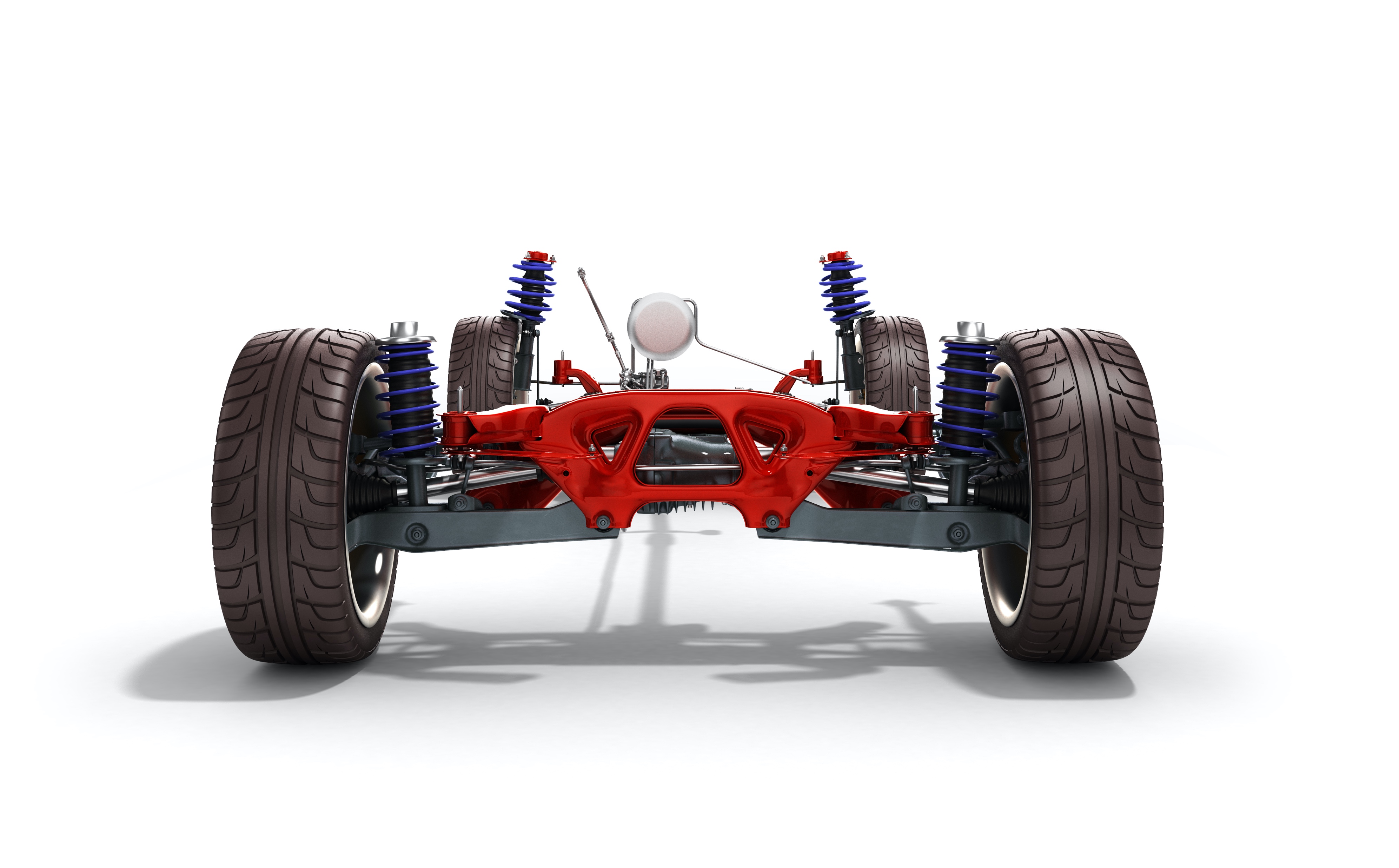 Like driving a car and controlling each wheel individually
Skateboarding 
Coupling (context dependent)
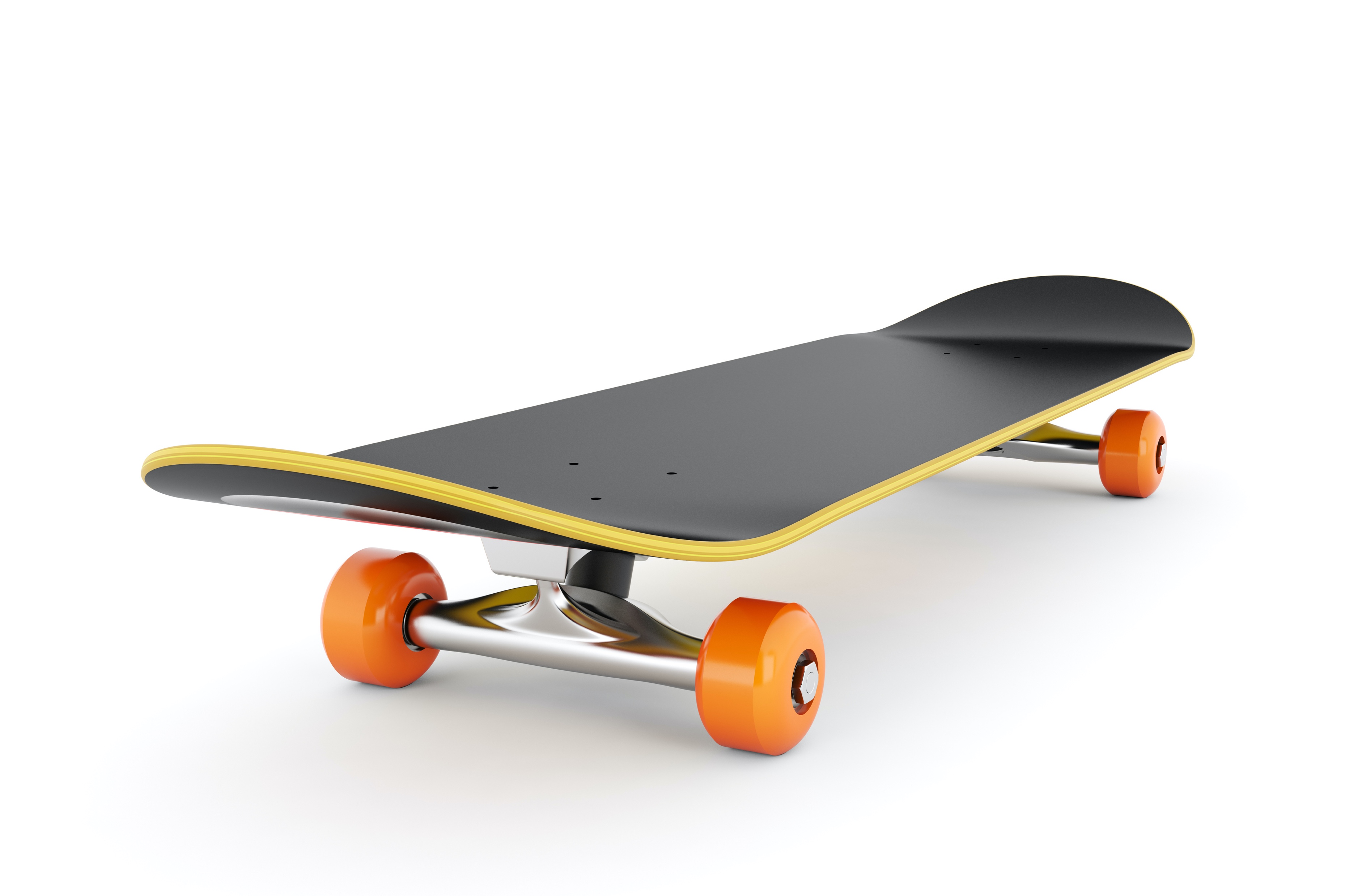 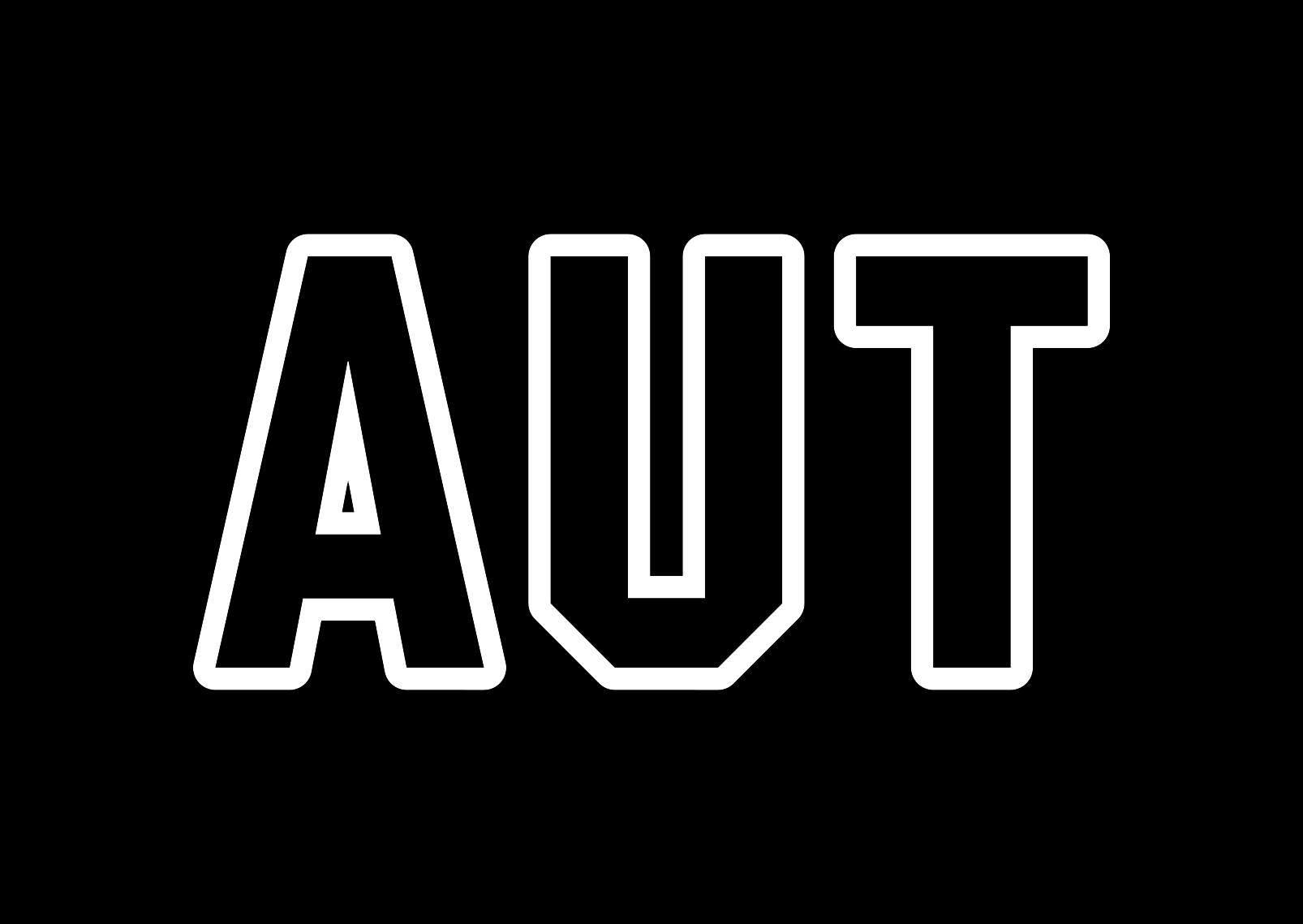 [Speaker Notes: Coupling.  The rod between the two wheels controls the steering of the car

Skateboard – 4 wheels move together.  Because they are joined together.  Different angles using one movement]
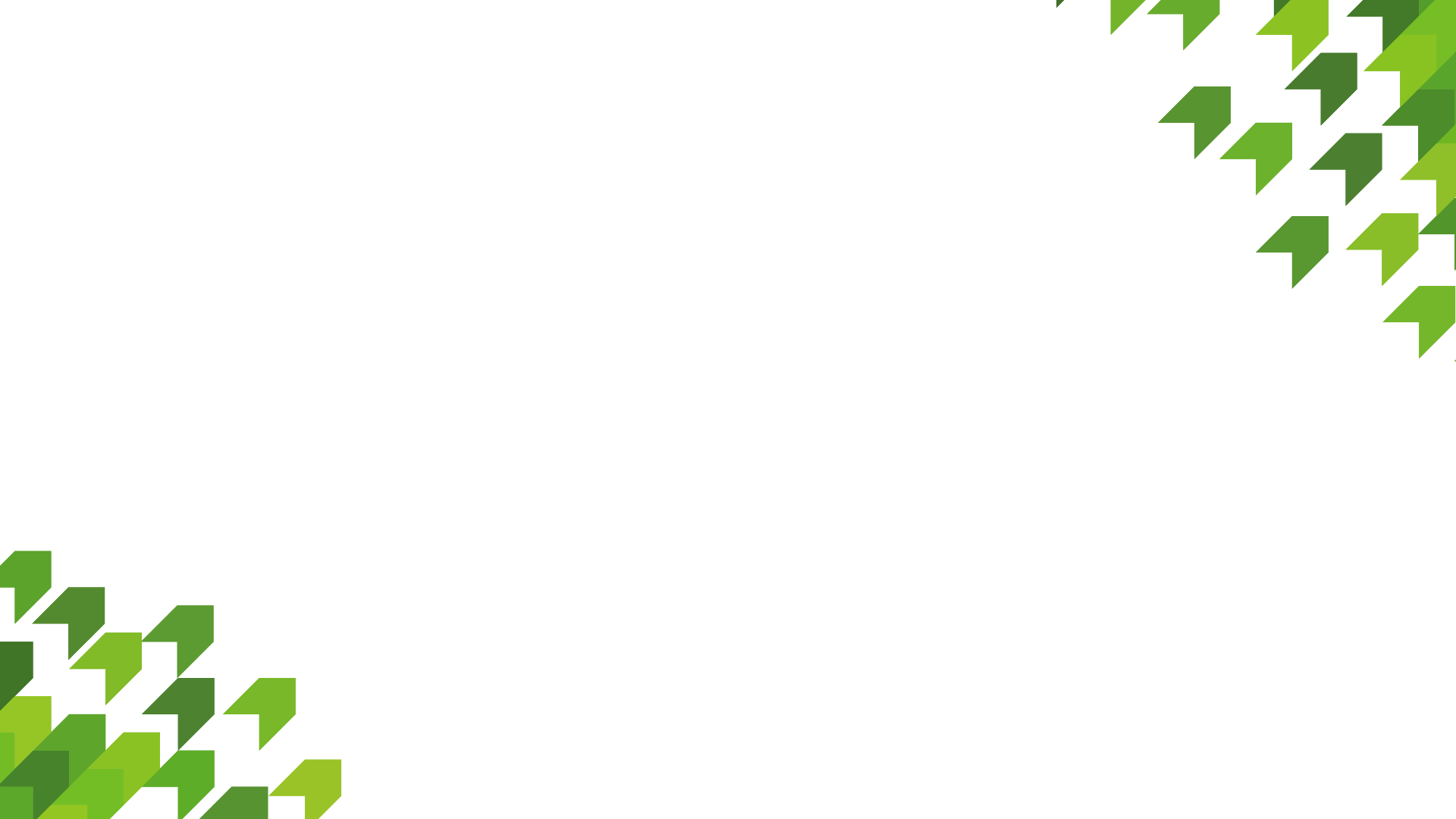 Co-ordination & the Degrees of Freedom Problem
Co-ordination = is an assemblage of couplings
Process by which an individual constrains or condenses the available degrees of freedom into the smallest necessary to achieve a goal
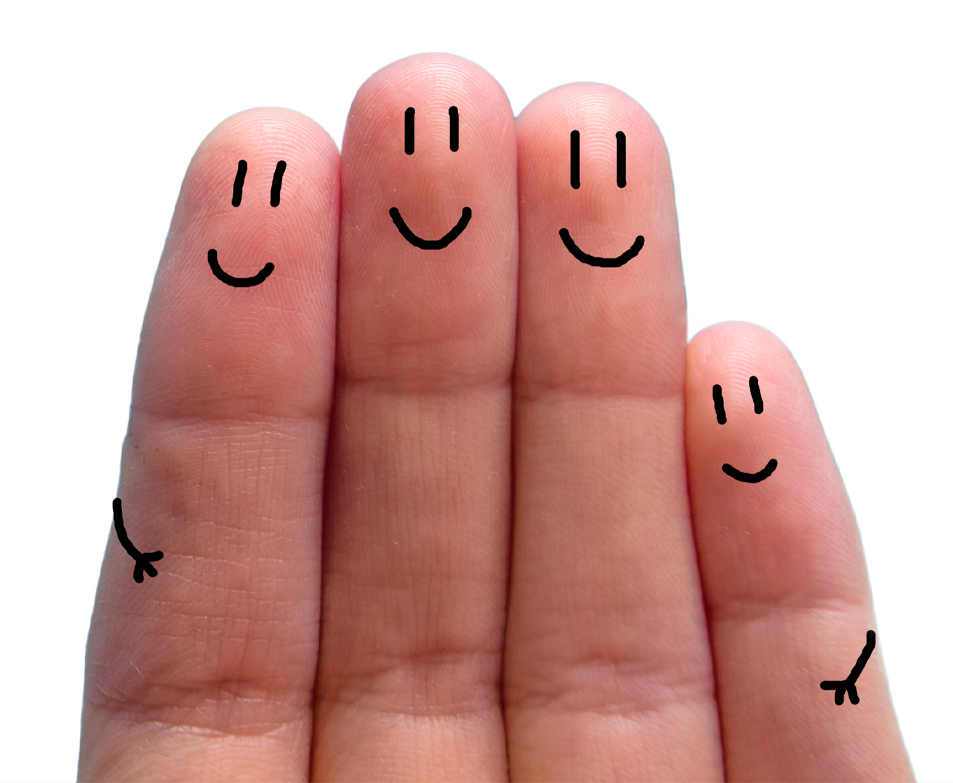 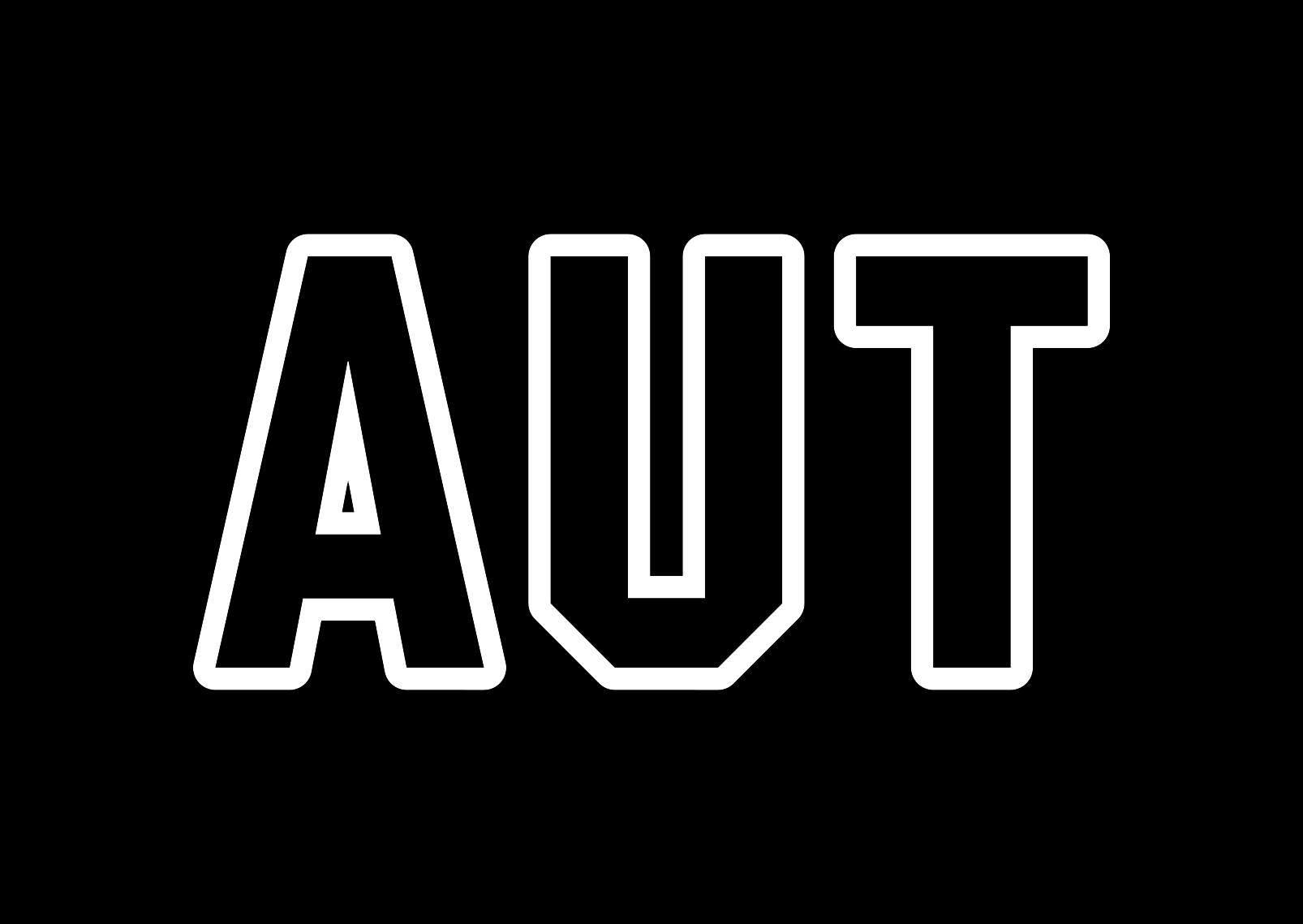 [Speaker Notes: Try and get your fingers to move independently

games – circle with hand draw square with foot

DoF – smallest number of logical couplings]
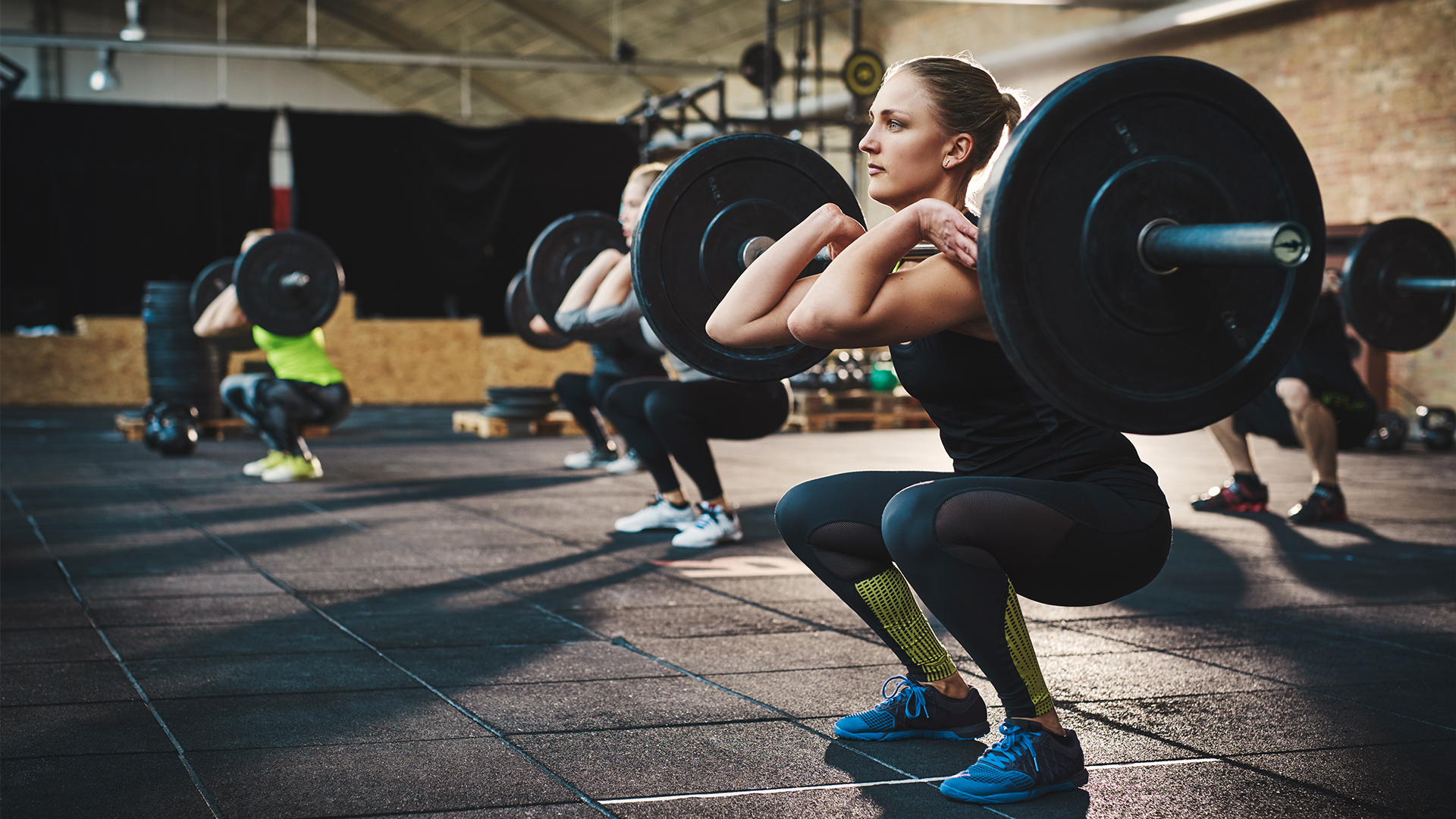 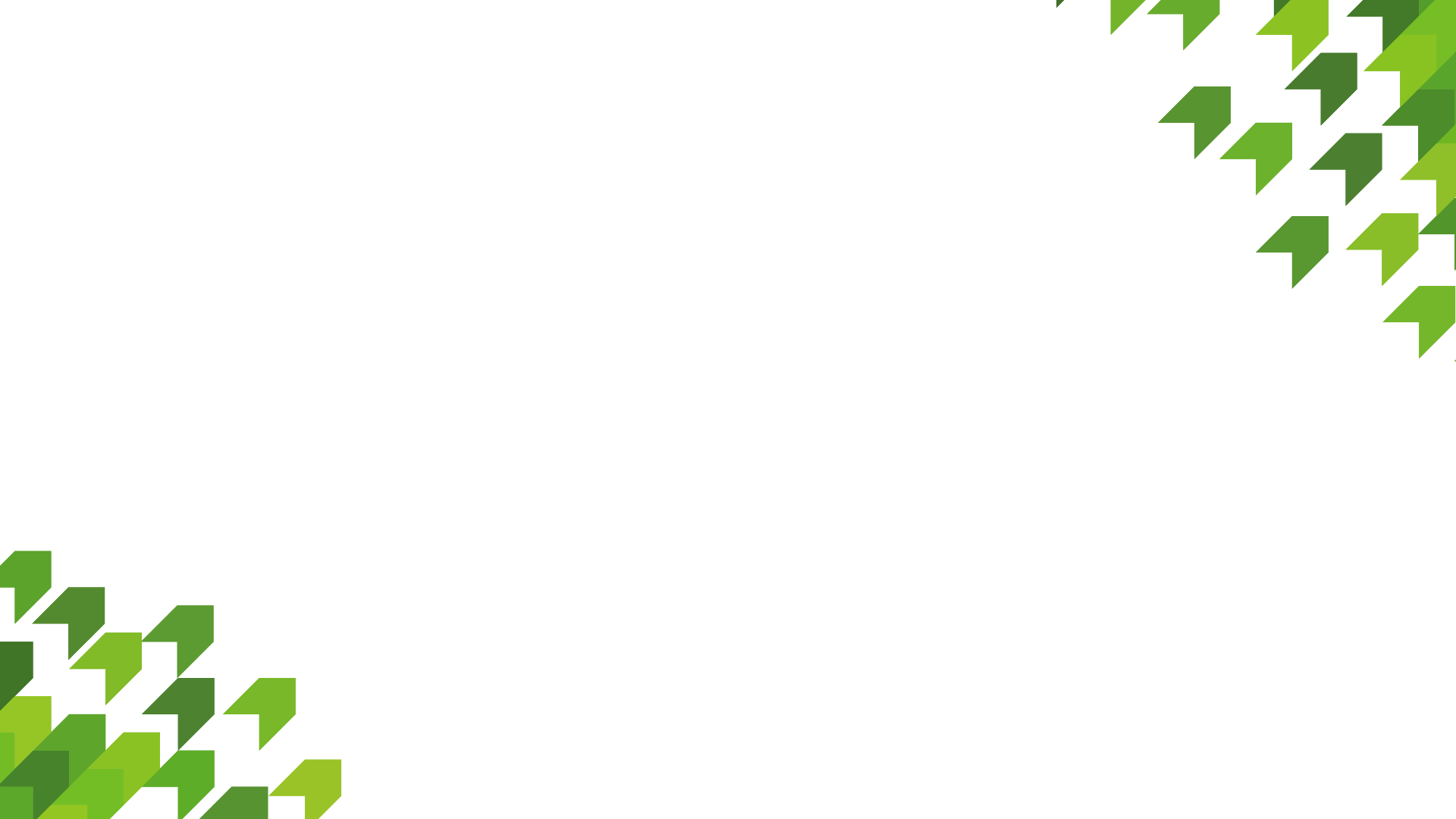 Are two movements the same?
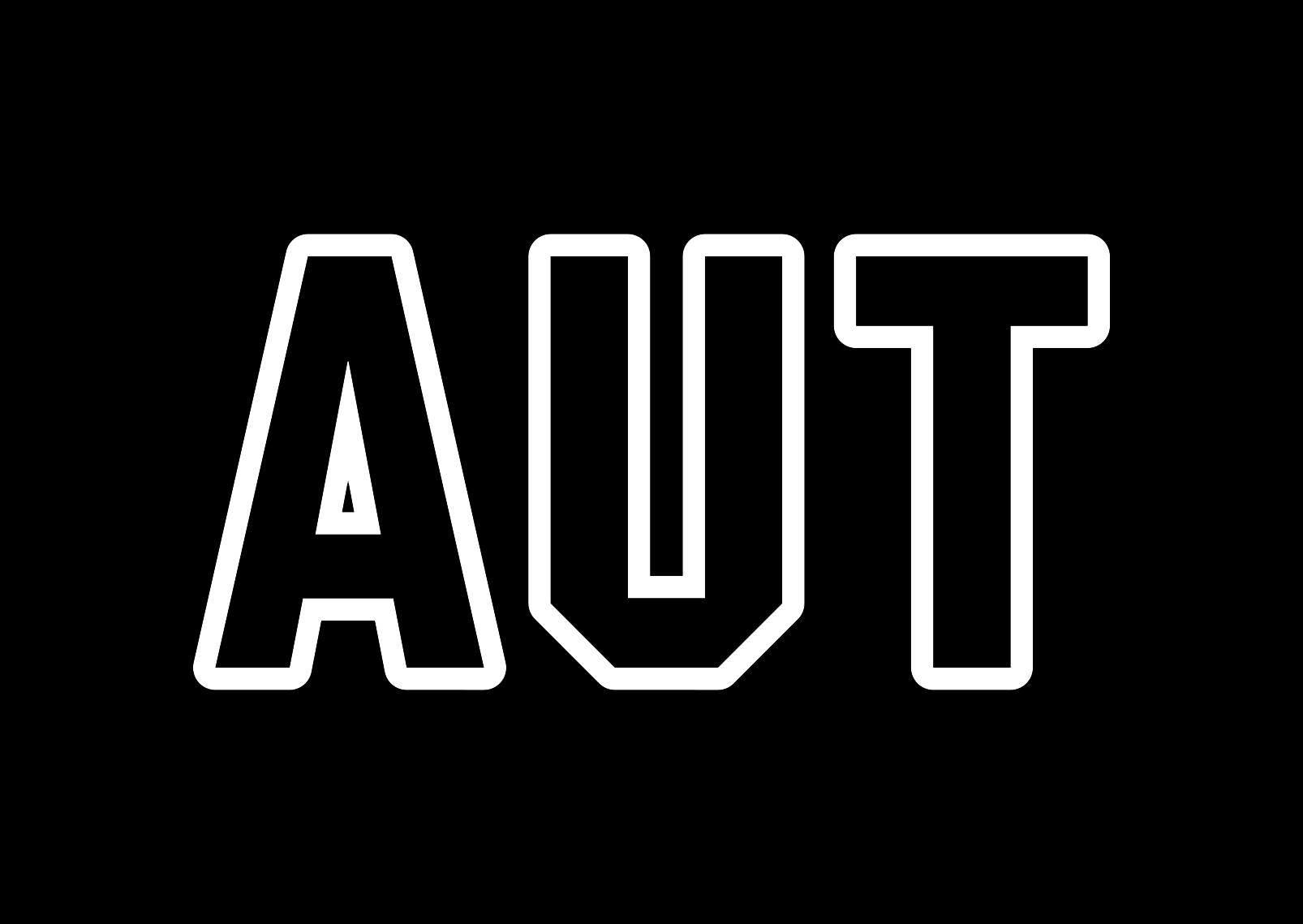 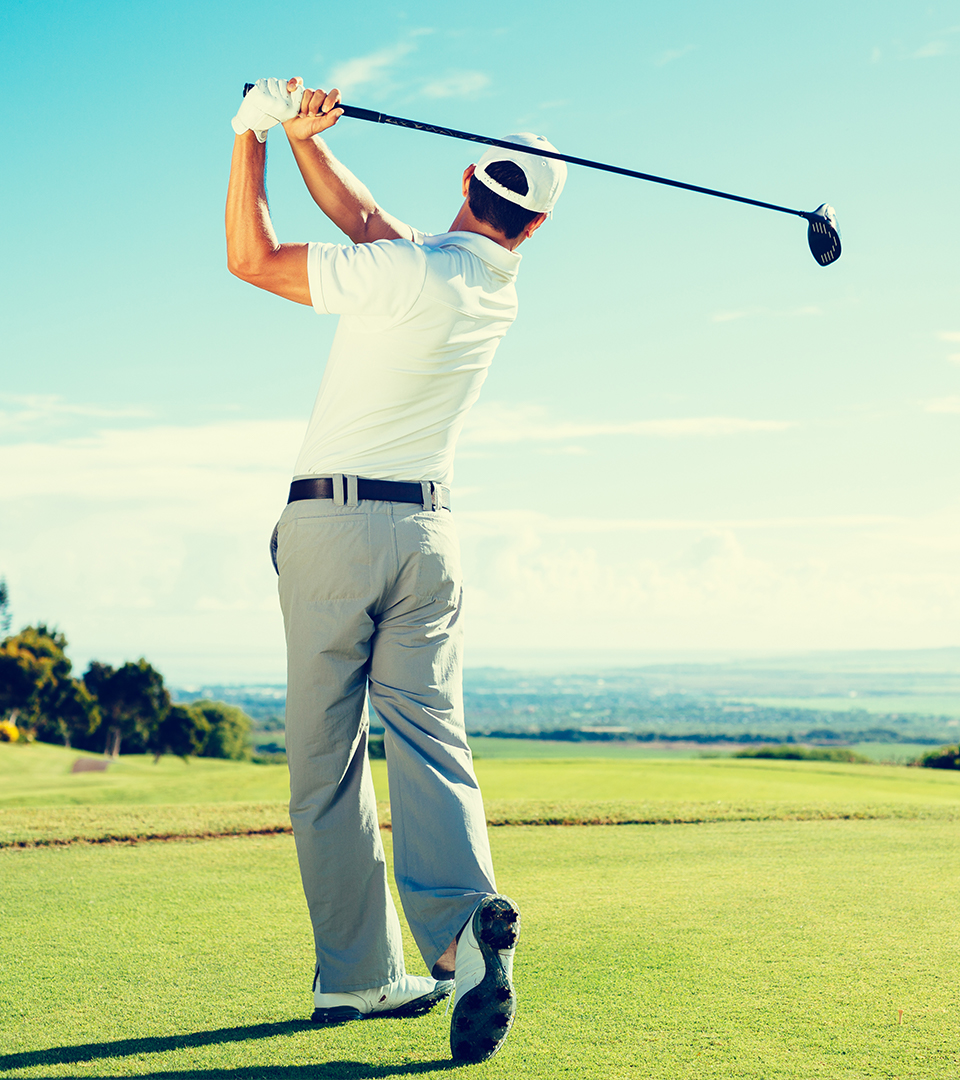 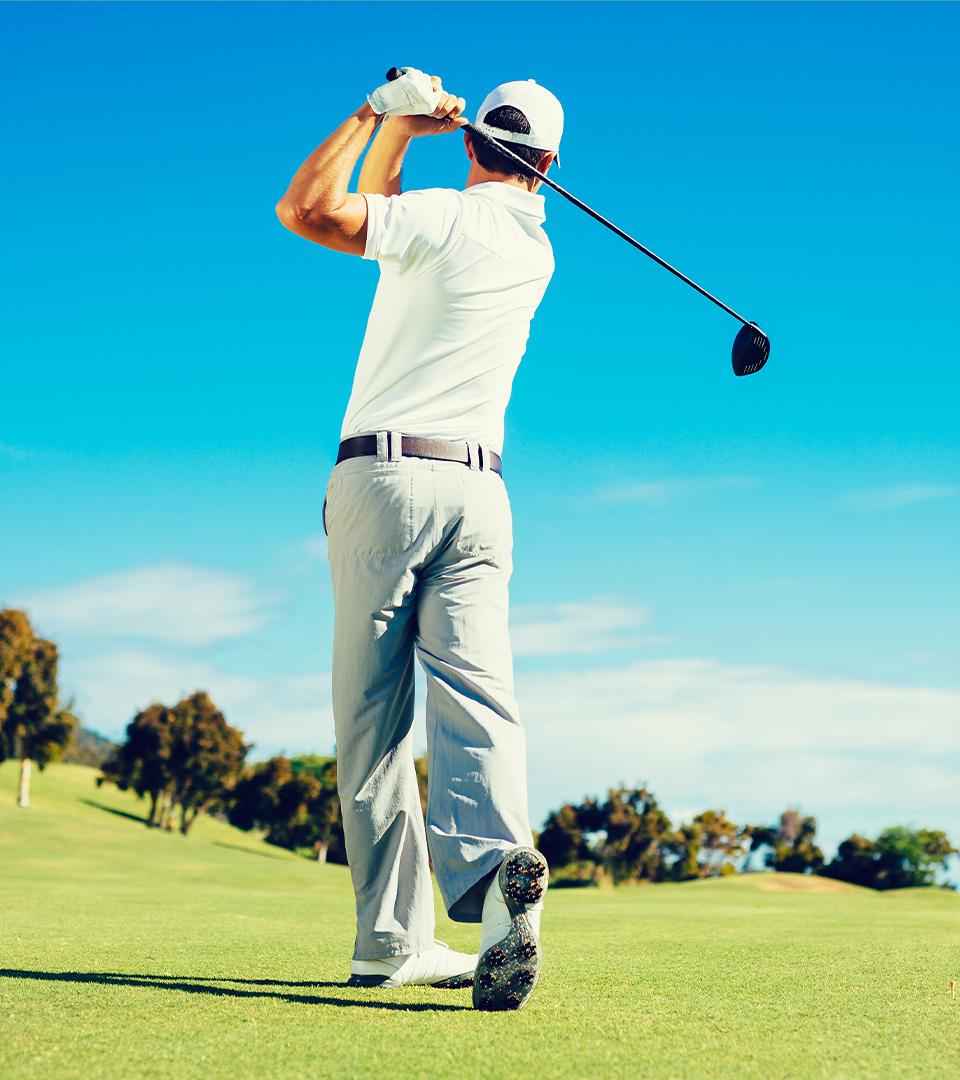 Is it possible to exactly repeat a movement?
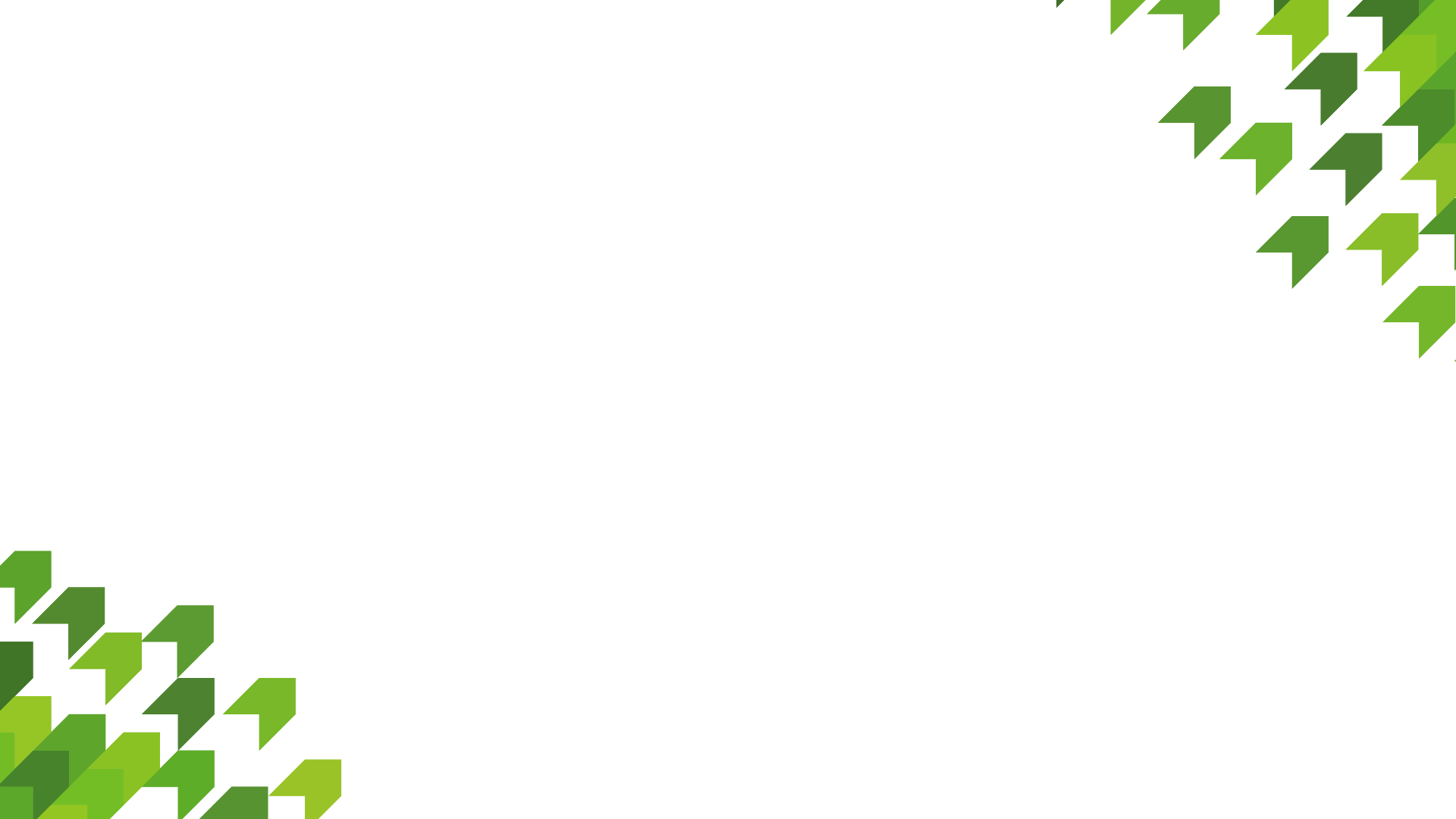 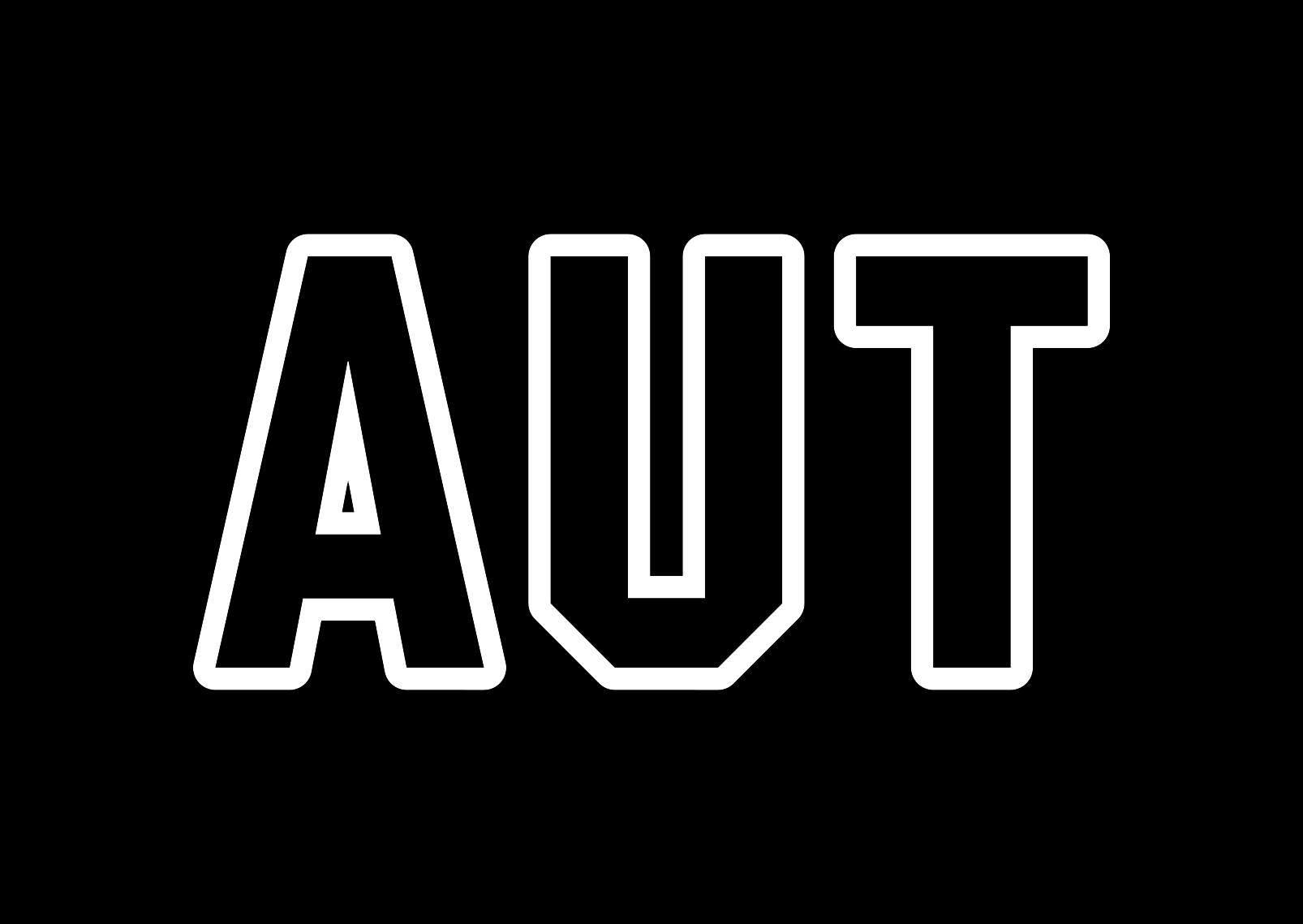 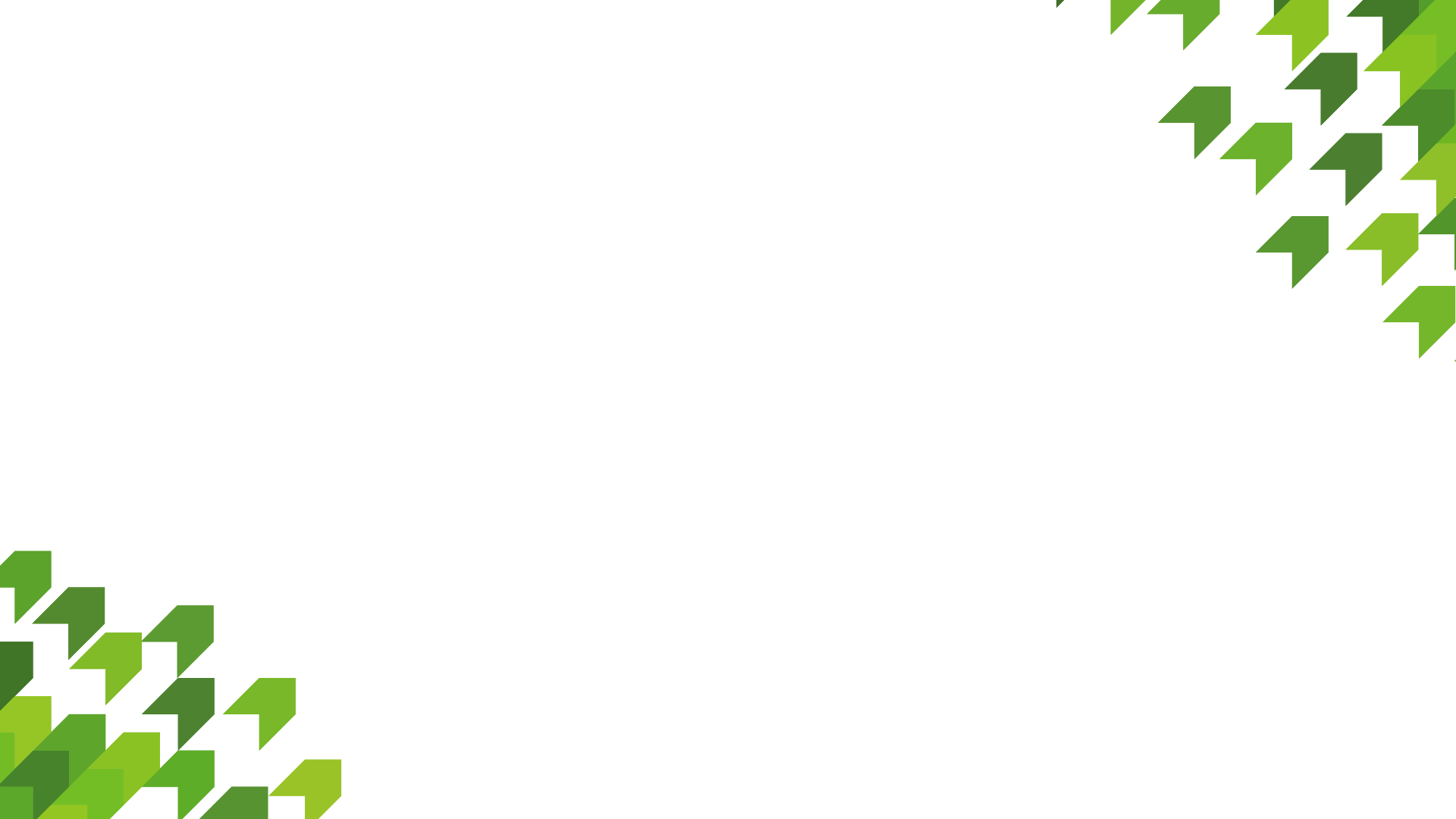 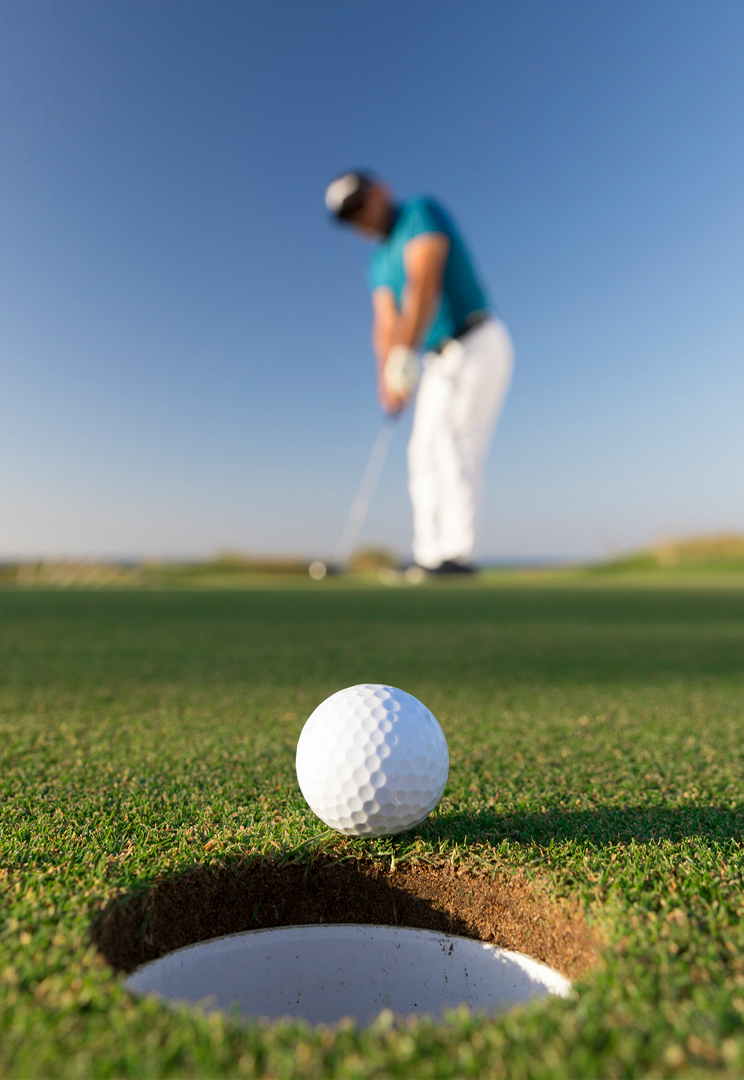 Movement Variability
Large number of DoF in the body; allows it to move in numerous ways.
Research to show that learners can achieve the same outcome in lots of different ways. Eg how many golf styles are there? 
Variability in the system is not only expected, it is critical.
The system is not constant or fixed, but rather dynamic, variable and adaptive.
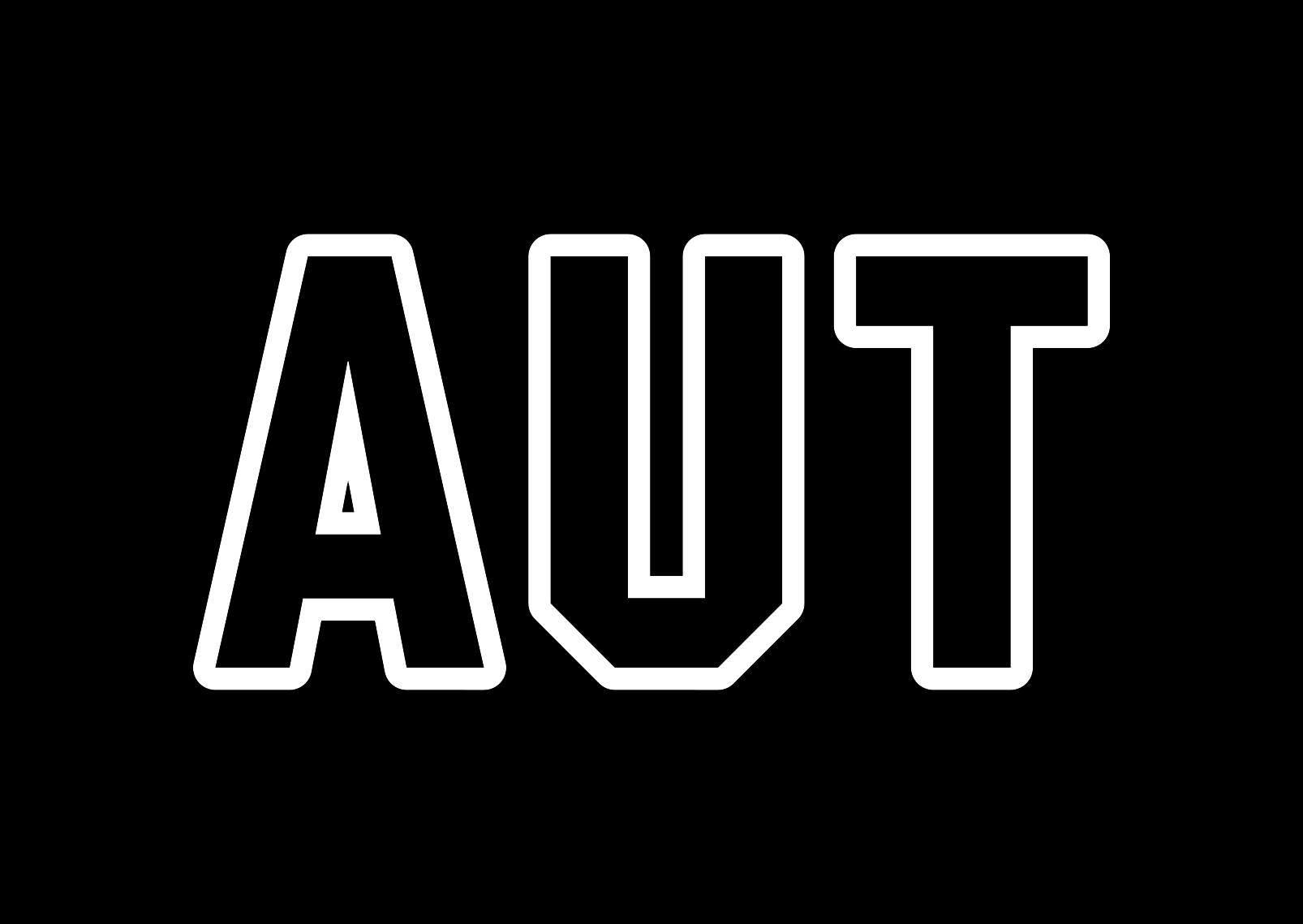 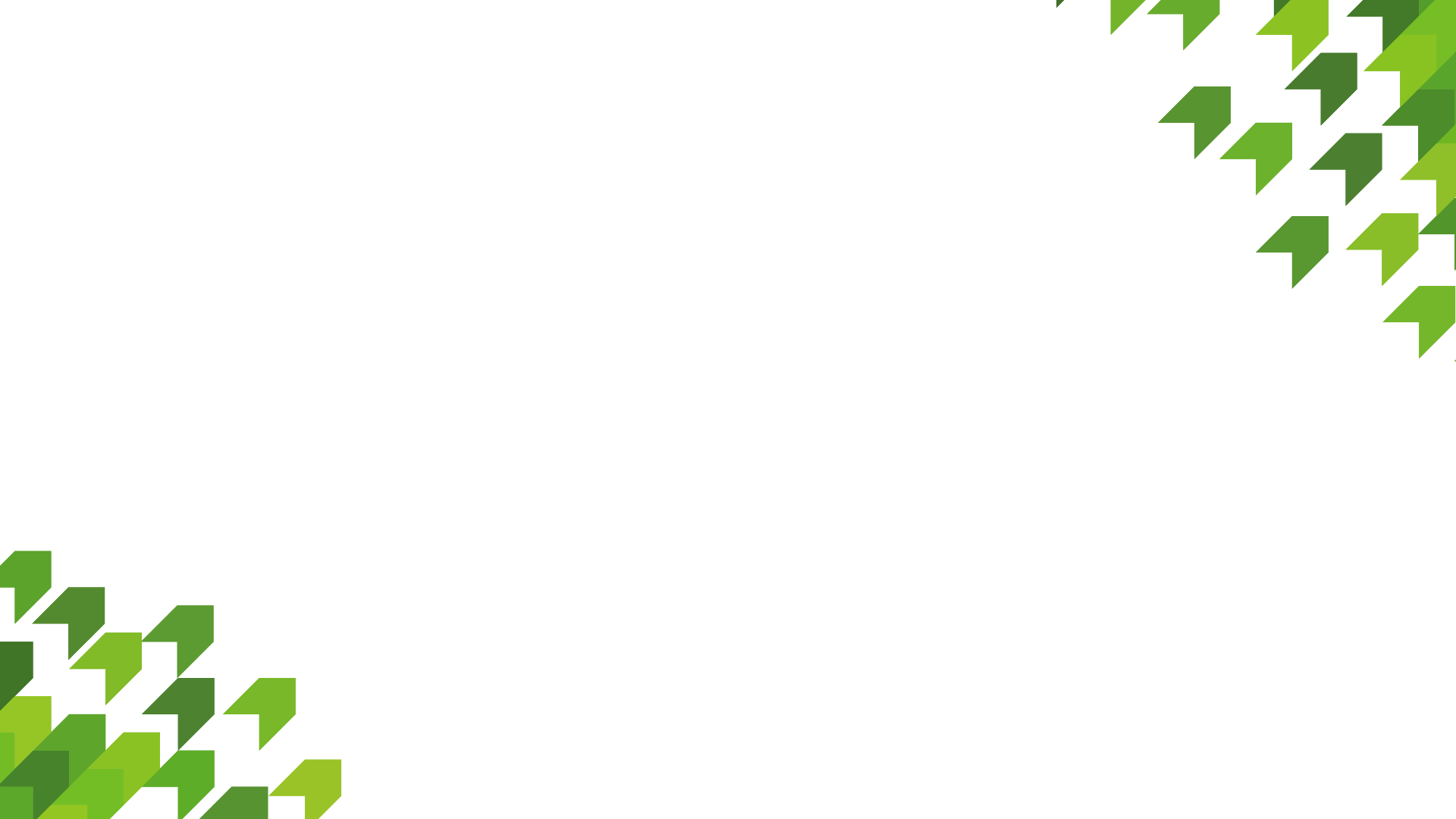 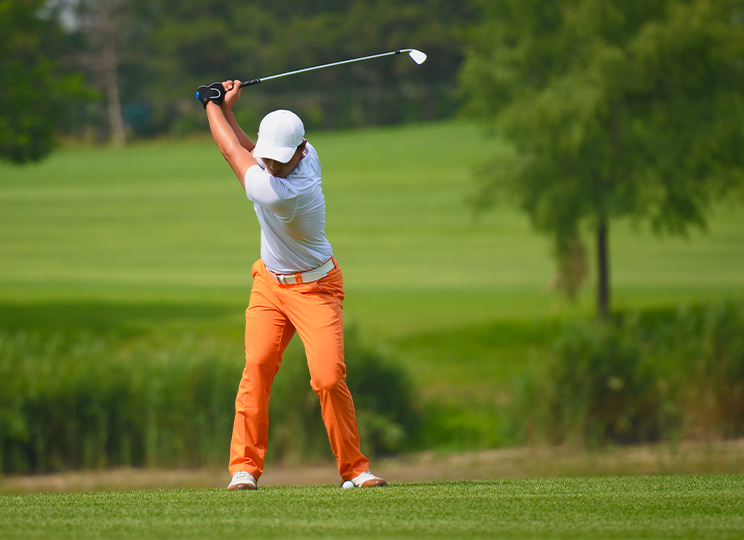 Movement VariabilityContinued
To learn, a stable system must give way to a new state.
Skill learning is a dynamic and developmental process-ever-changing and present throughout the entire lifespan.
Individuals are composed of many complex, co-operative systems. Behaviour is related to the development of many systems.
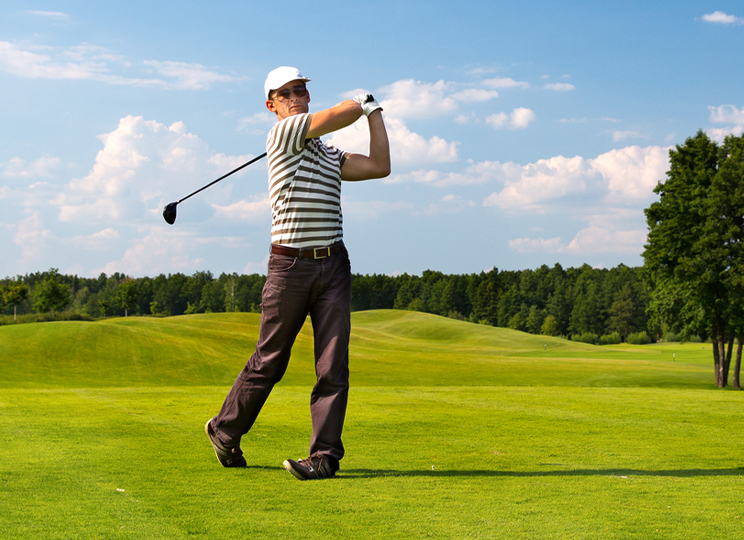 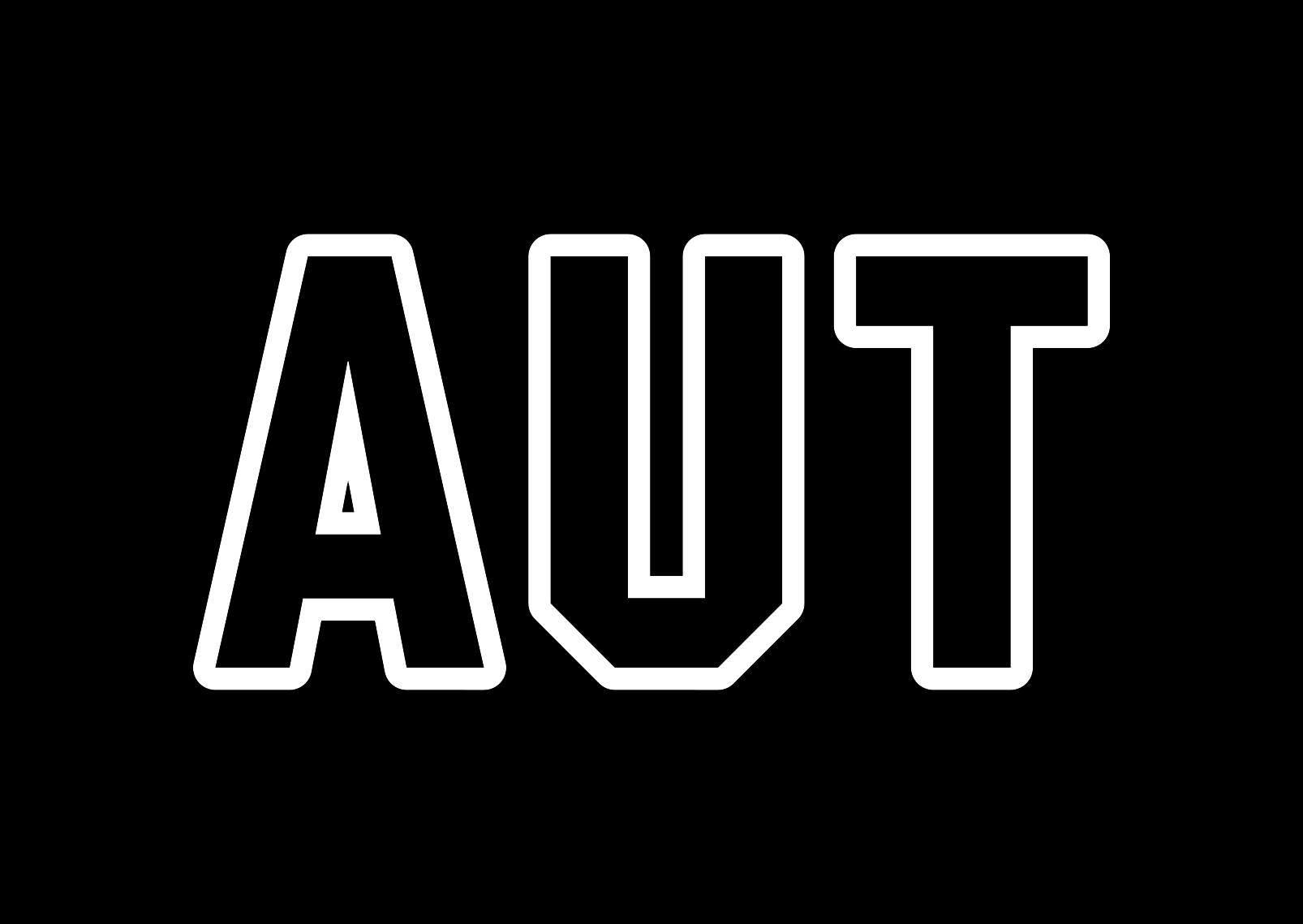 [Speaker Notes: Historical perspective of MSL
Control consistency and execution.  Focus on outcome of task.  Reduction in variability to get the result

What we should be looking for is distinction that is useful for bodies and variability that is not useful for bodies

Big difference is that we are focusing on bodies and not outcomes

Variability – mistakes are evident and they are necessary.
When a coach says we learn from our mistakes – they are just focusing on the outcome – not the understanding of dynamical systems theory (movement, environment, how we learn)]
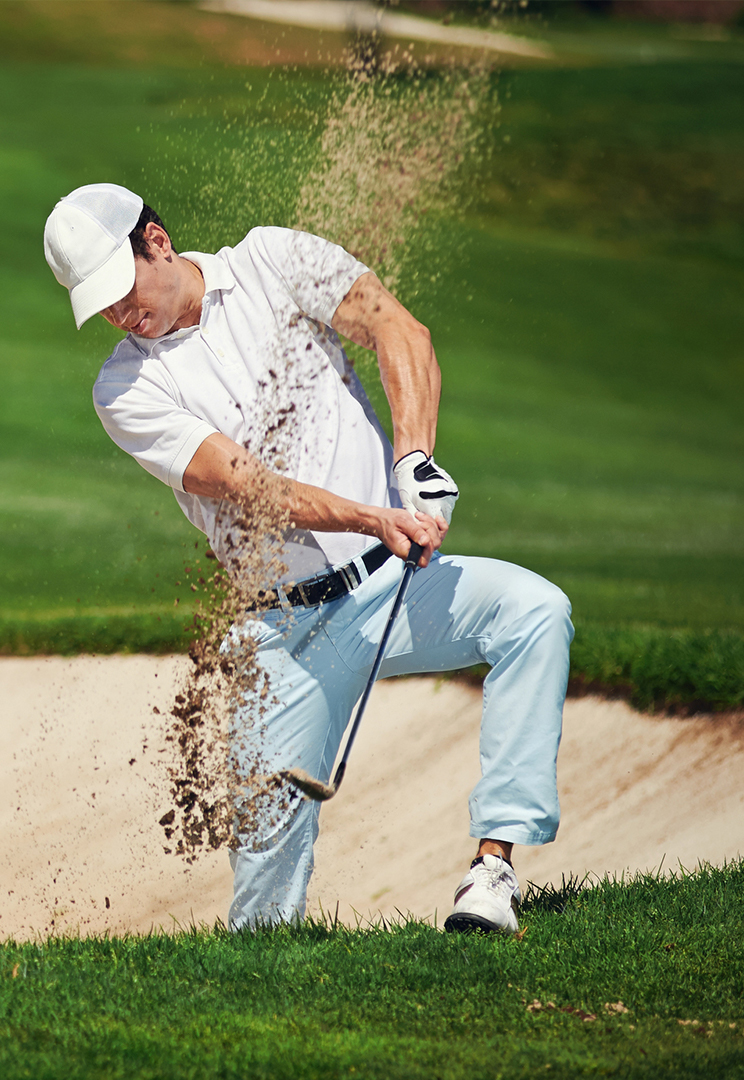 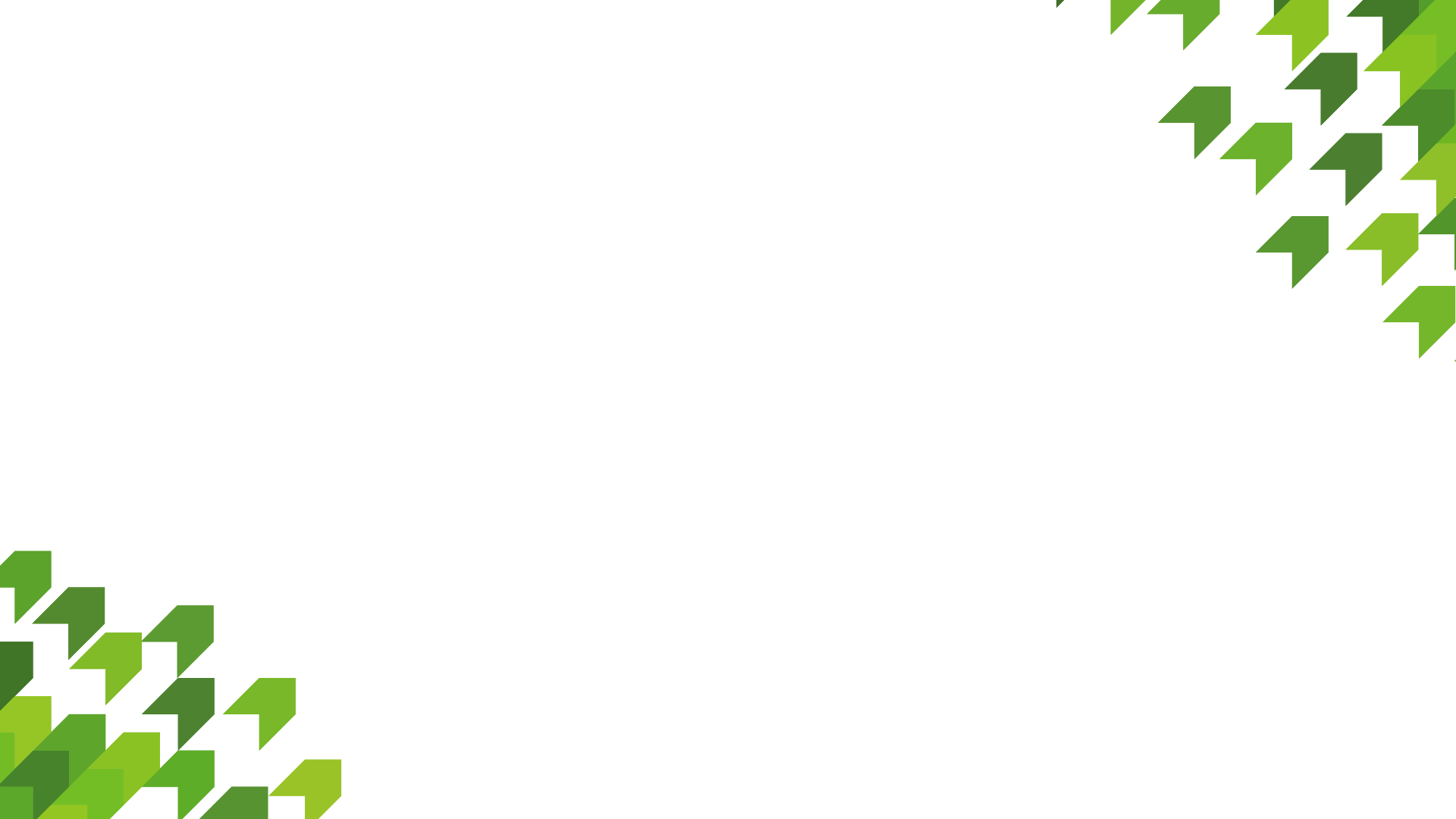 Learning is about working with variability not eliminating it.
In skill acquisition (or learning) it is not about figuring out all the instructions necessary for the successful execution of a task, but rather, figuring out the physical and environmental short cuts that make it manageable. (Oldham, 2010)
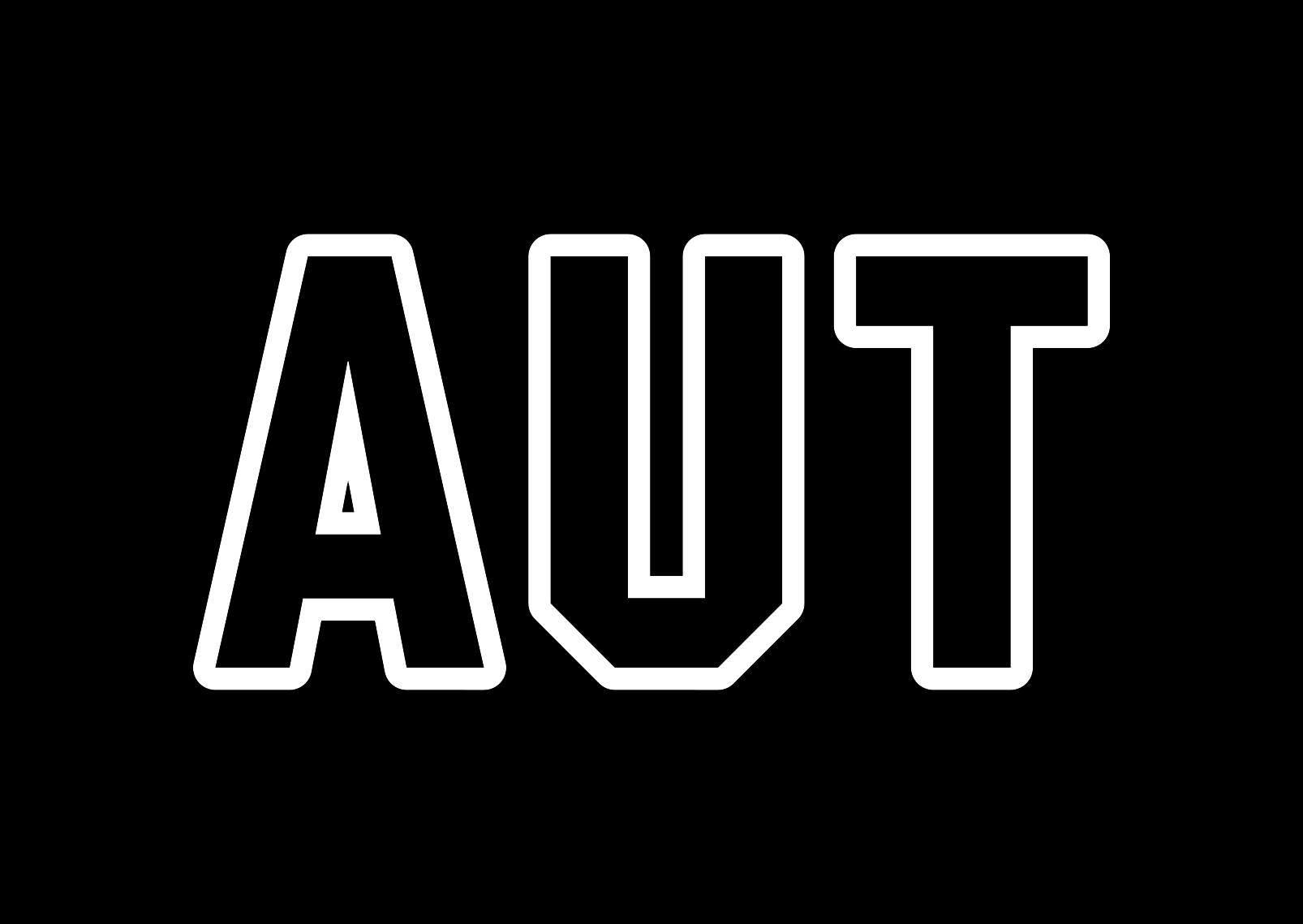 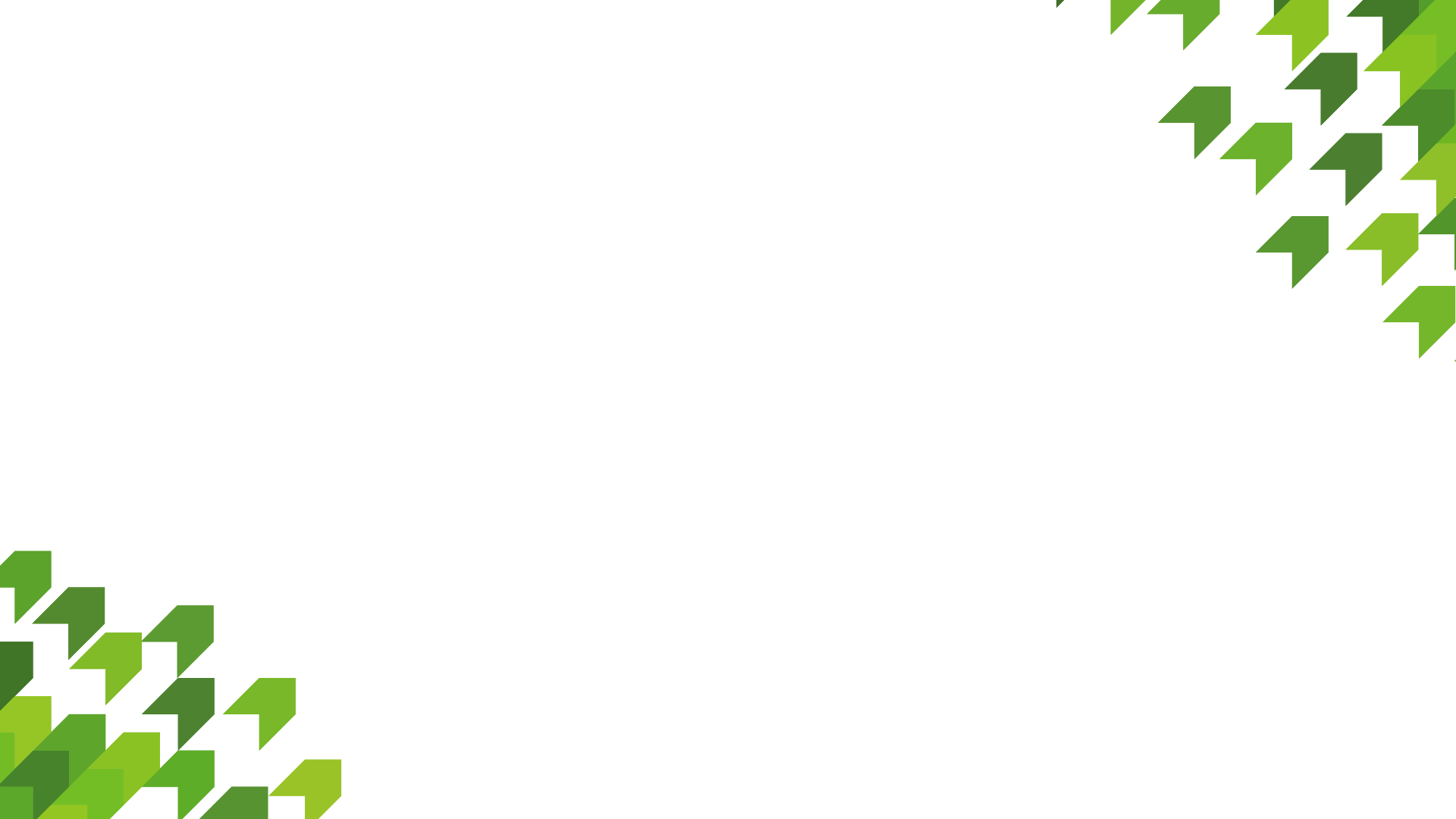 Learning vs Performance
In groups, discuss the two and provide an example of both.
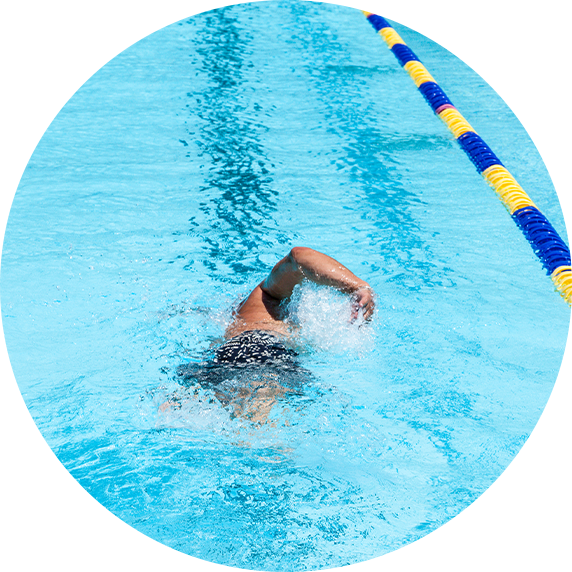 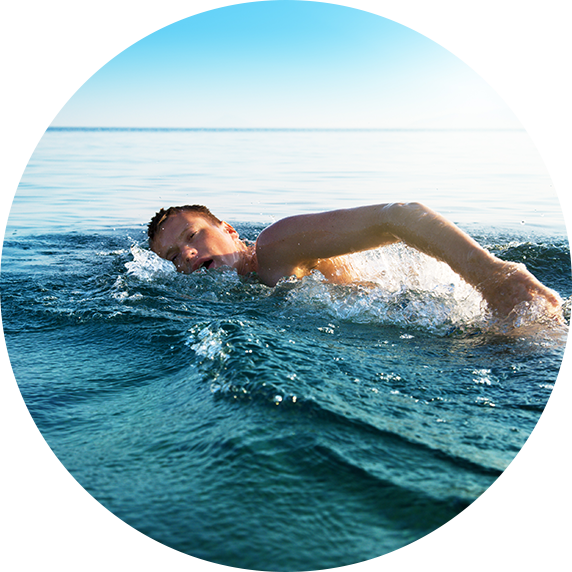 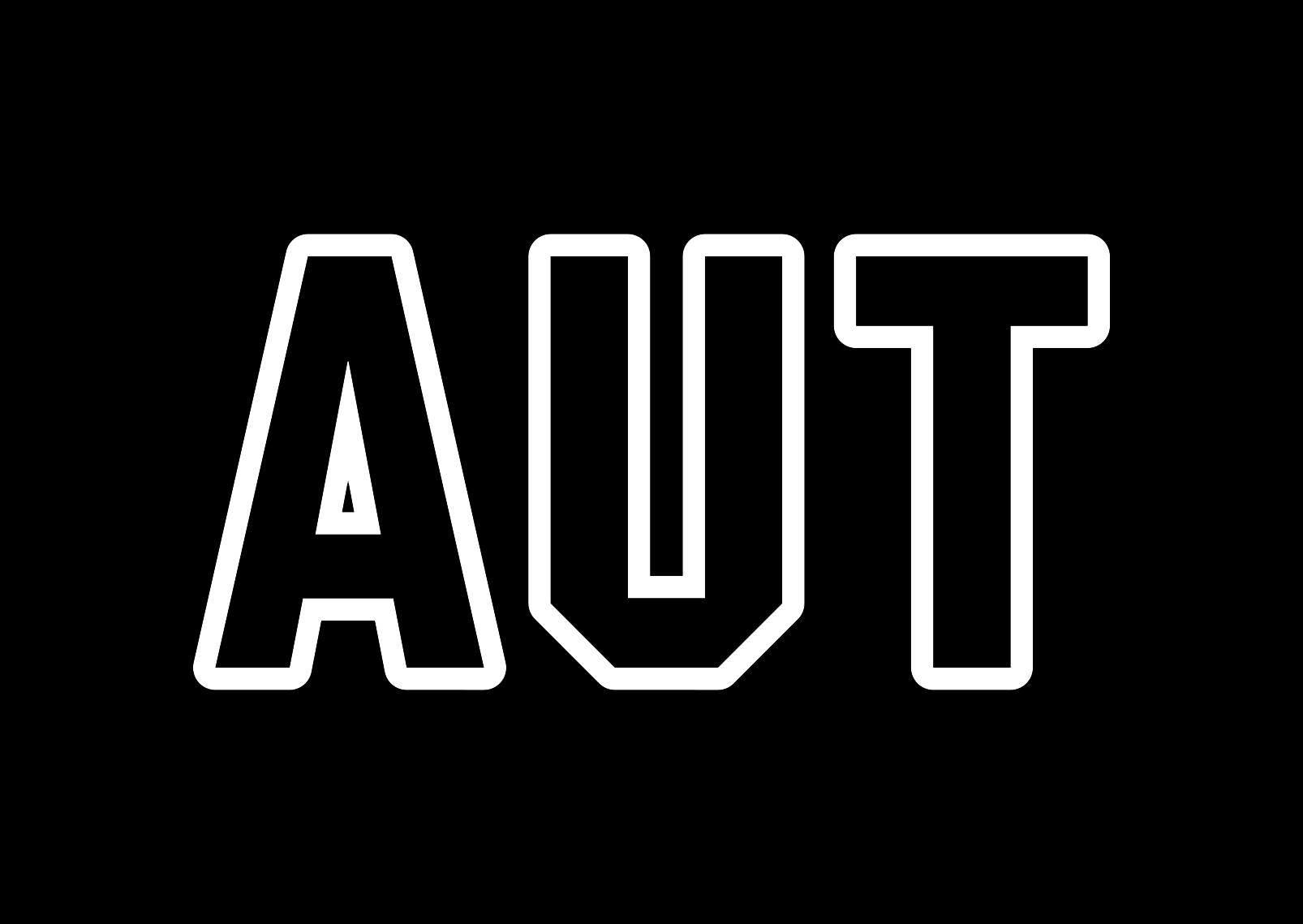 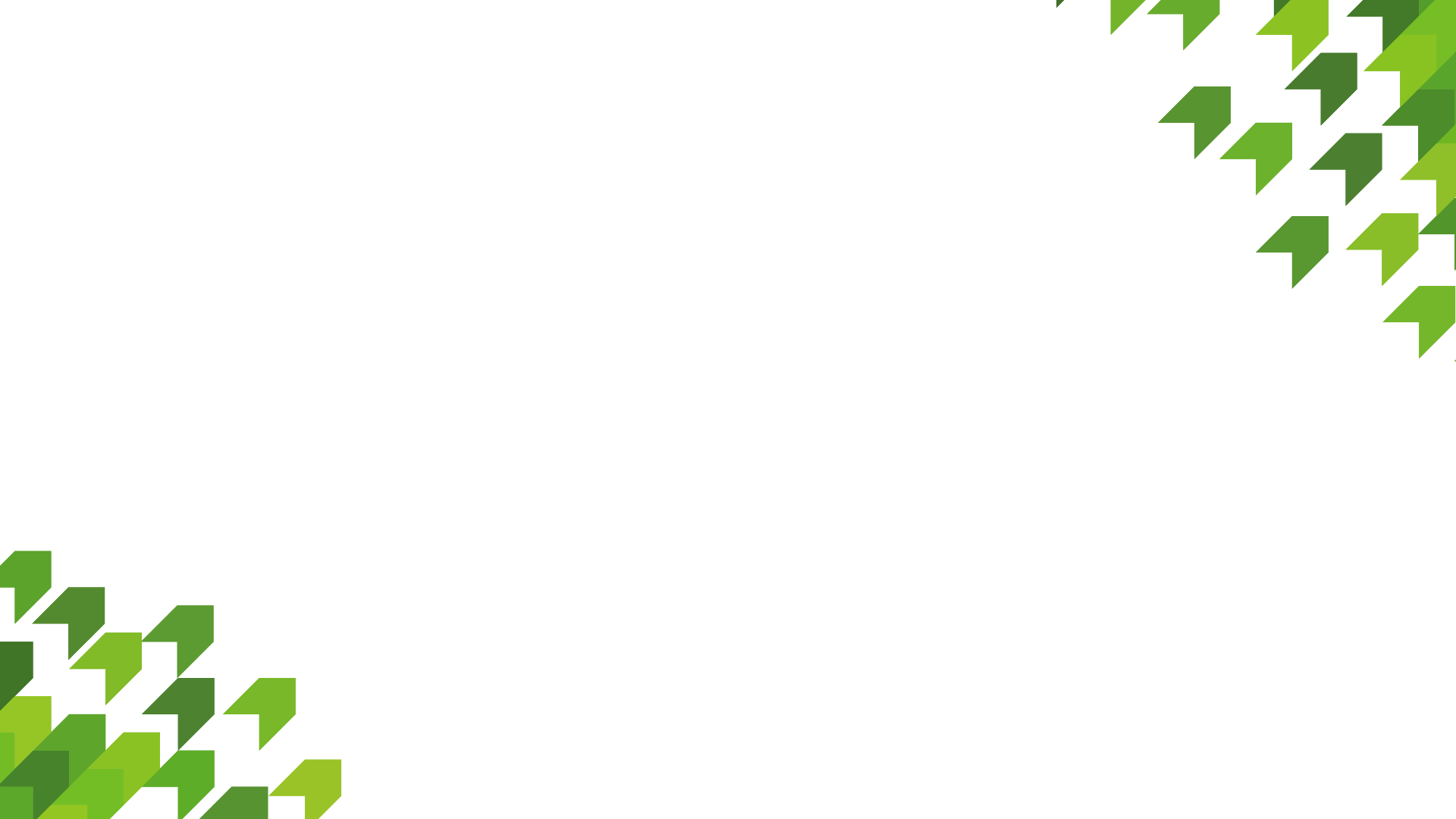 Learning = ---- + ----Liao, & Masters, (2001).
Retention
Transfer
+
Learning =
In the right practice conditions, people can retain the same essence of the movement pattern. Able to repeat movement
The ability to perform a trained response to an untrained task, or new/different task.
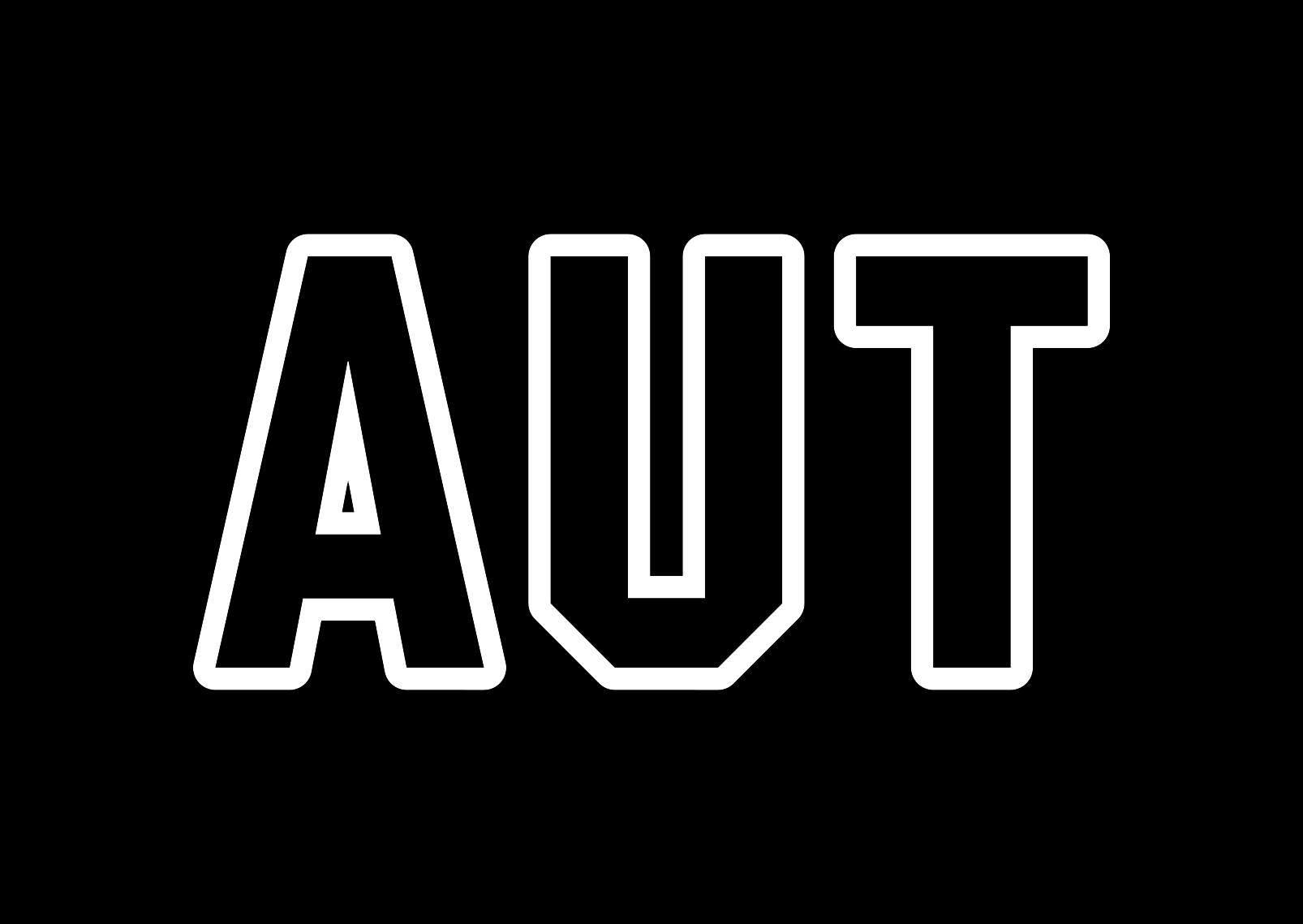 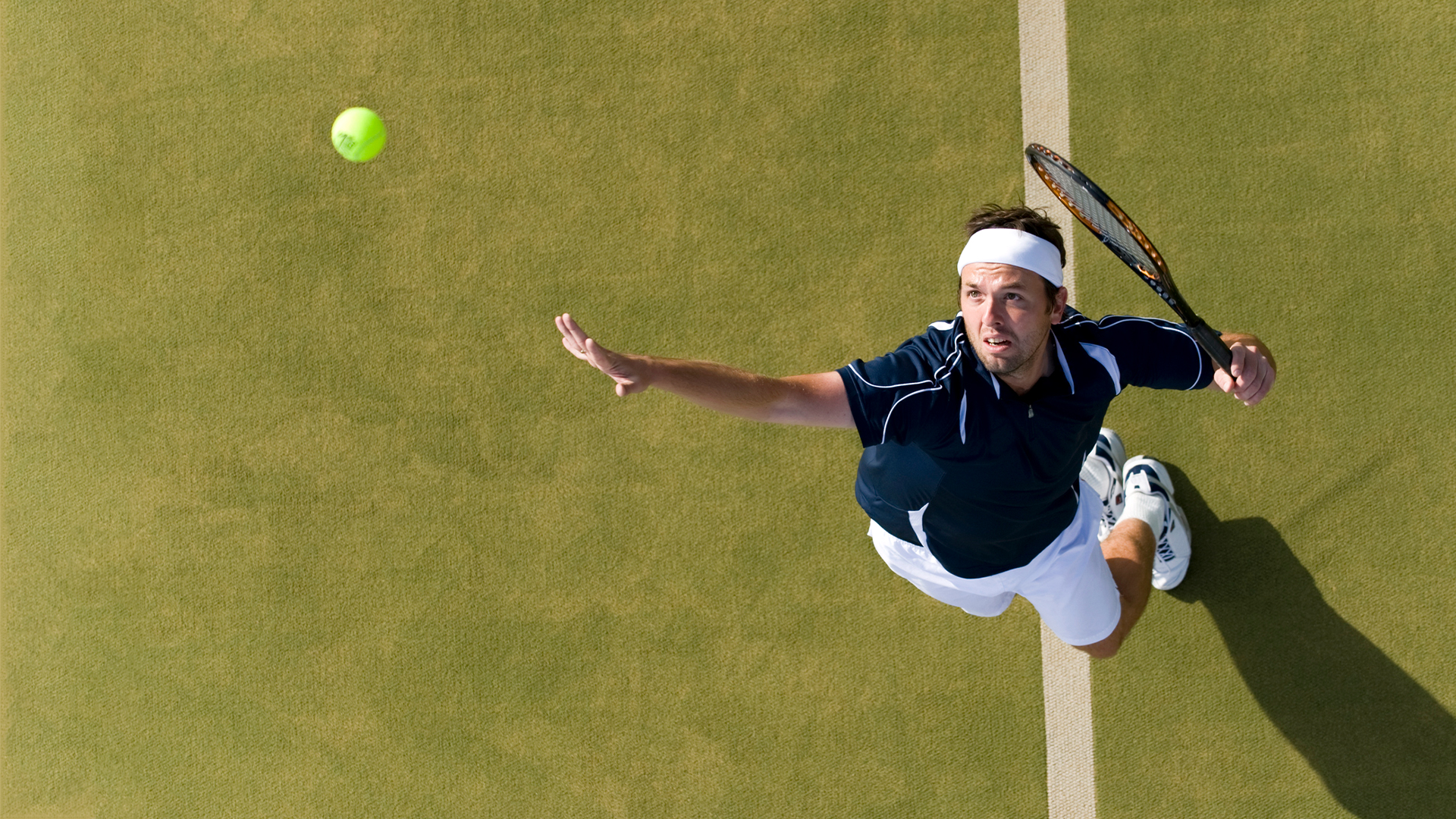 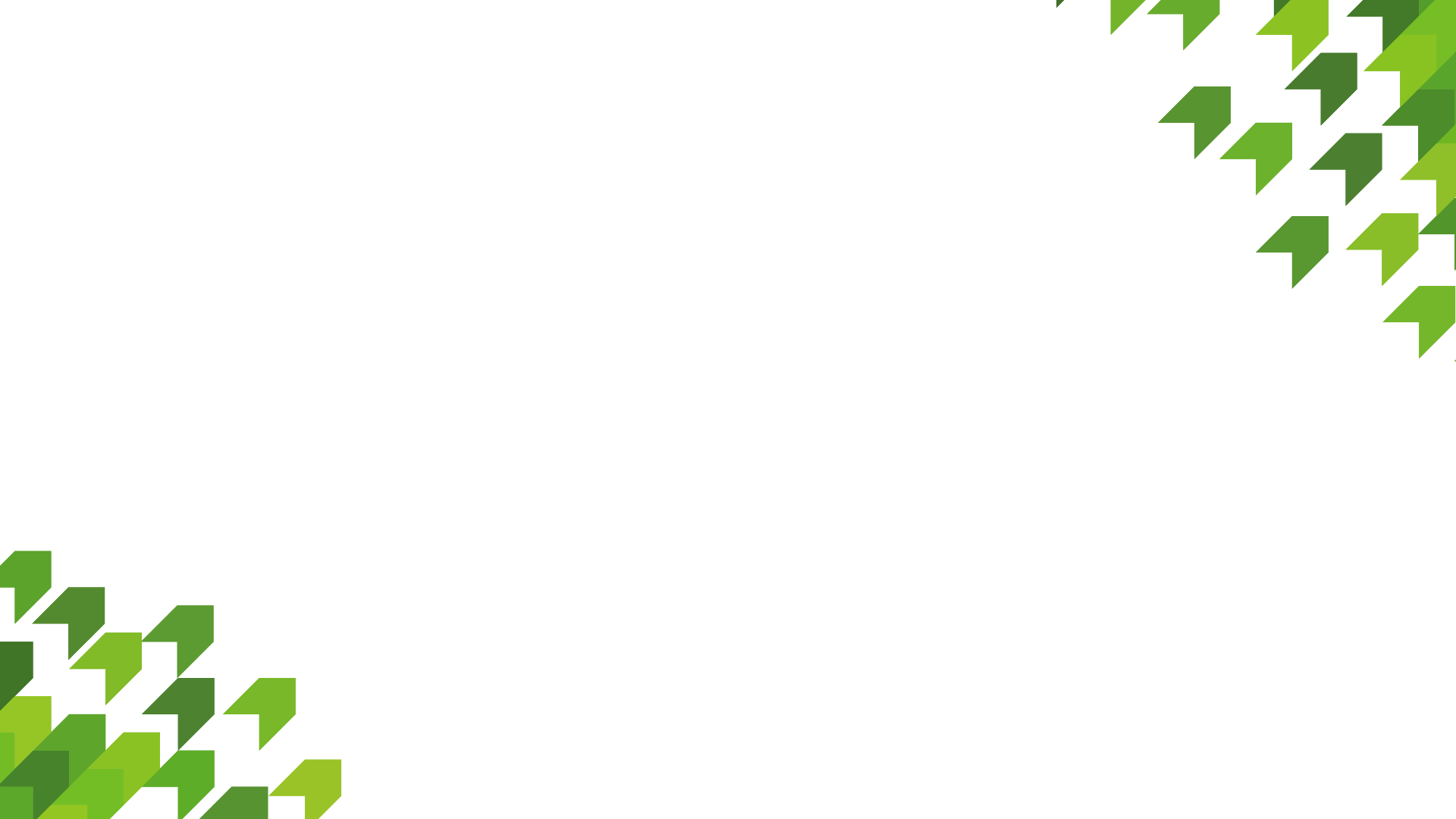 Are all tennis serves the same? Why not…
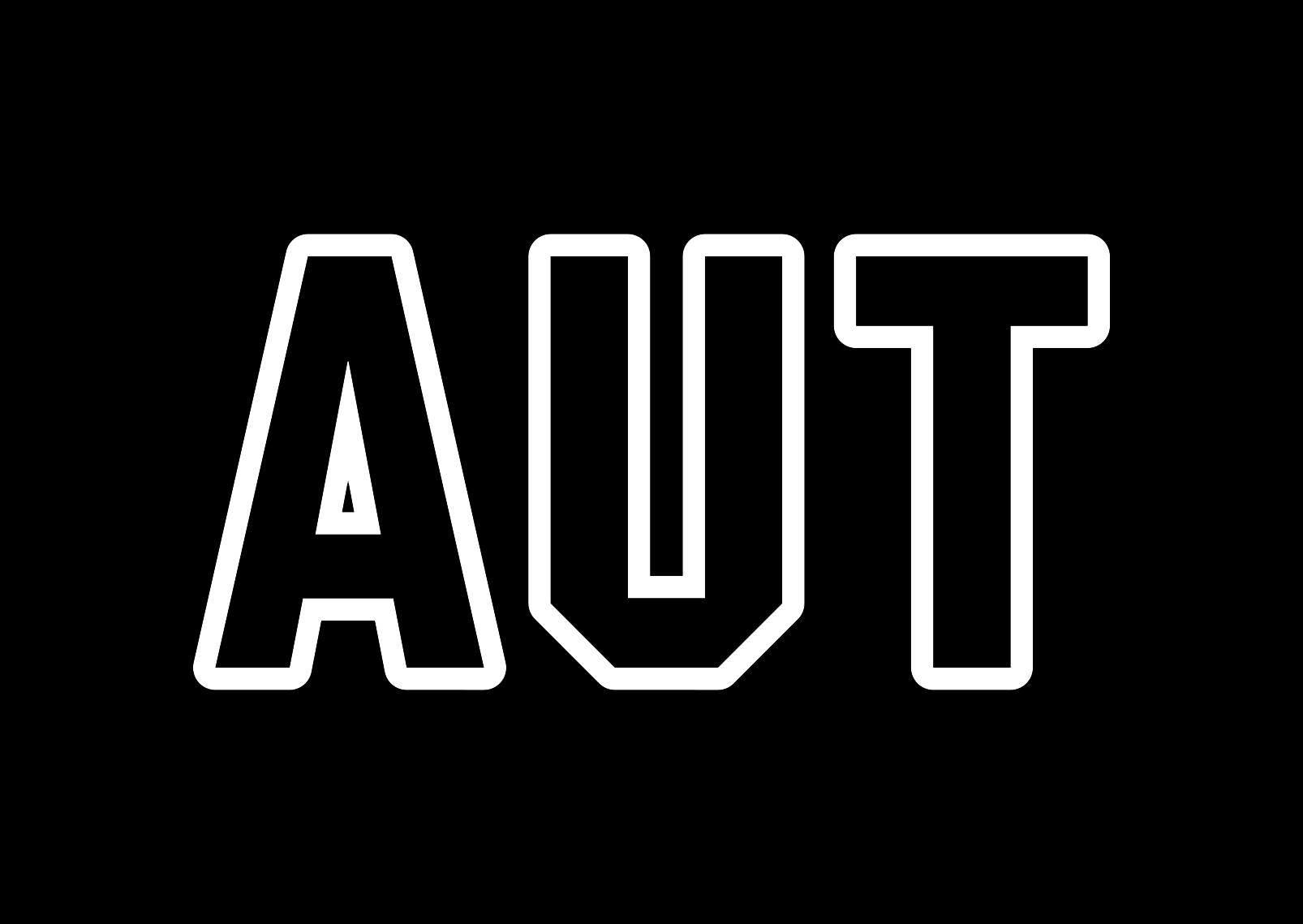 Functional Variability
It is impossible to repeat a movement
There will always be differences in the human body at any given time, eg fatigue, heart rate, long jump run ups etc
Need to be able to adjust to varying conditions – rain, wind, people
Functional variability is considered a sign of skill, not weakness. Can they achieve a set outcome in multiple ways? Skillful ✅ 😀 
Consistency of outcome
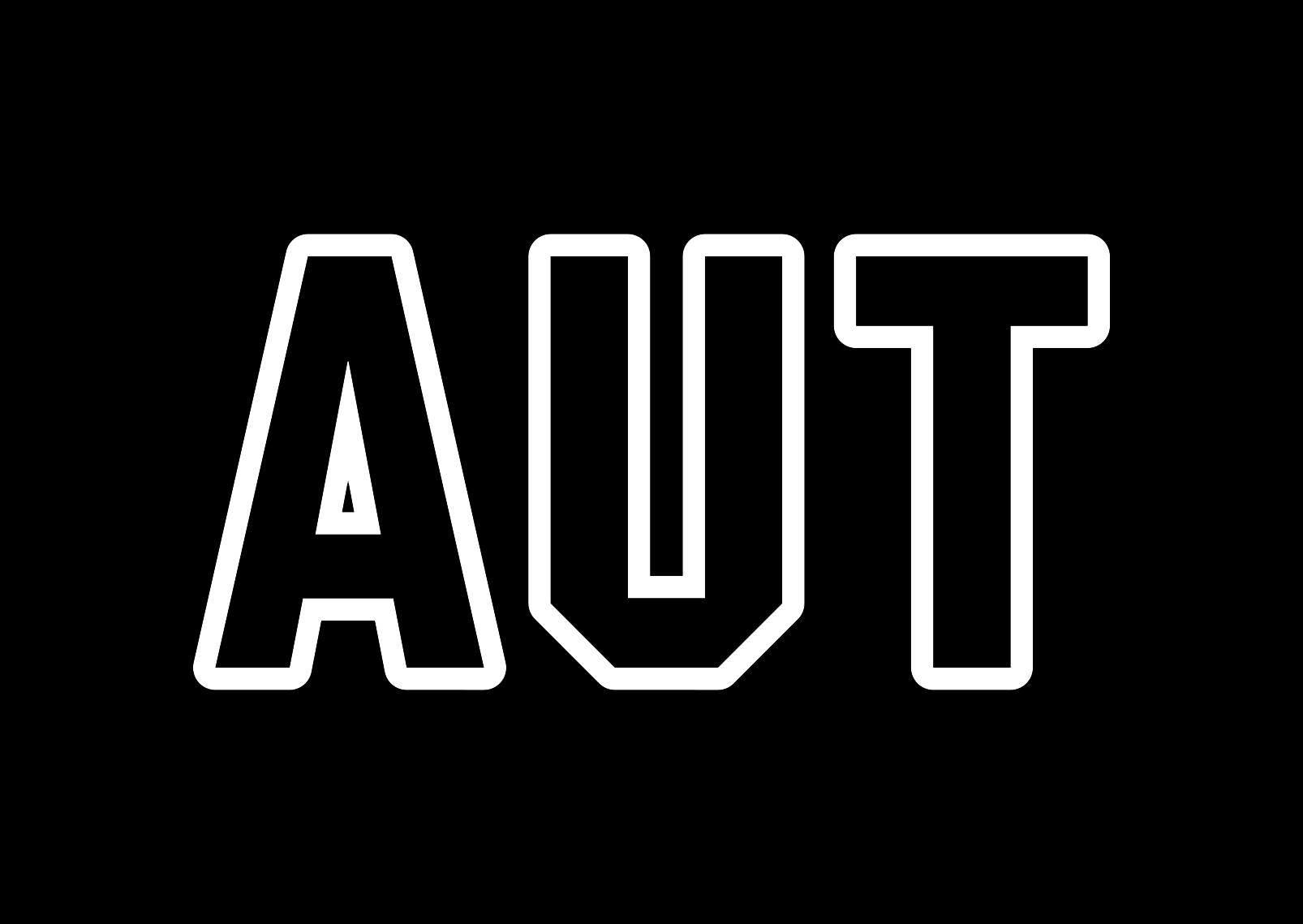 [Speaker Notes: When manipulating the constraints it is important to ensure that are all considered as they interact with each other

An experienced teacher/instructor would consider the outcome or movement goal and know which constraints to manipulate and in what way]
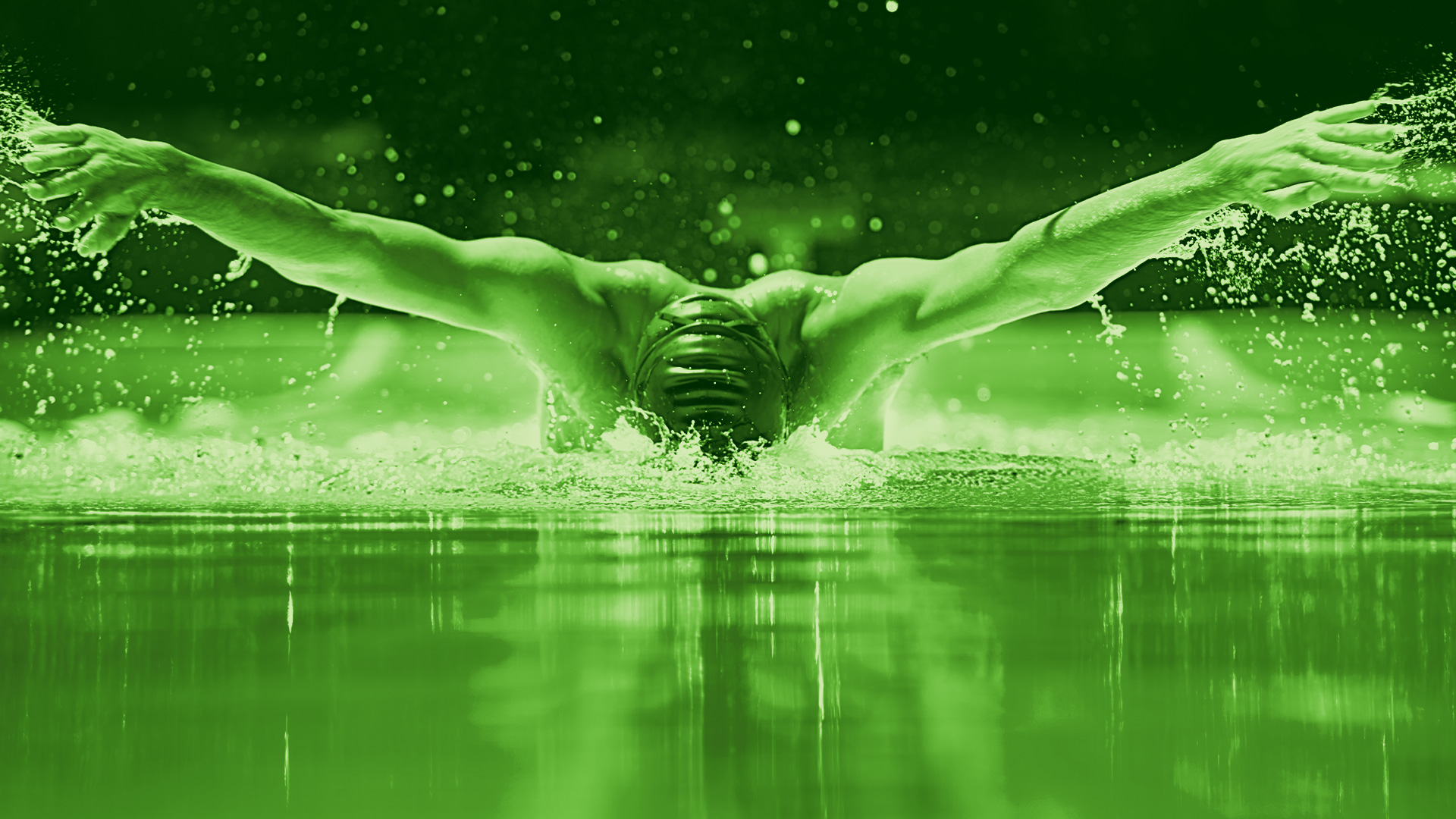 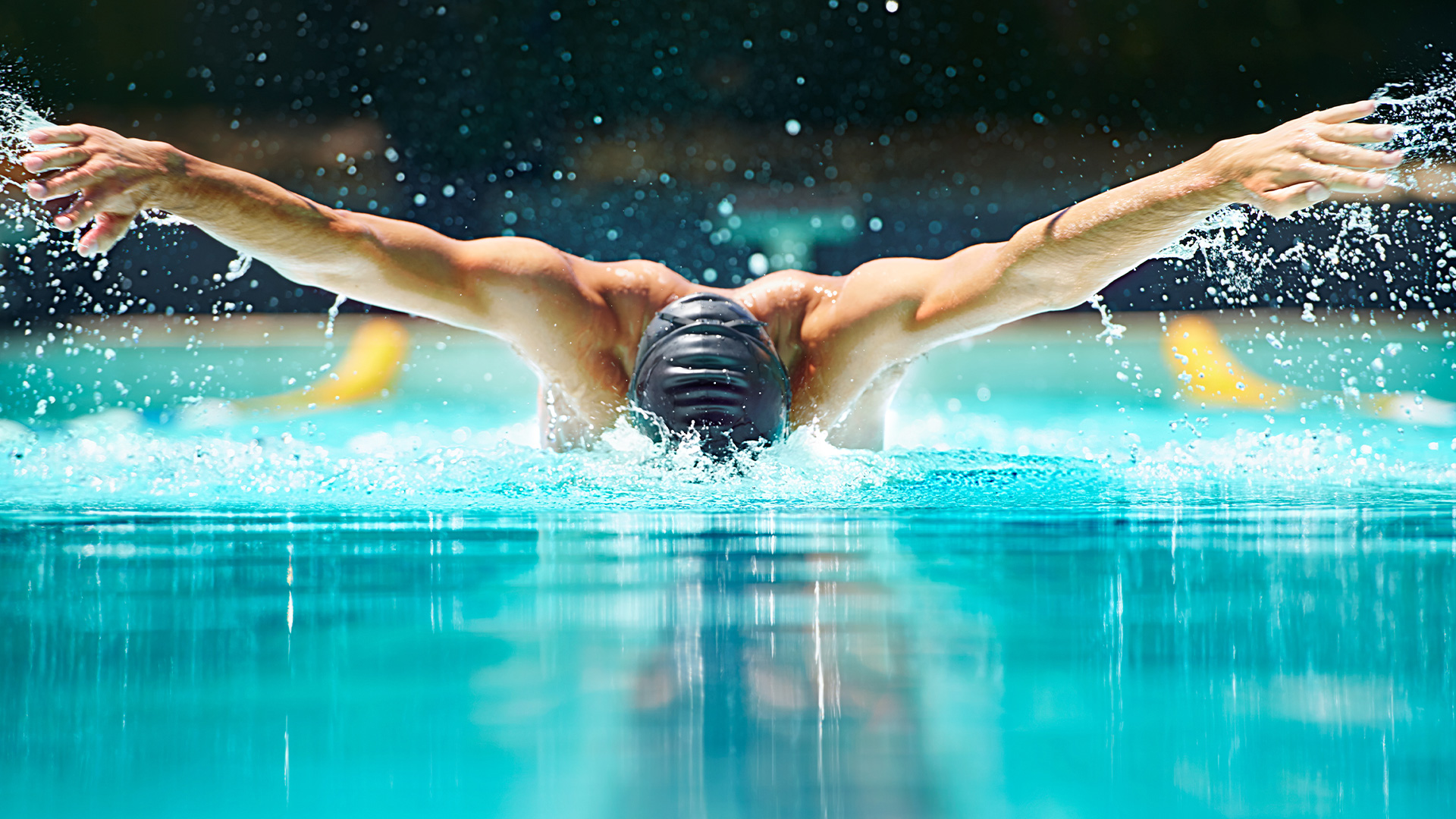 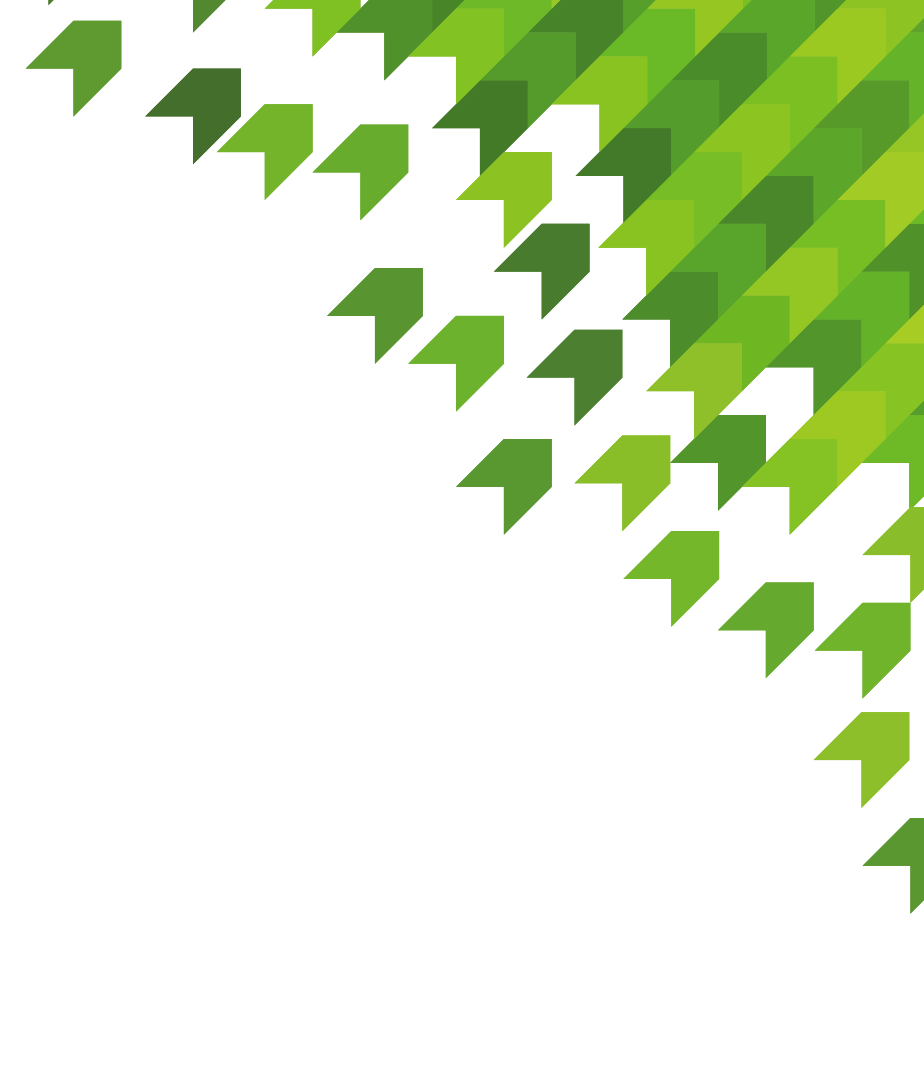 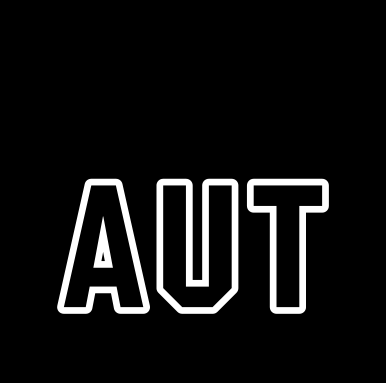 SPORT AND RECREATION
CONTEMPORARY SKILL ACQUISITION WEEK 5
Representative & Practice Design
Dr Sarah-Kate Millar
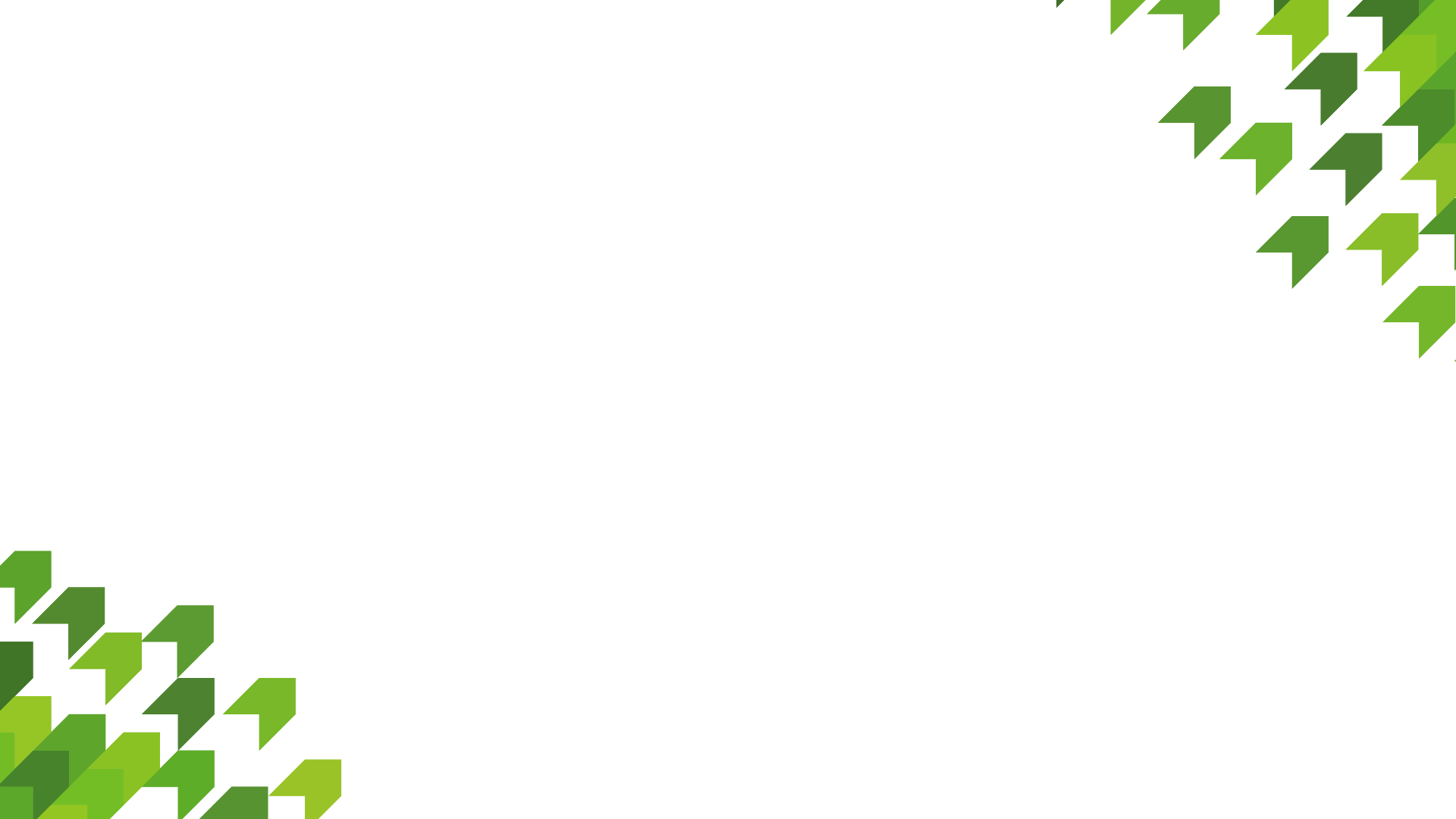 Planning for learning…
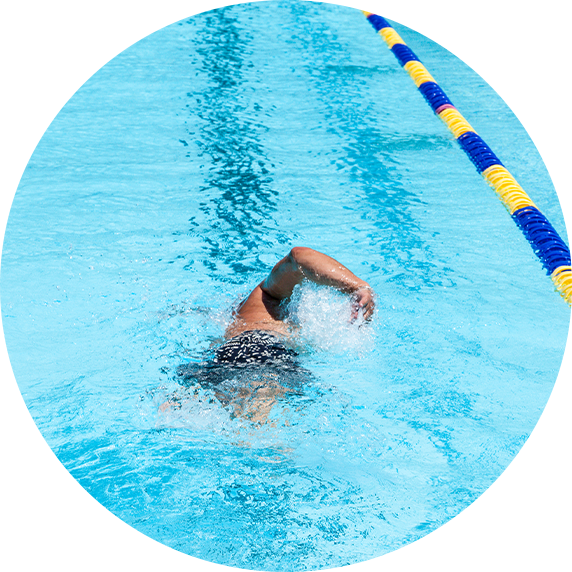 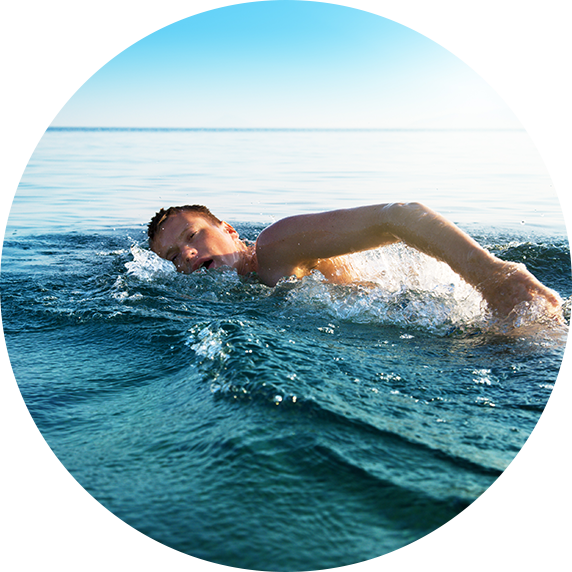 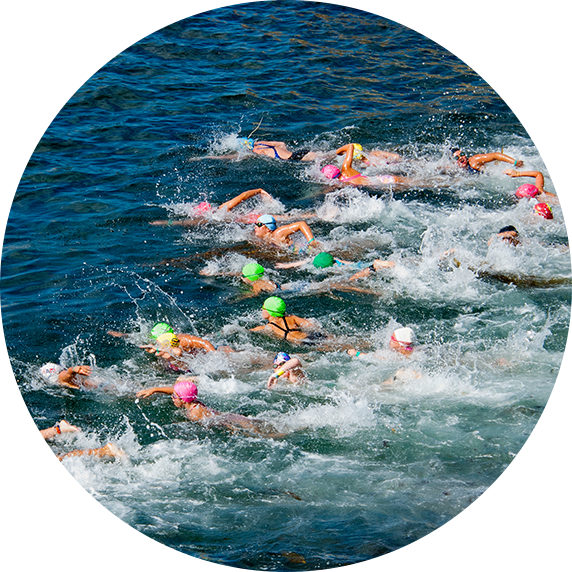 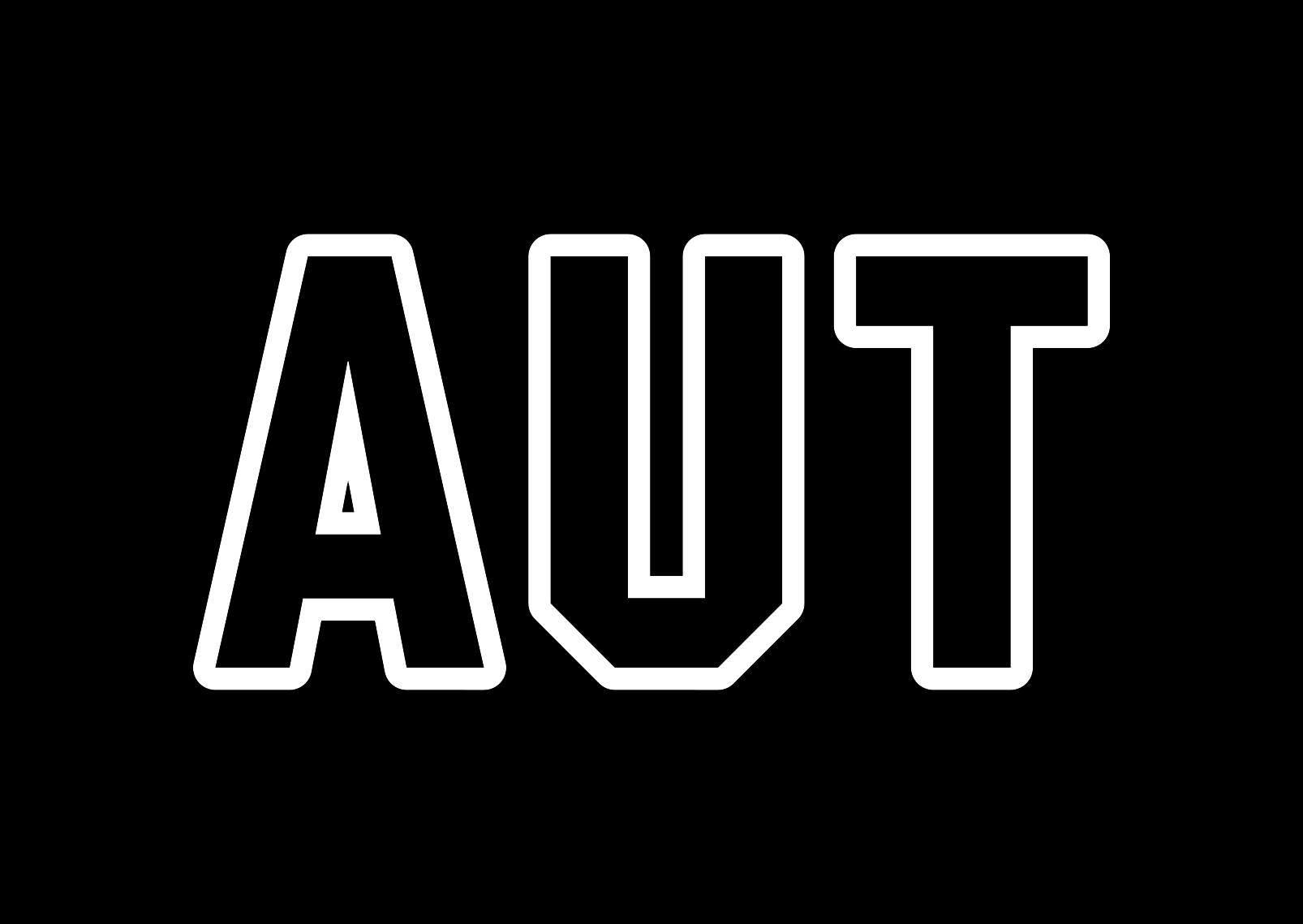 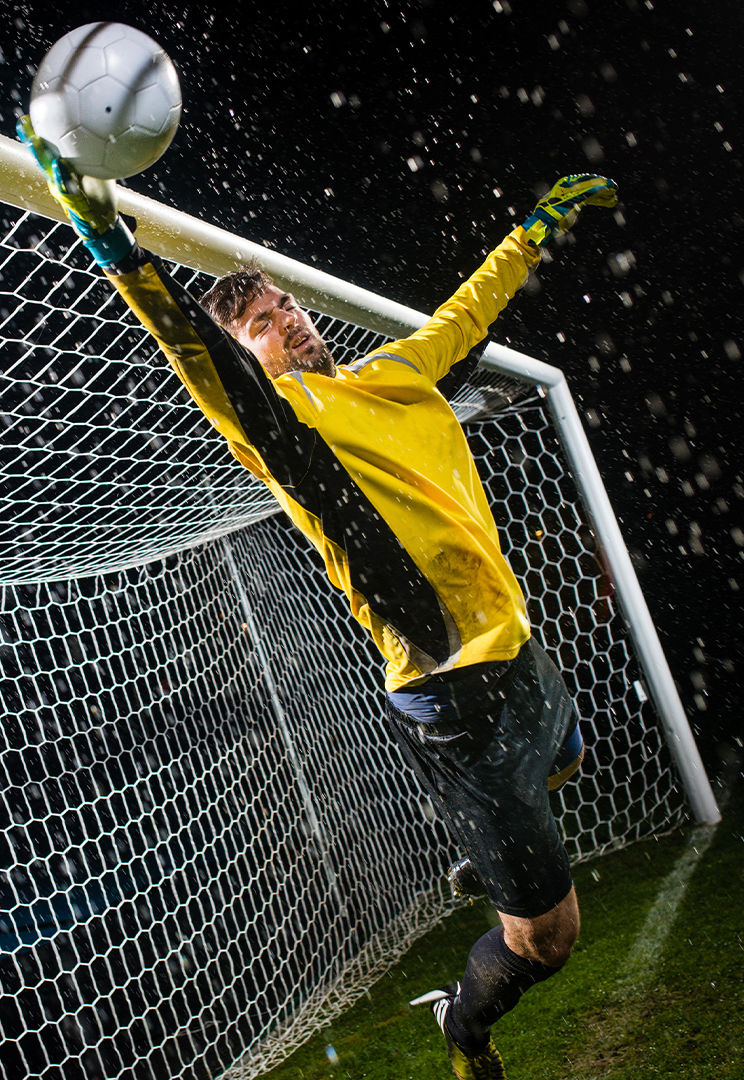 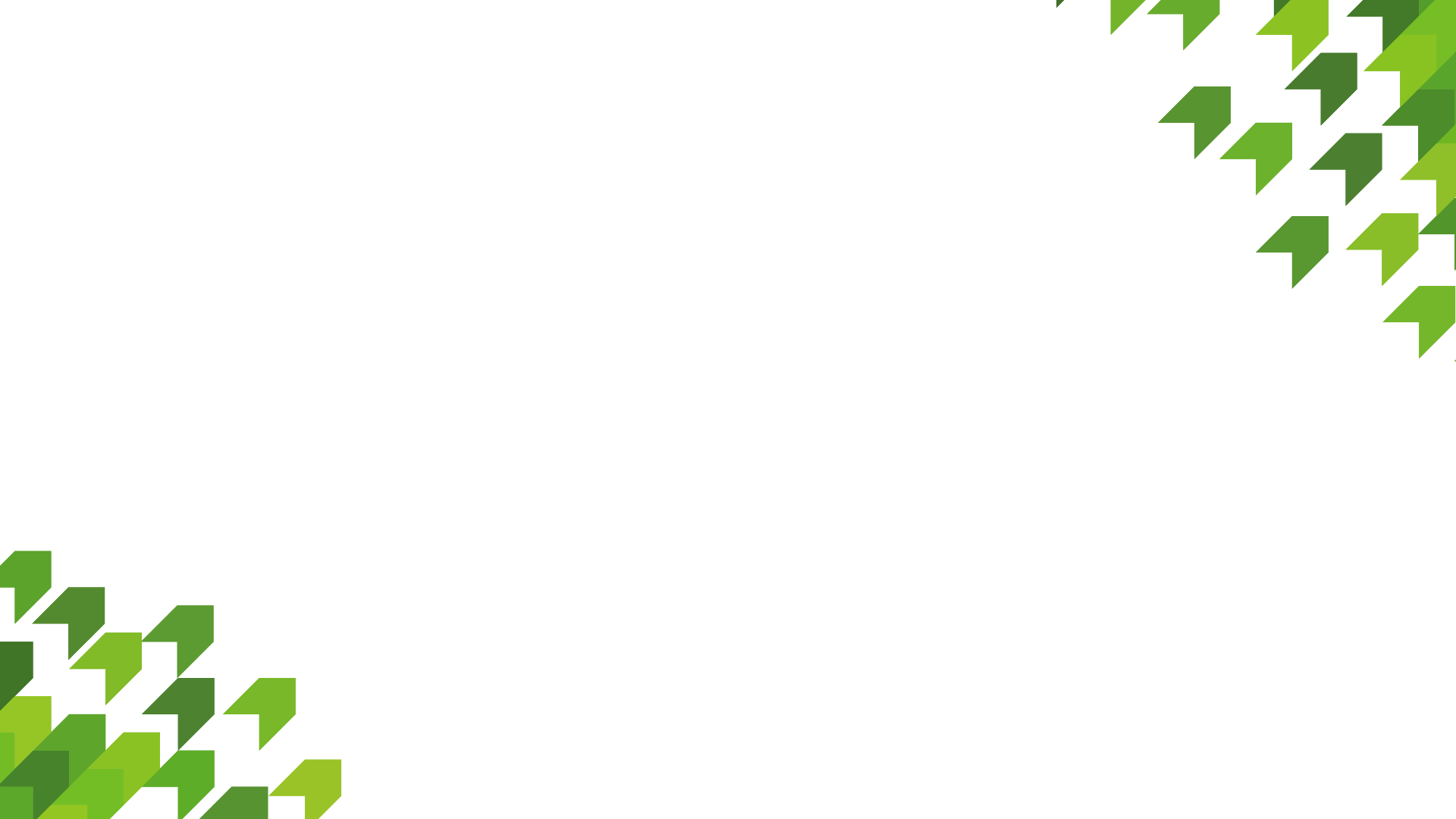 Perception-action couplings
Developing functional perception-action couplings – key skill required in successful performance. Eg picking up the speed and angle of a ball if you are a goalkeeper. 
There is information available in all situations, but some information is more important than others, eg where a defender is will determine the speed, angle, type and timing of a pass.
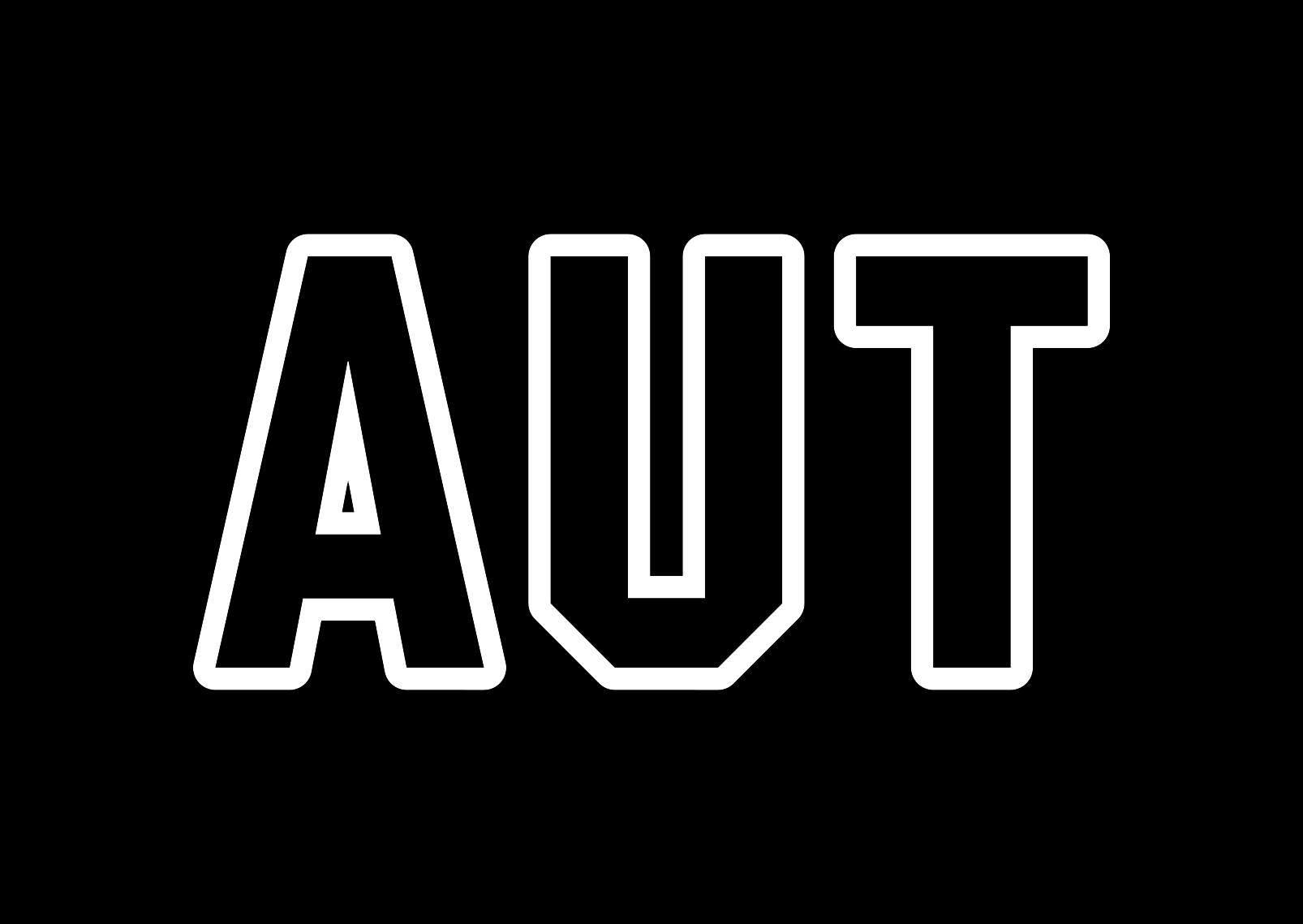 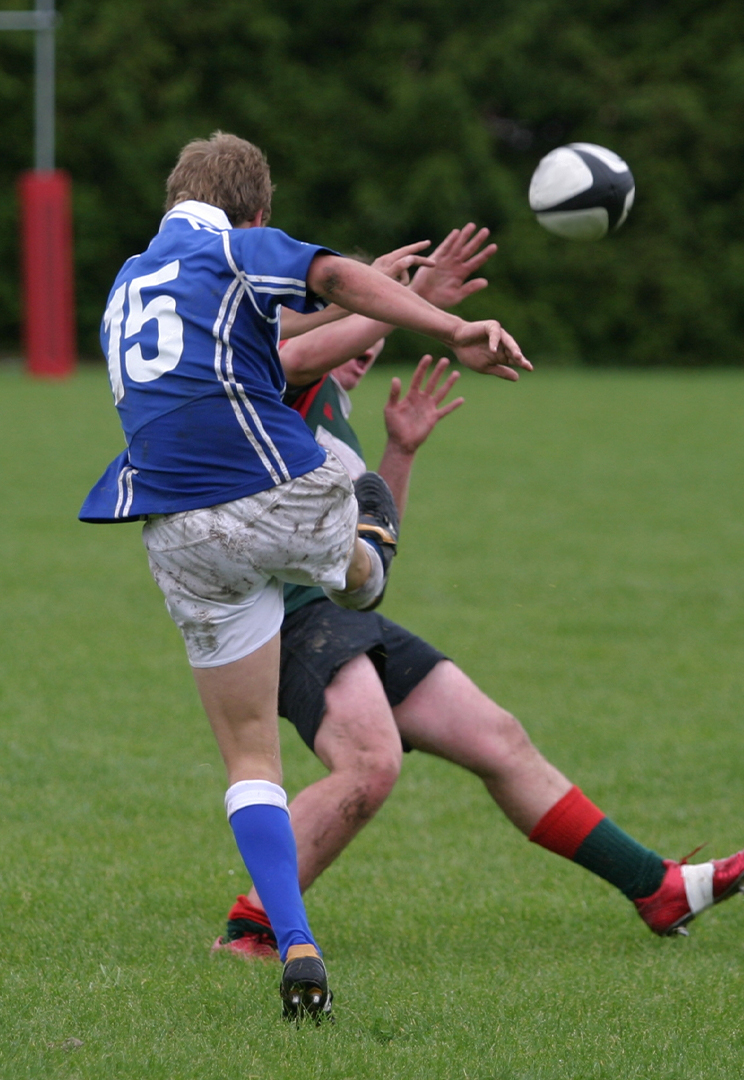 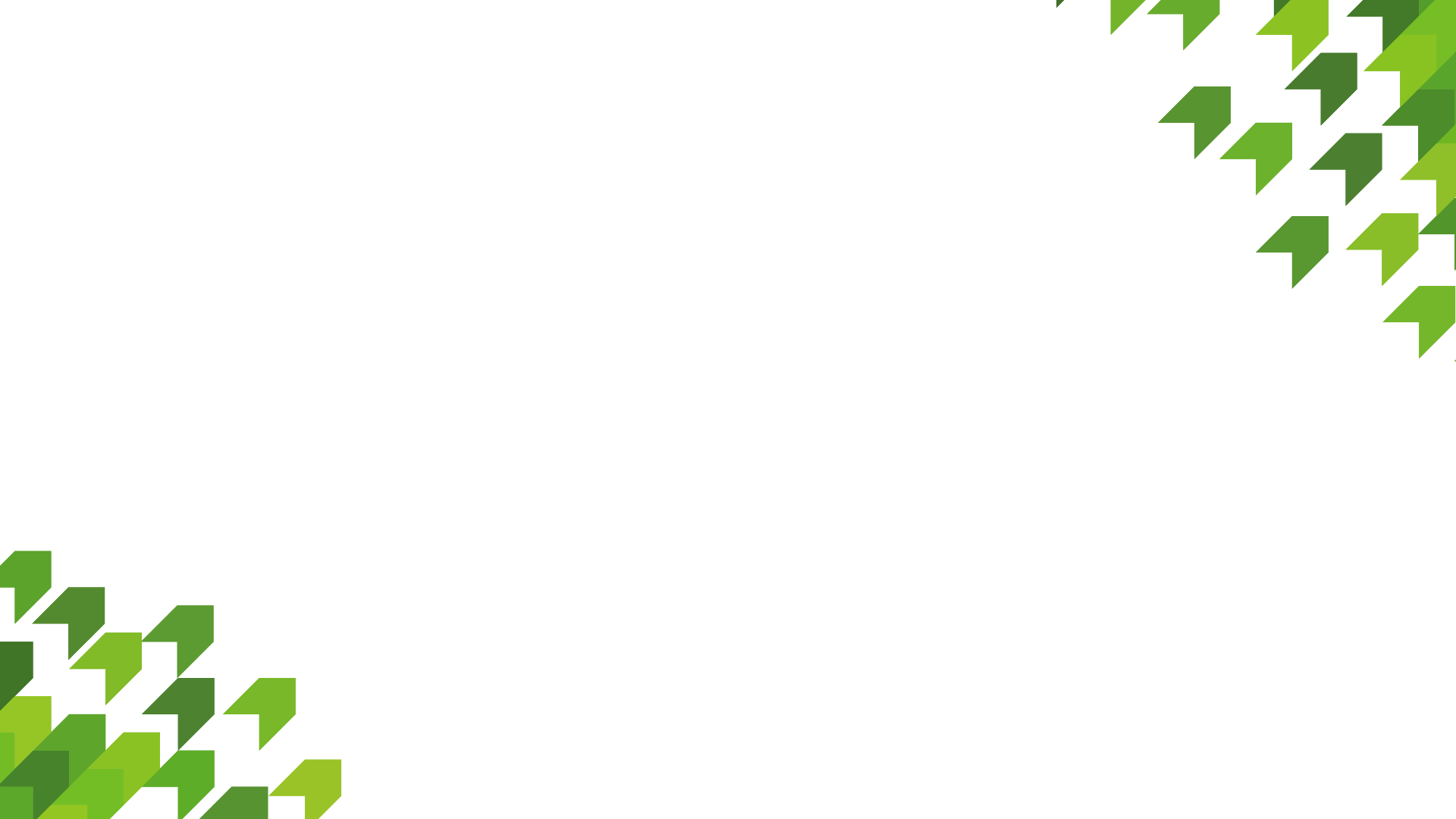 What if we do not develop these couplings?
Start to get movements occurring that do not take advantage of constraints
Likely to be less skillful
Less functional variability
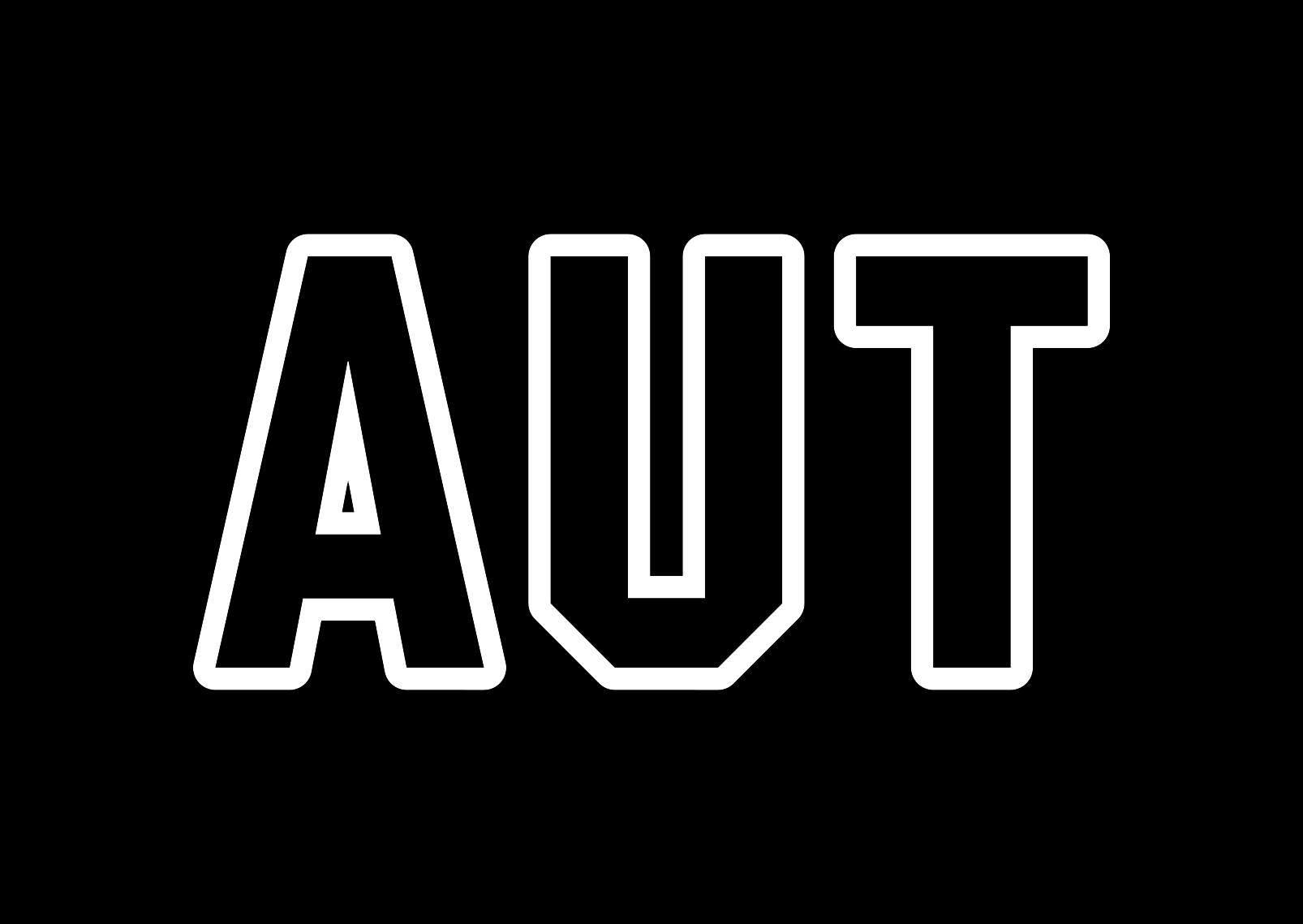 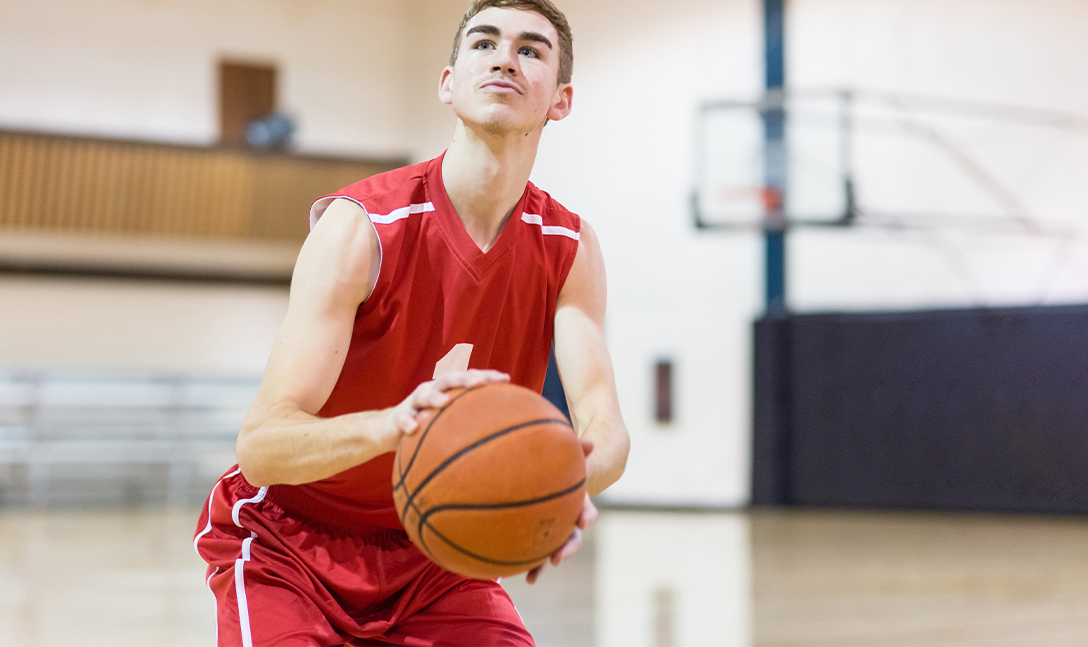 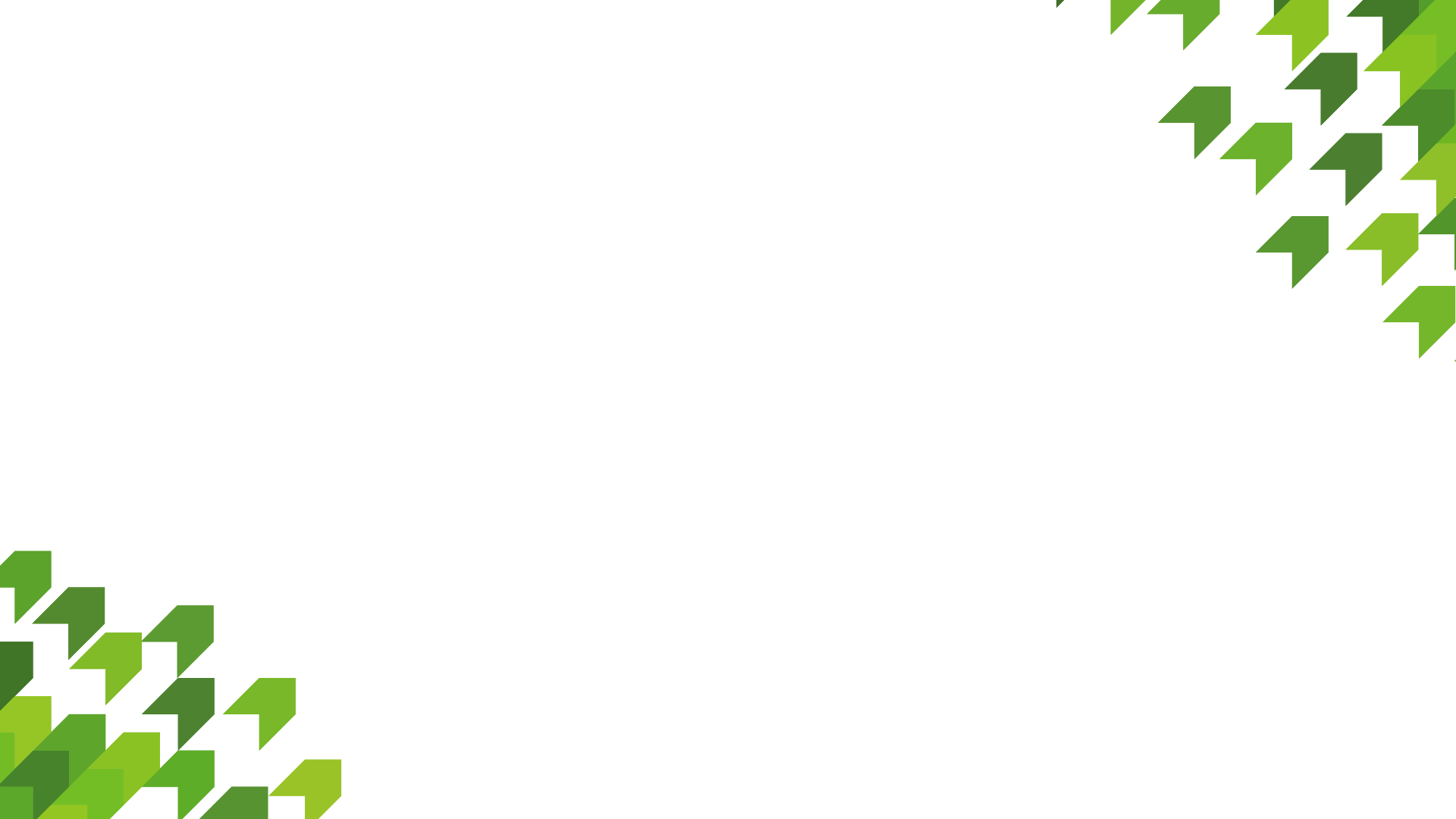 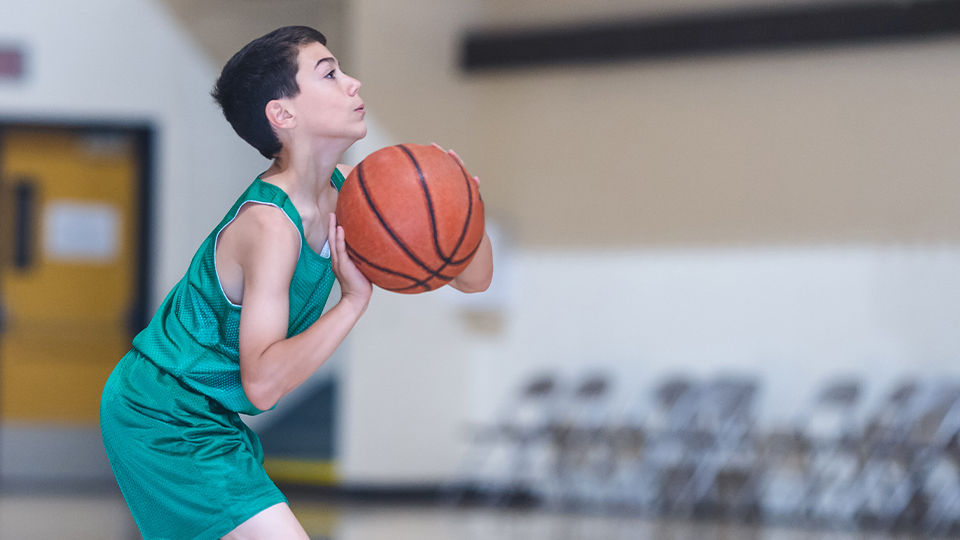 How do we have functional variability?
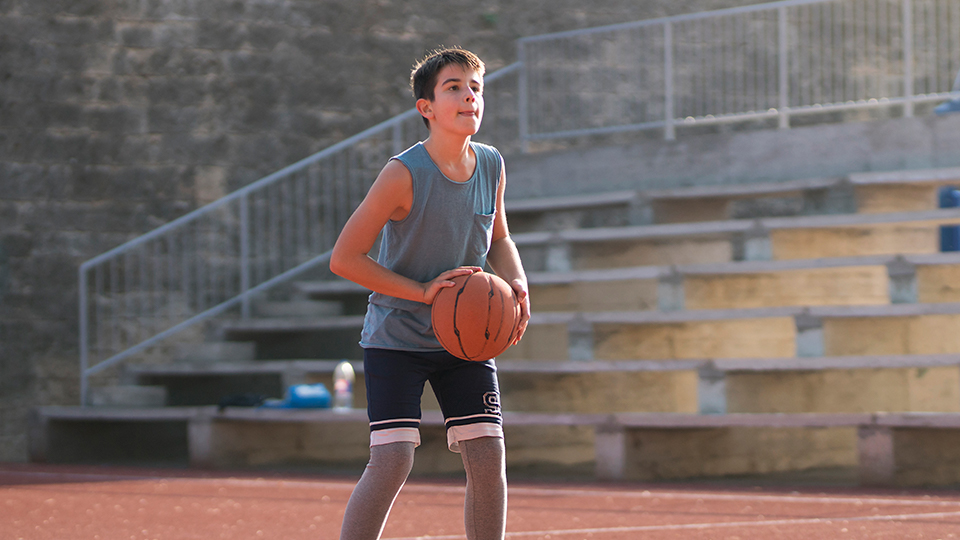 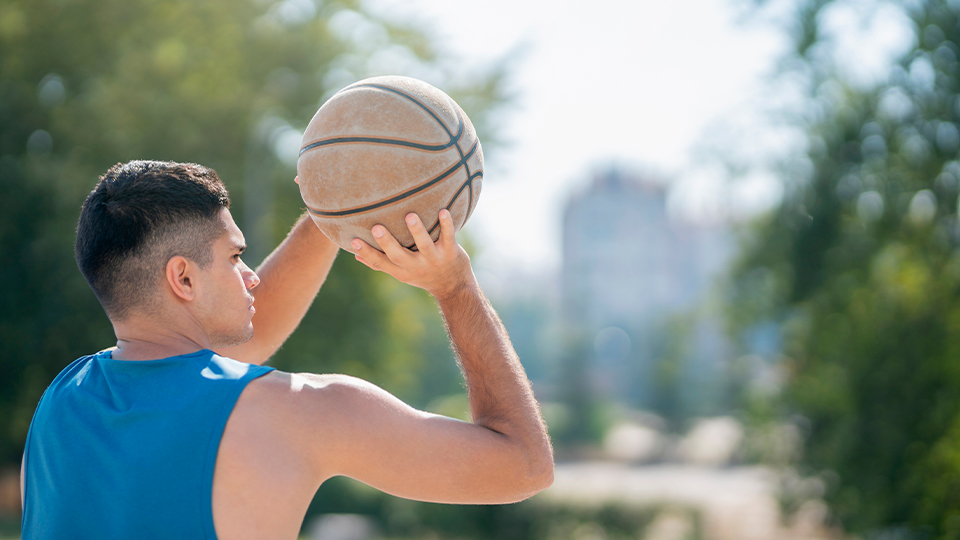 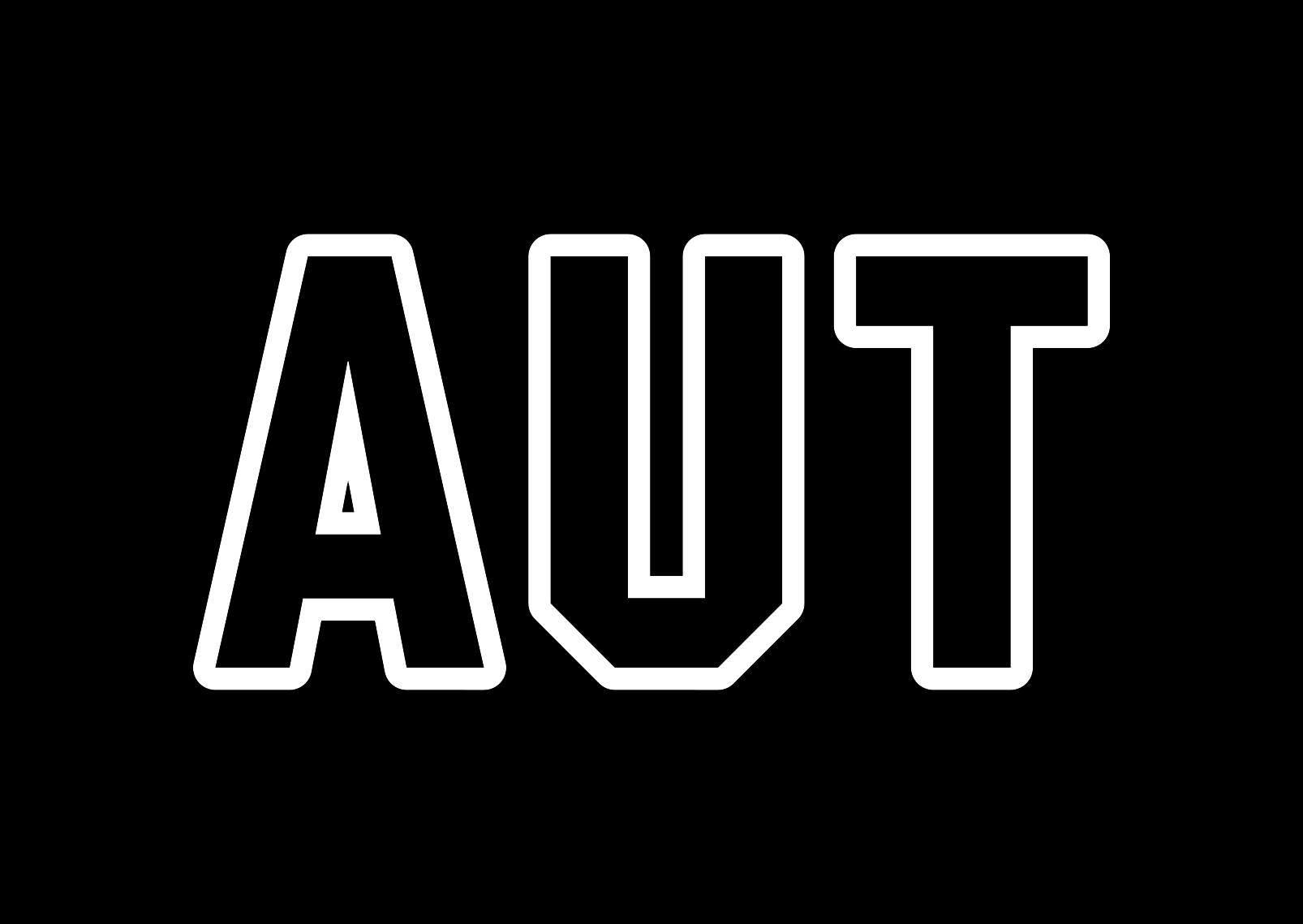 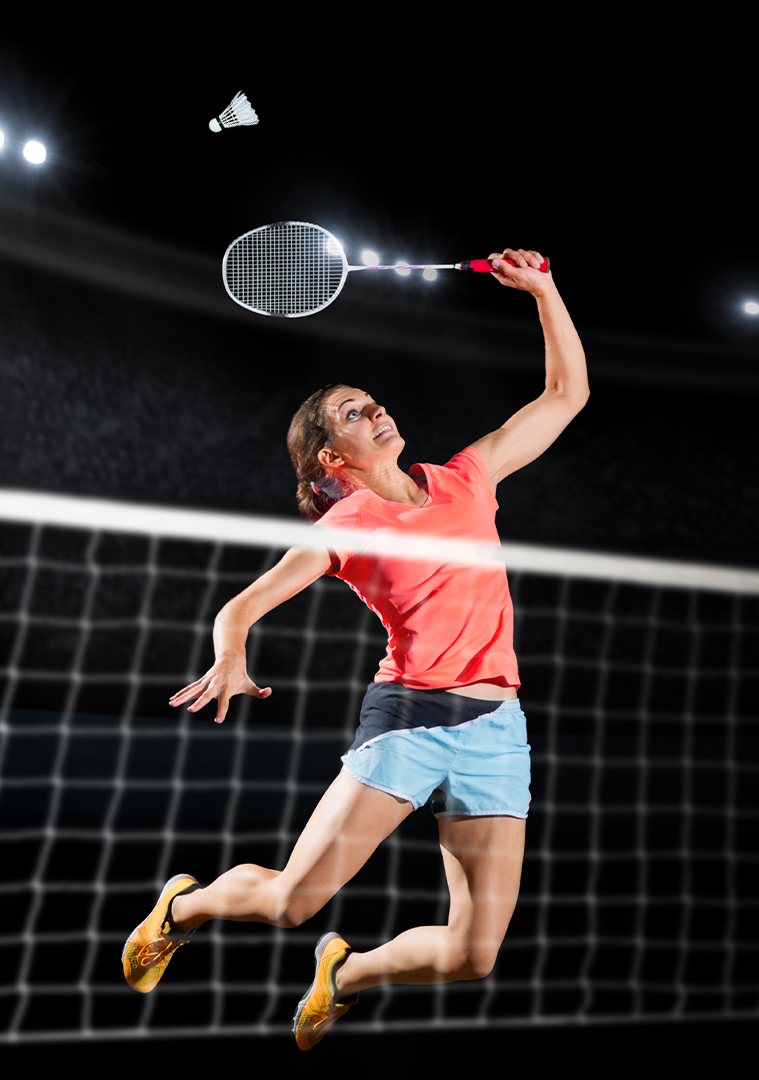 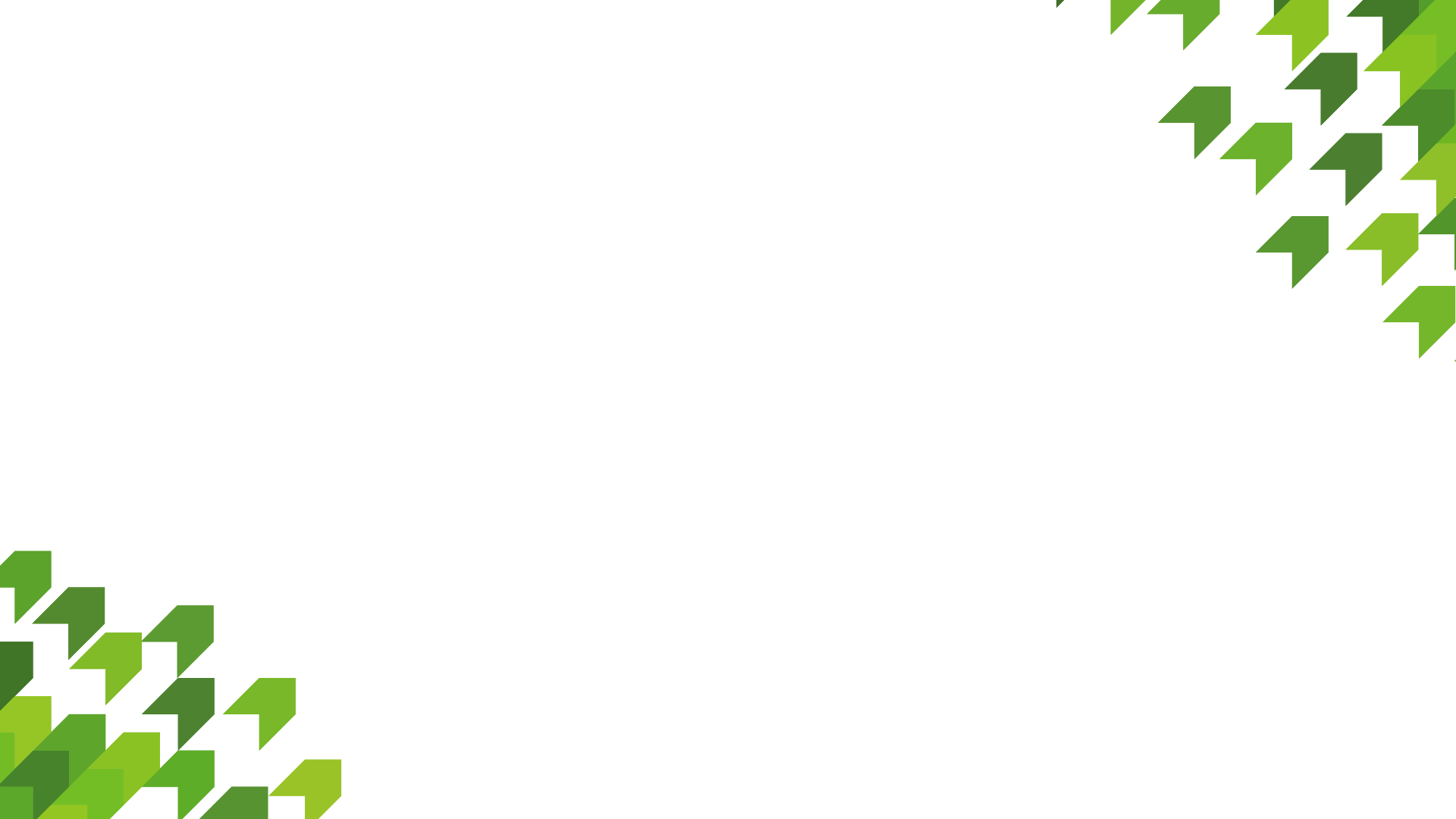 Where to start…
Key question, what is the movement(s) or skills that you are trying to get the player to either do more often or learn? Hard but crucial question!
What is the coupling you need players to learn, eg in badminton is someone is at the net, then look to hit the shuttle over their head to the gap at the back
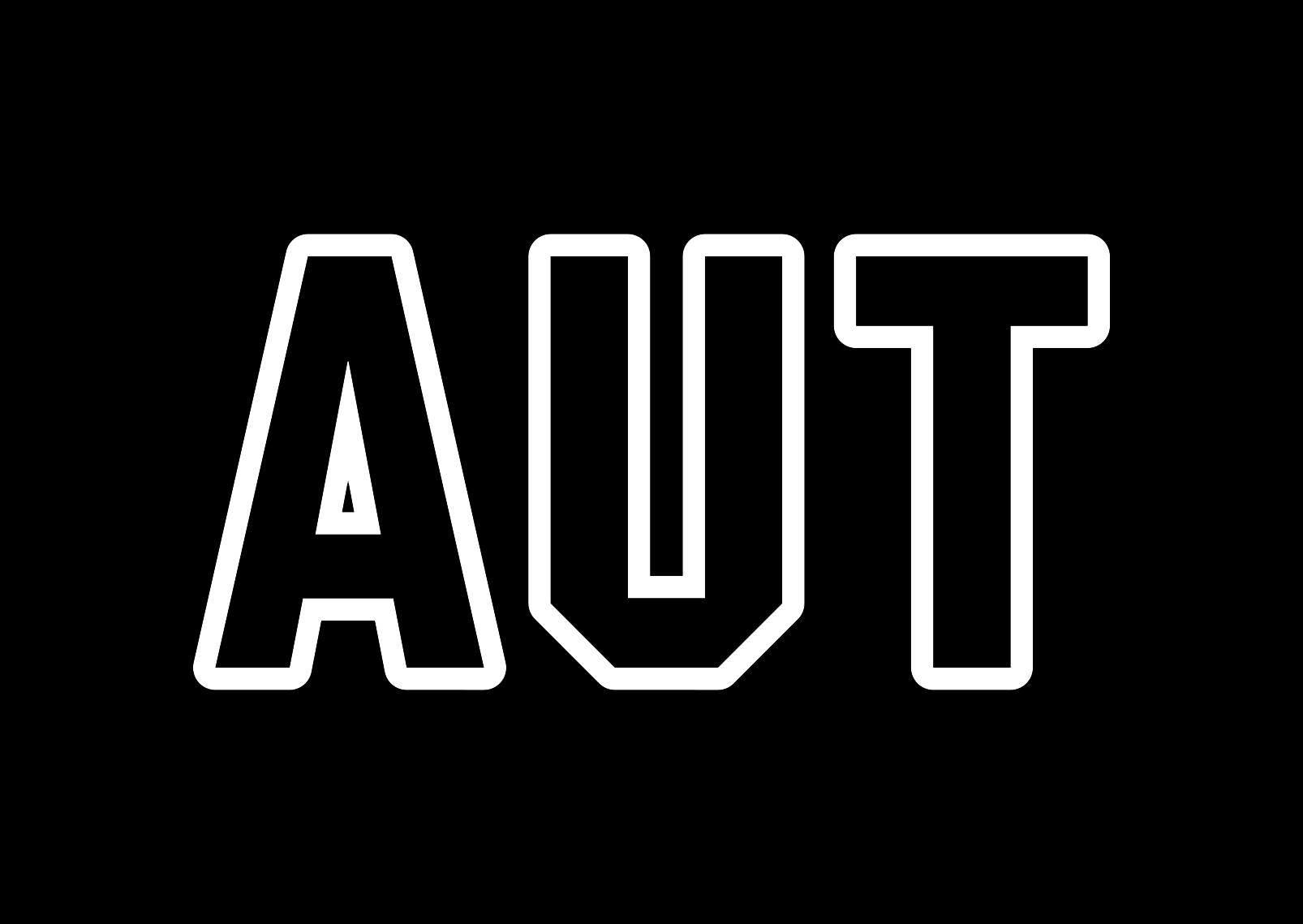 If learning is about transfer (and retention) – what helps achieve this?
Learning functional coupling
Transfer from previous experiences 
Practice environment needs simulates key constraints in the performance environment. 

Not all of them, all of the time. No need to ’play the actual game’ all the time. But which couplings are you purposefully keeping or excluding and when and why do you do this? Ie static defenders to more defenders than attackers.
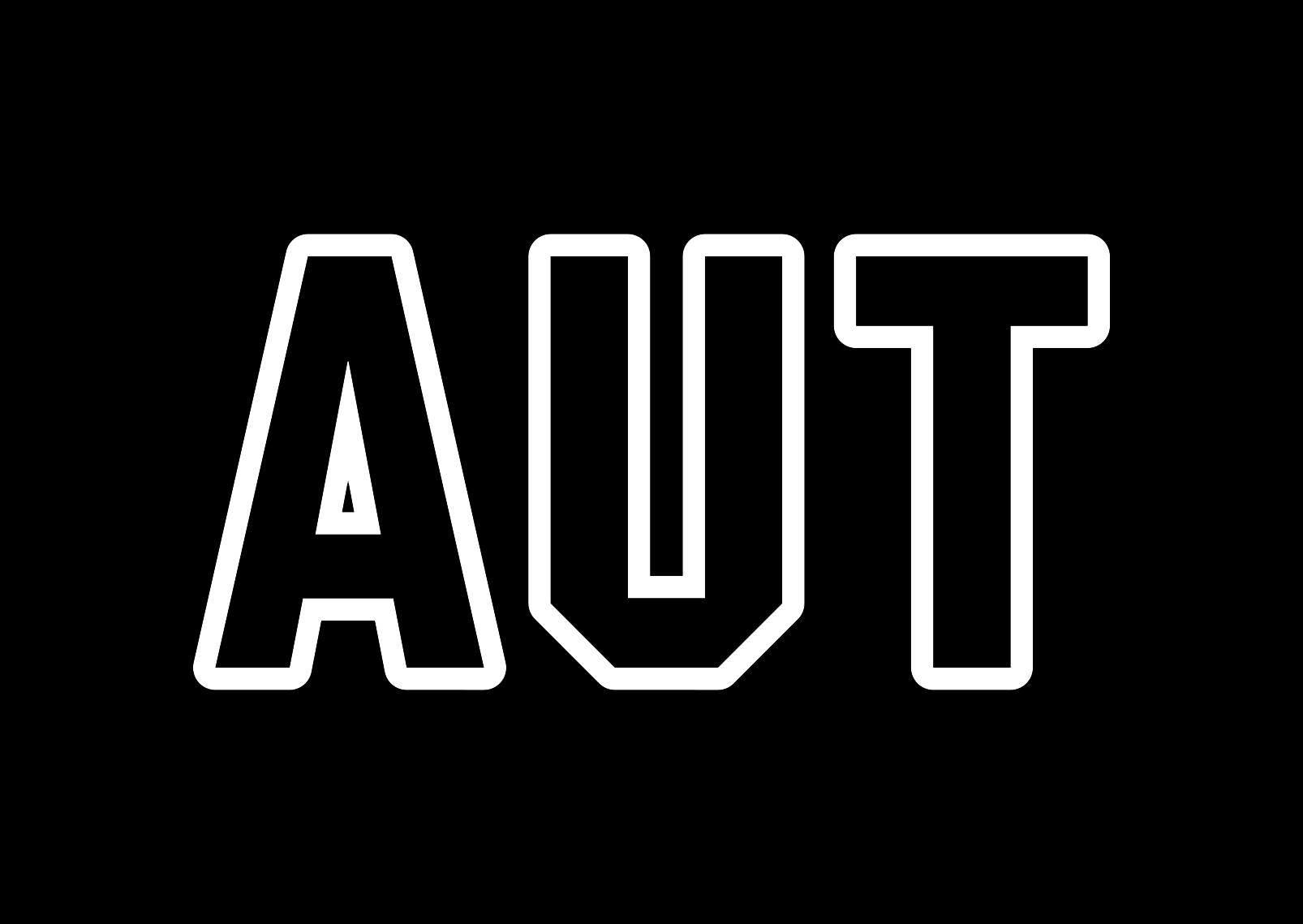 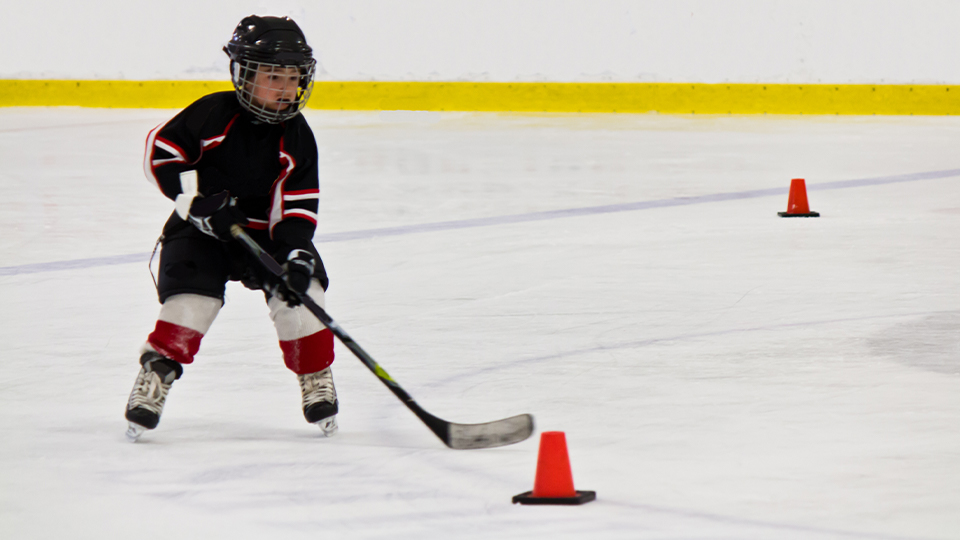 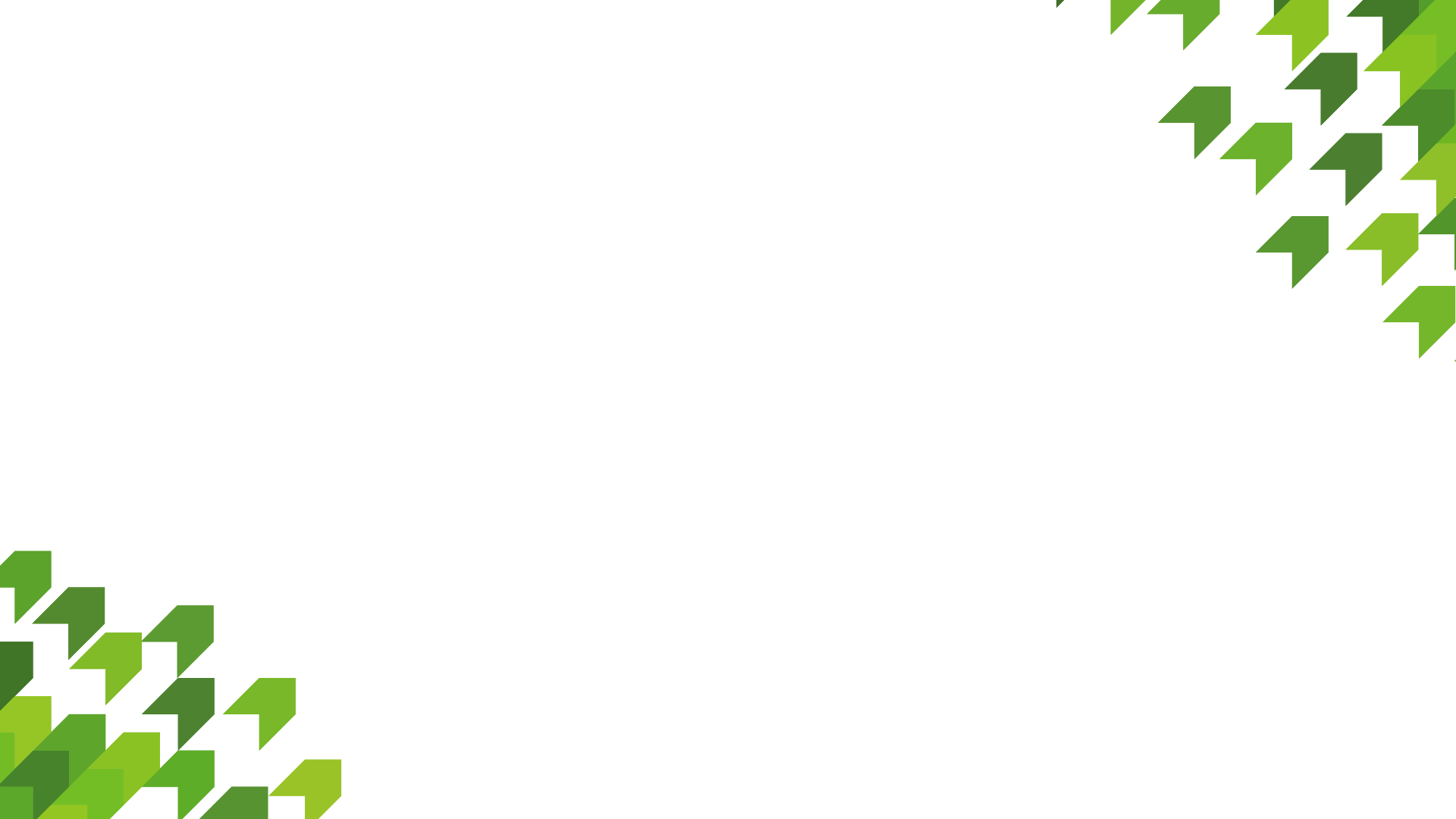 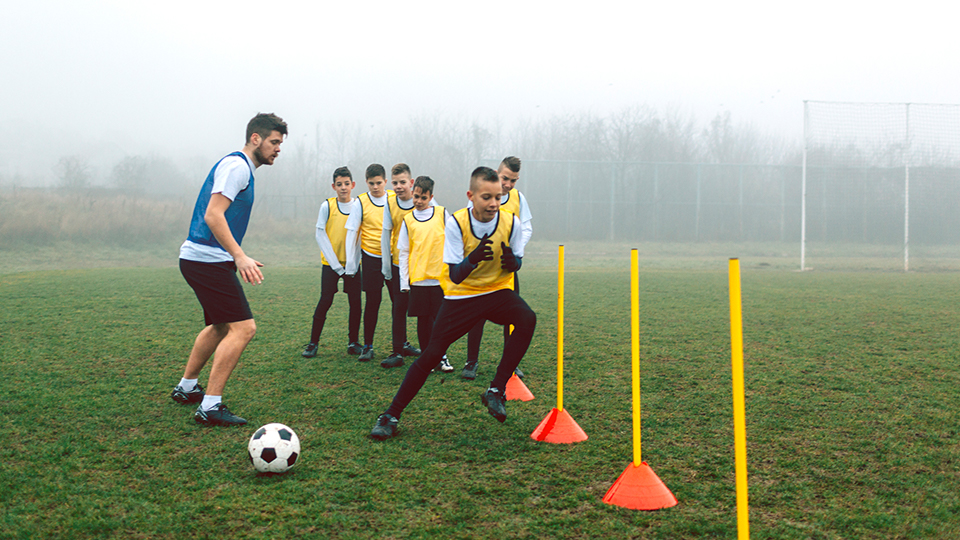 What is wrong with these activities?
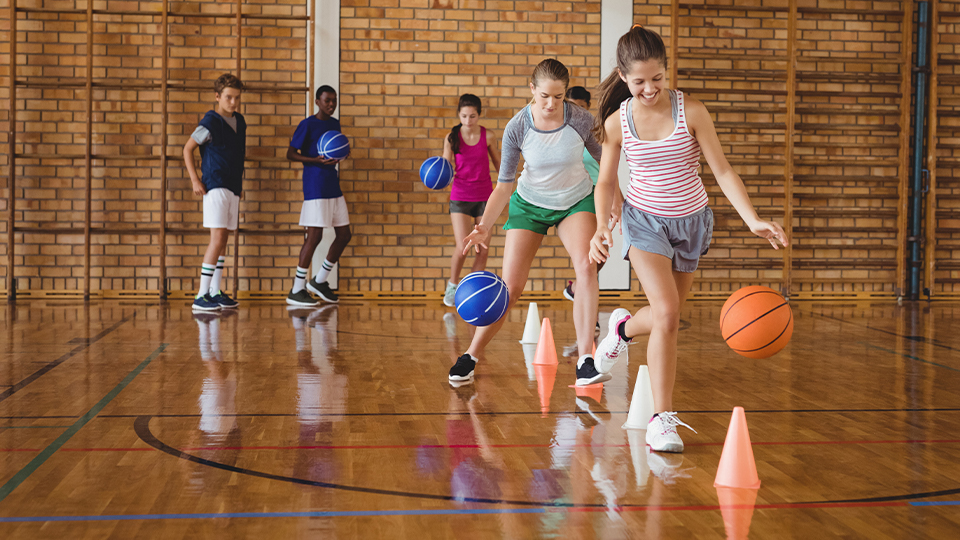 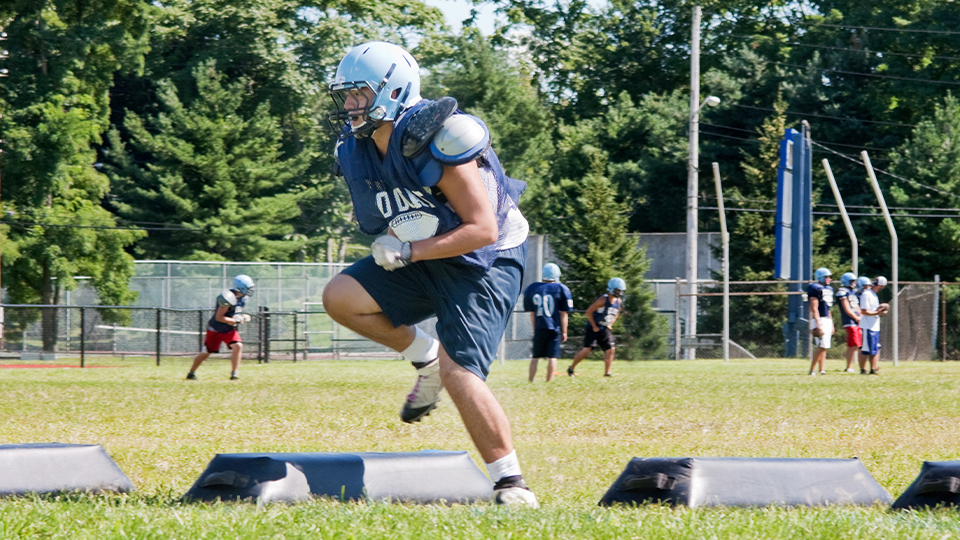 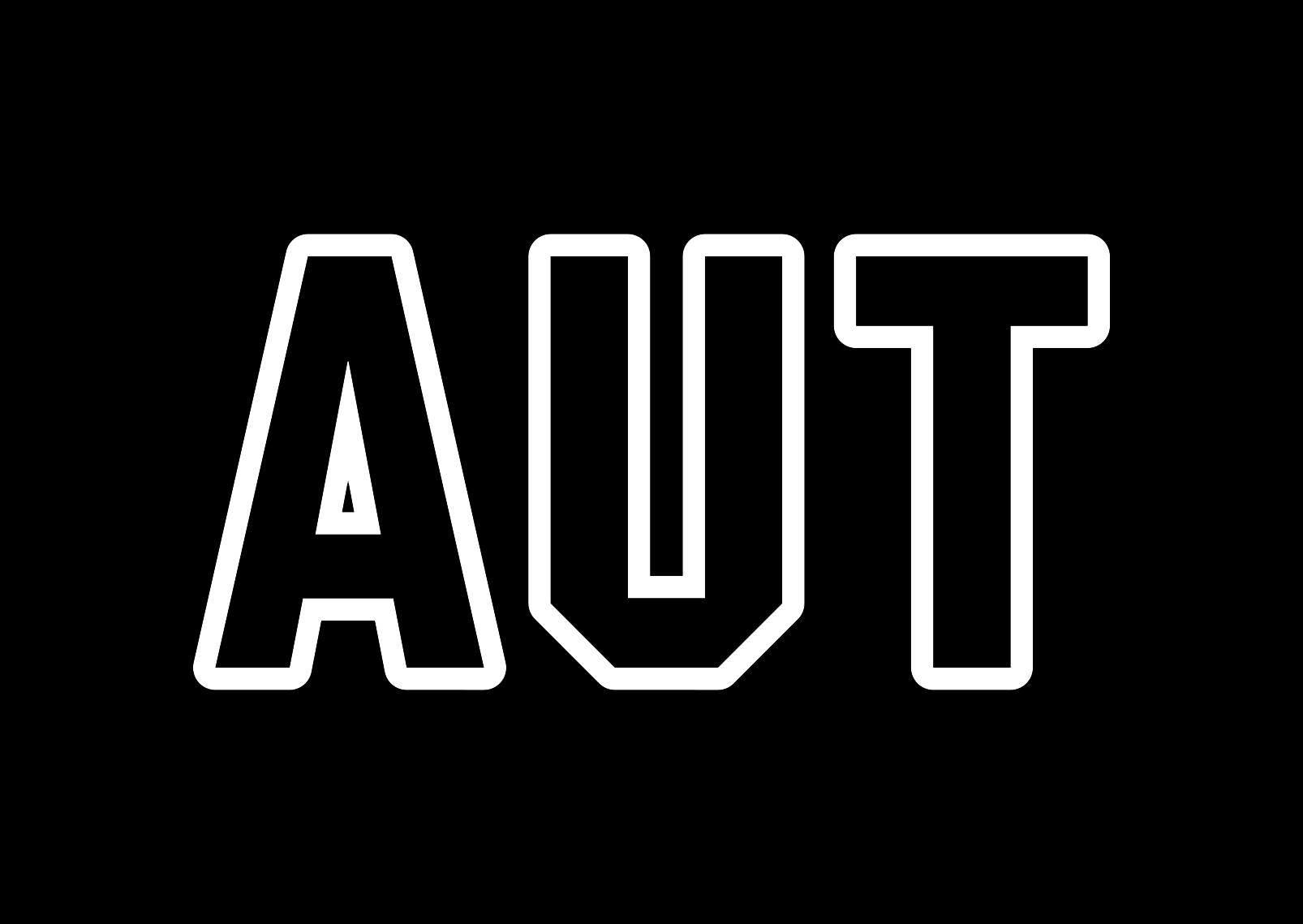 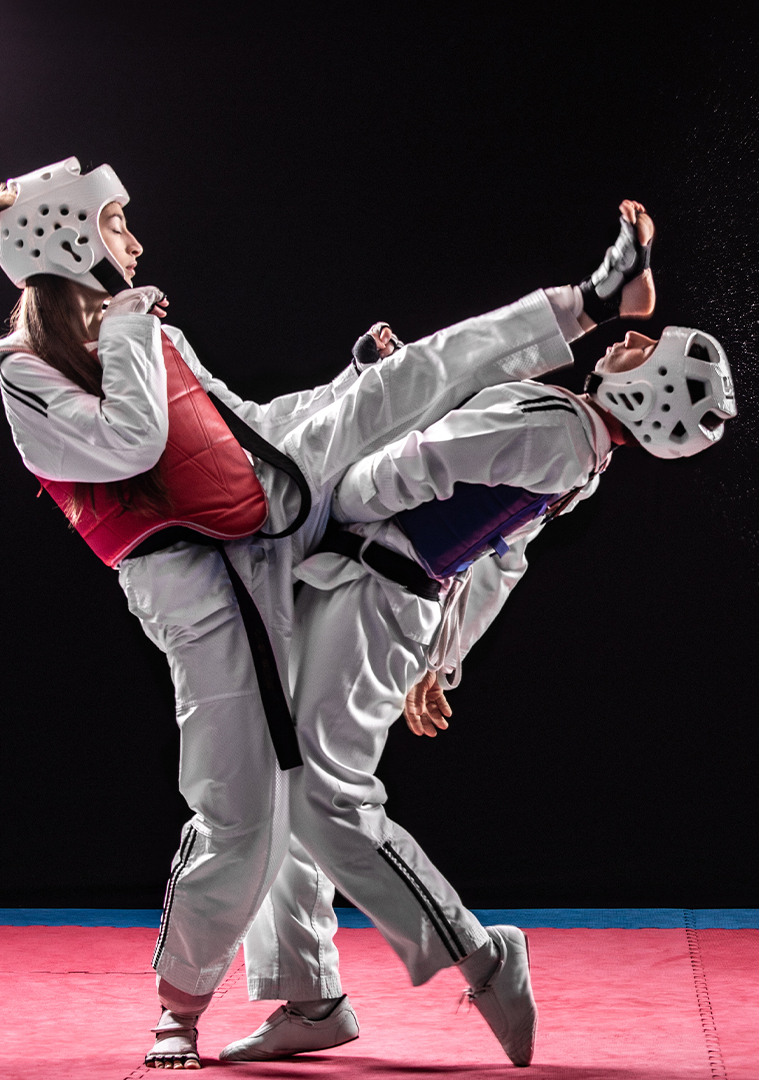 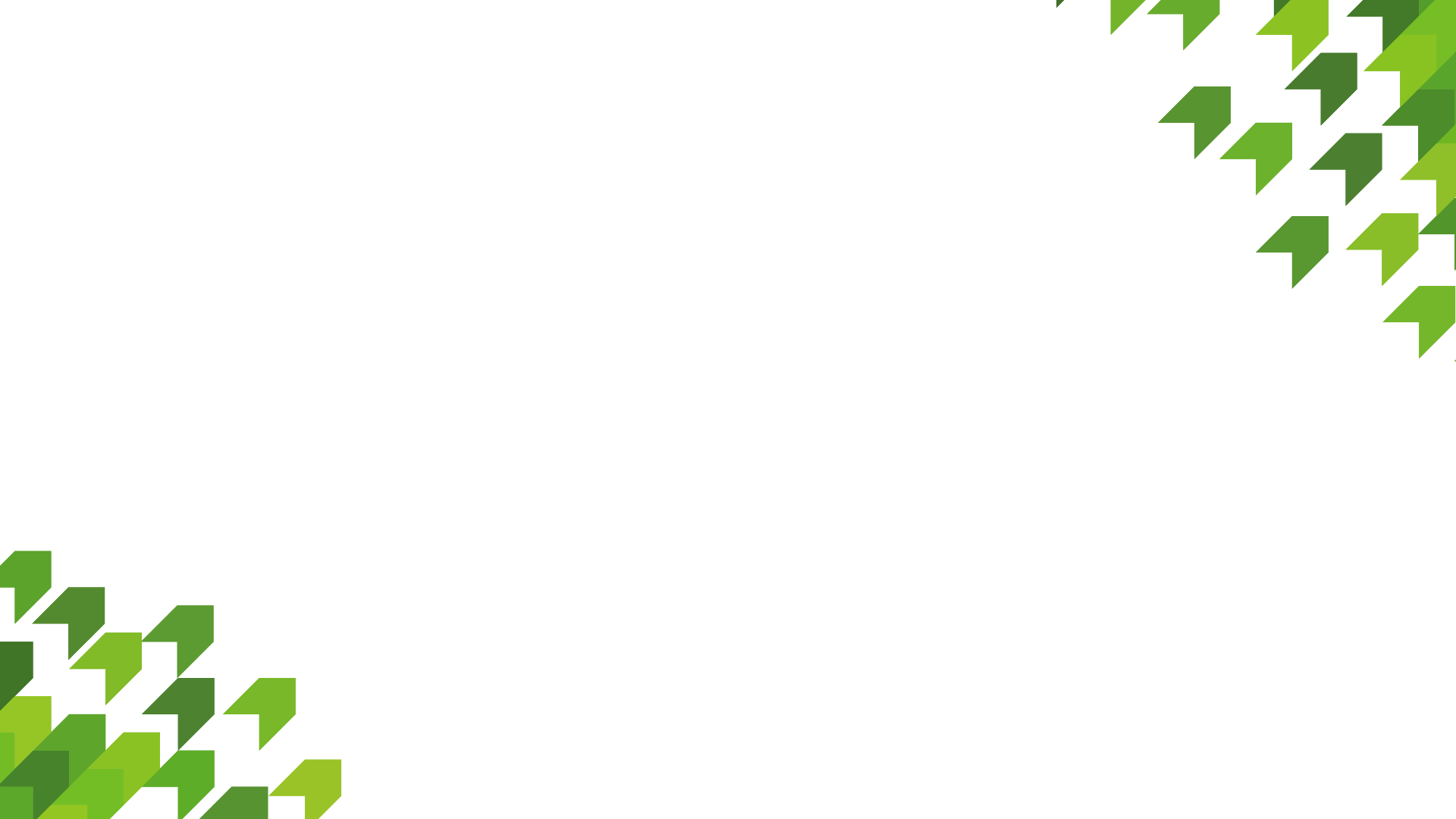 Keeping key info in the practice environment
What is key in your sport??
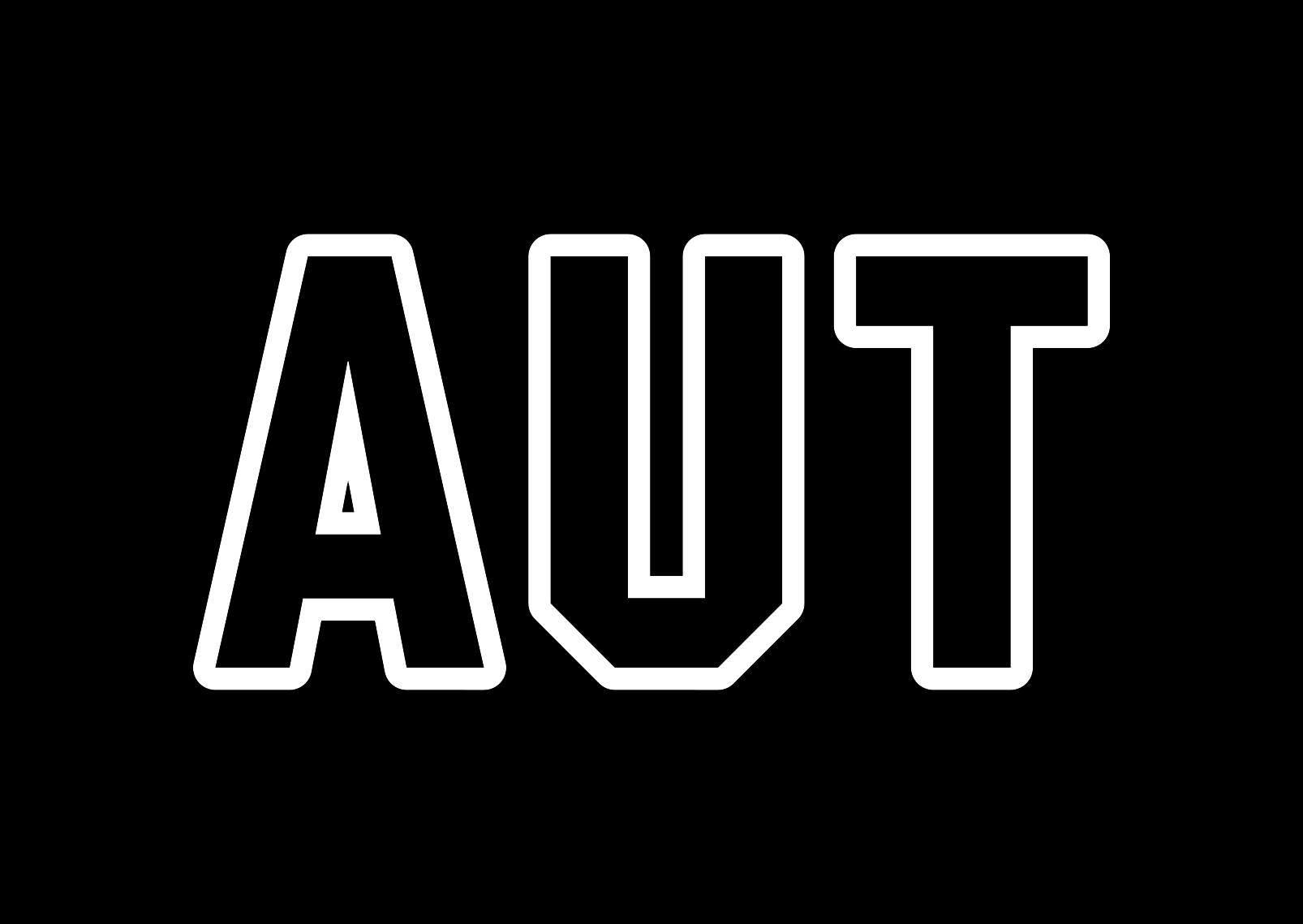 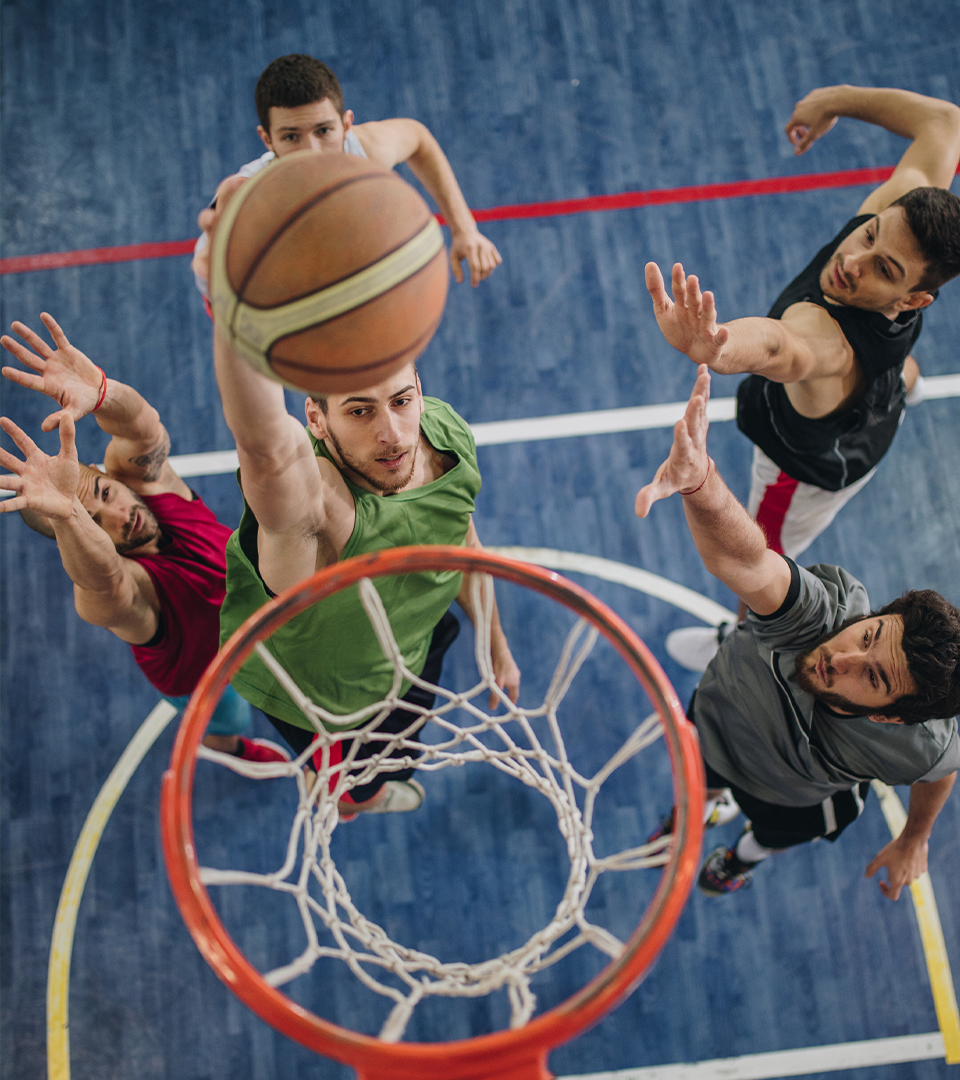 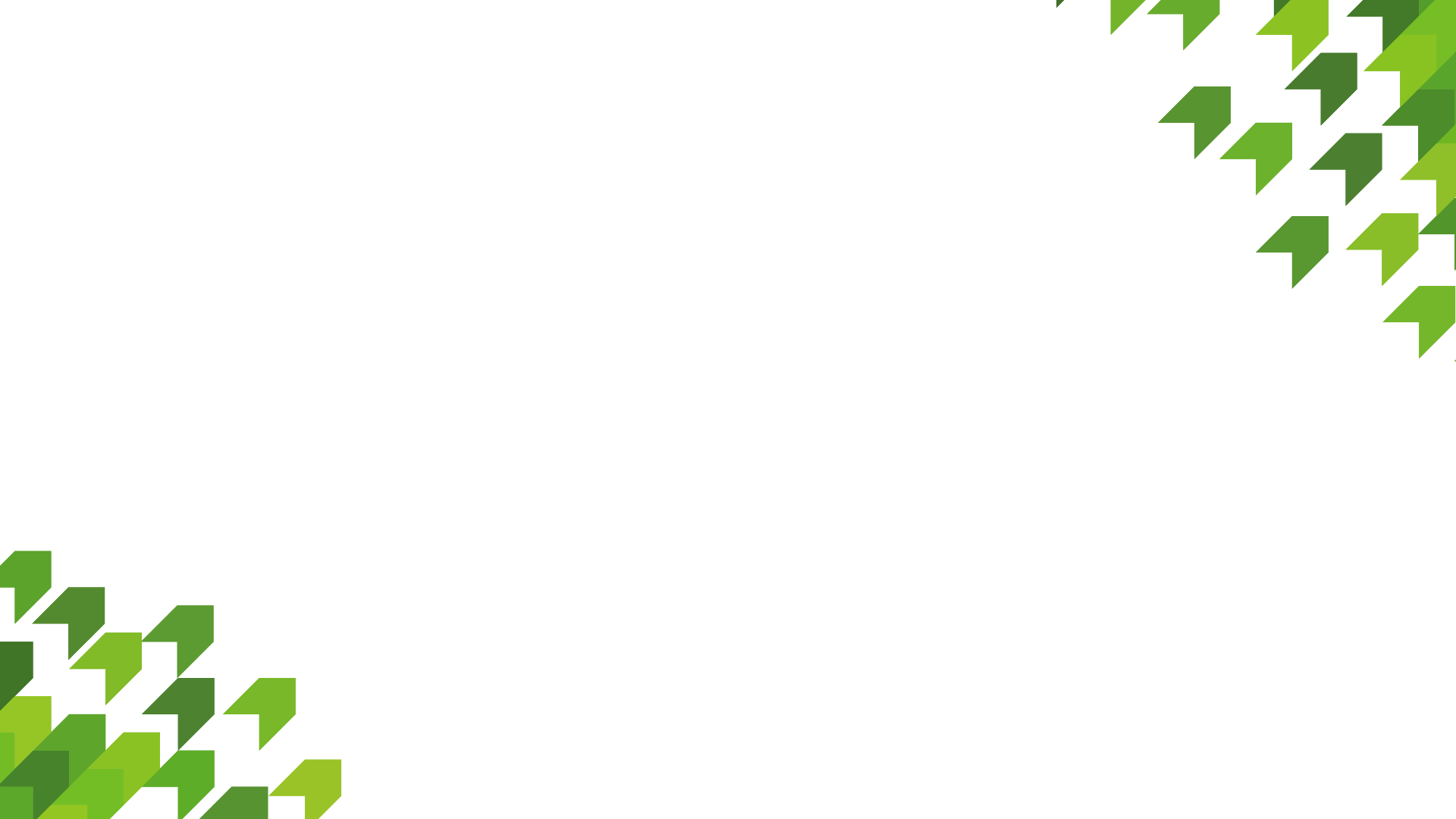 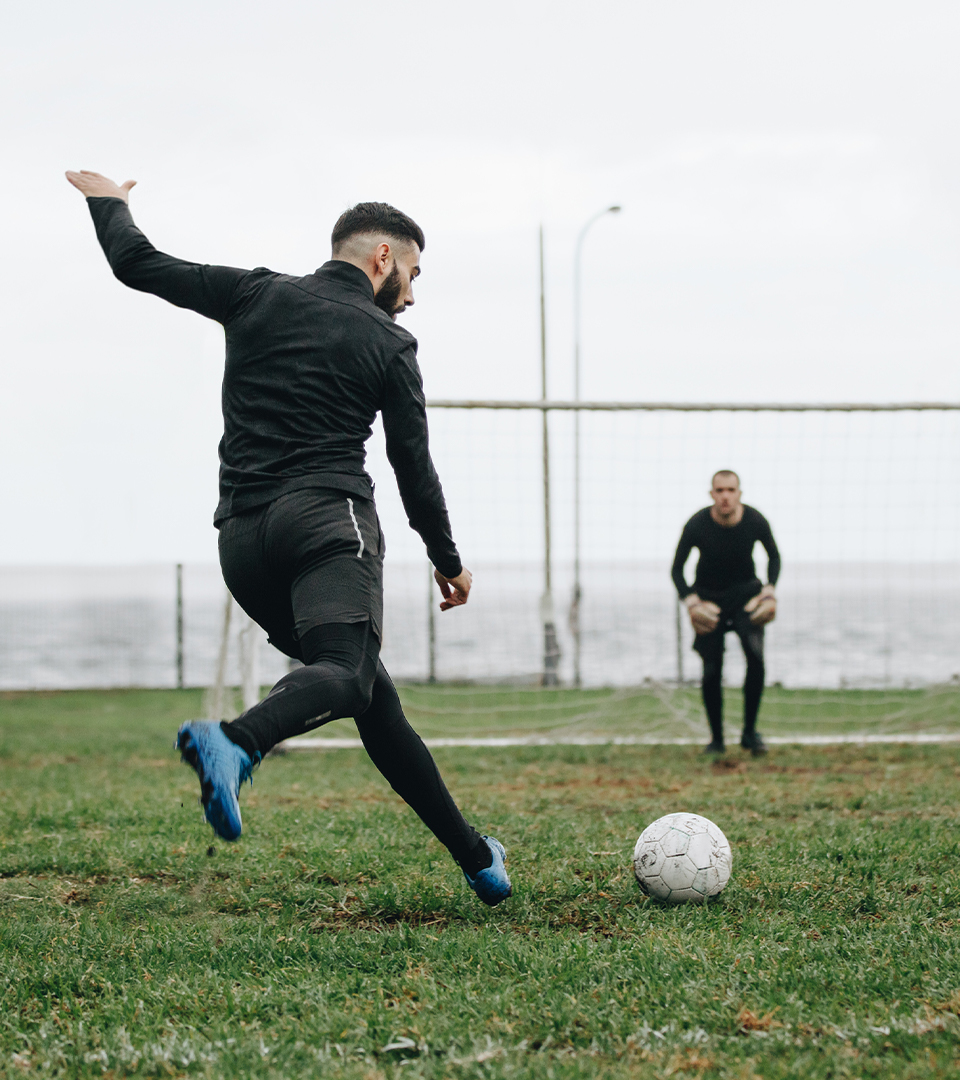 What are some practice activities that keep this key info included?
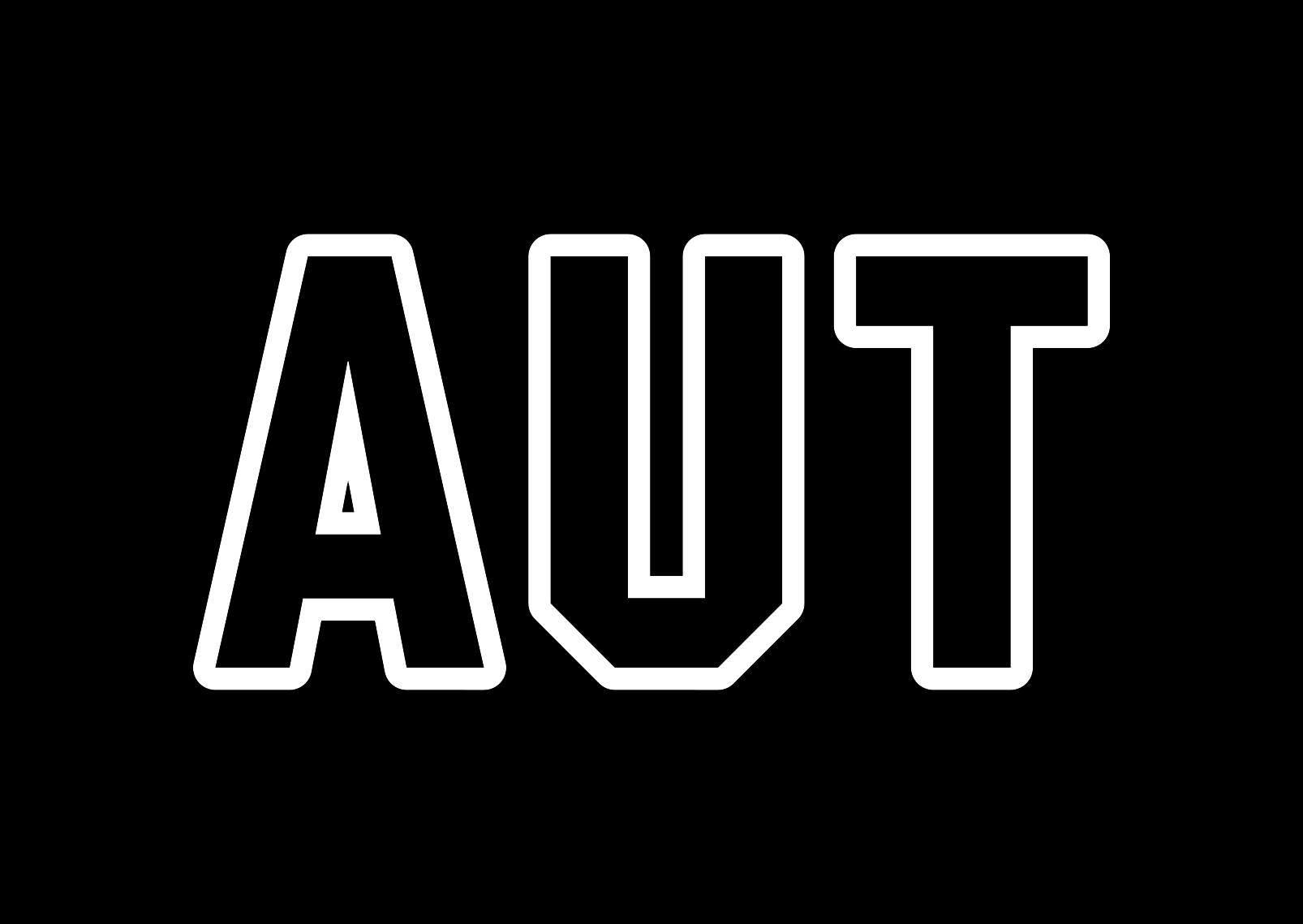 Planning for learning
Key information keep in the practice environment 
Variability
Key conditions
Progressions – start with achievable activities that promote movement and especially exploring options (language and tasks are key here). 
Exploring is key; but so is the stage when both the new and an old movement feel similar; athletes need encouragement and allowed mistakes
If repeating the same movement, change something…
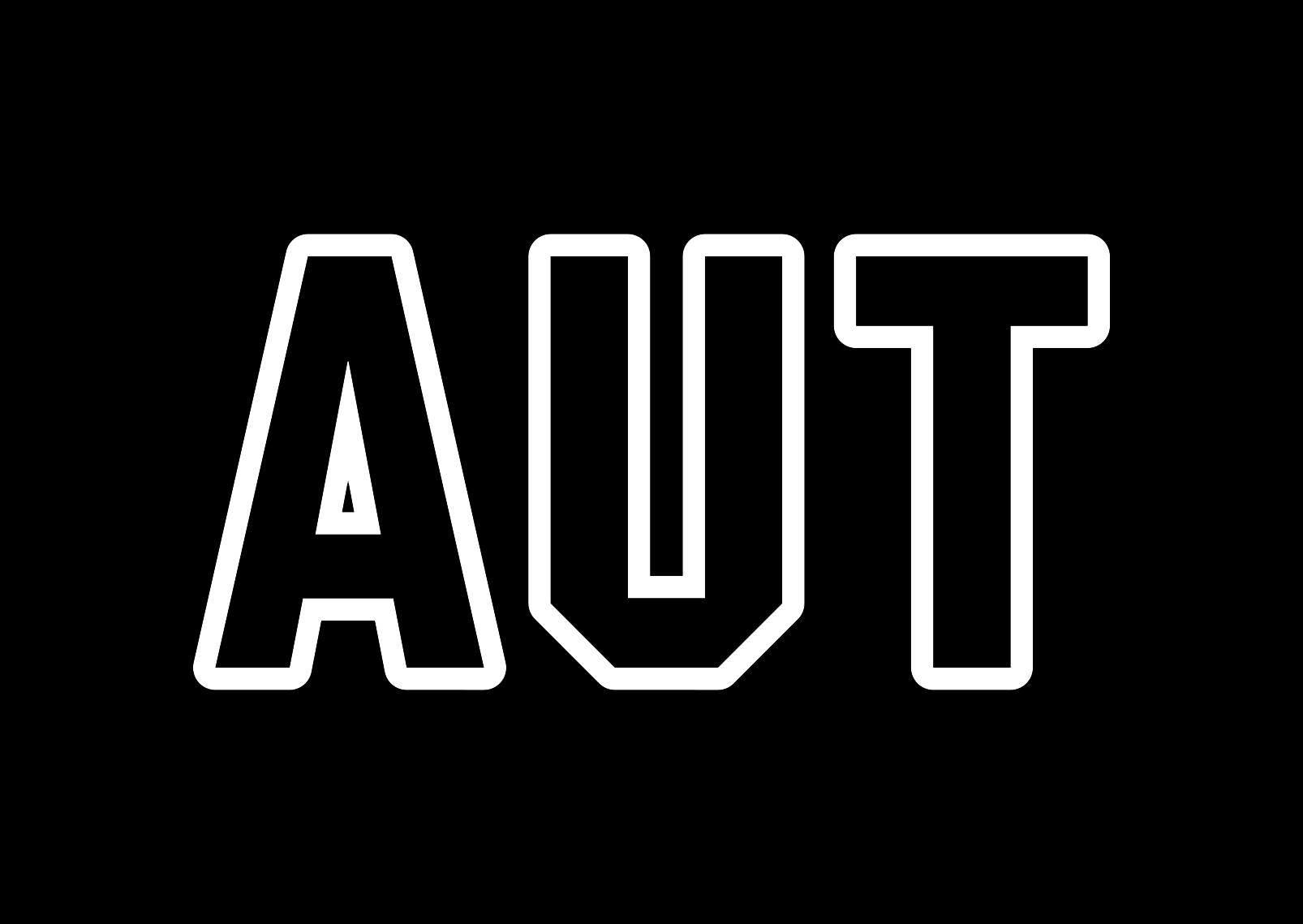